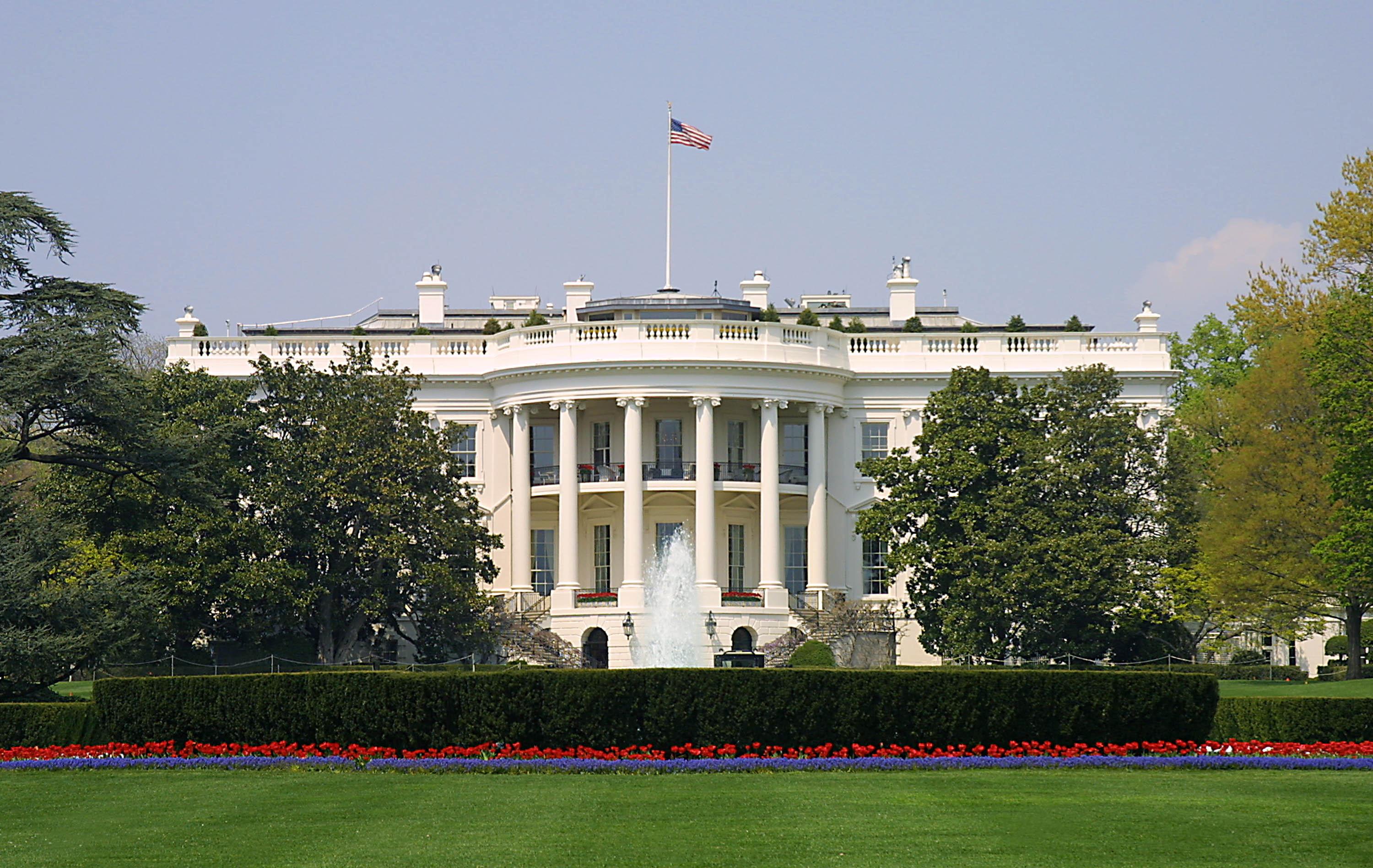 Presidential Quotes
30
Ron Bert
January 26, 2020
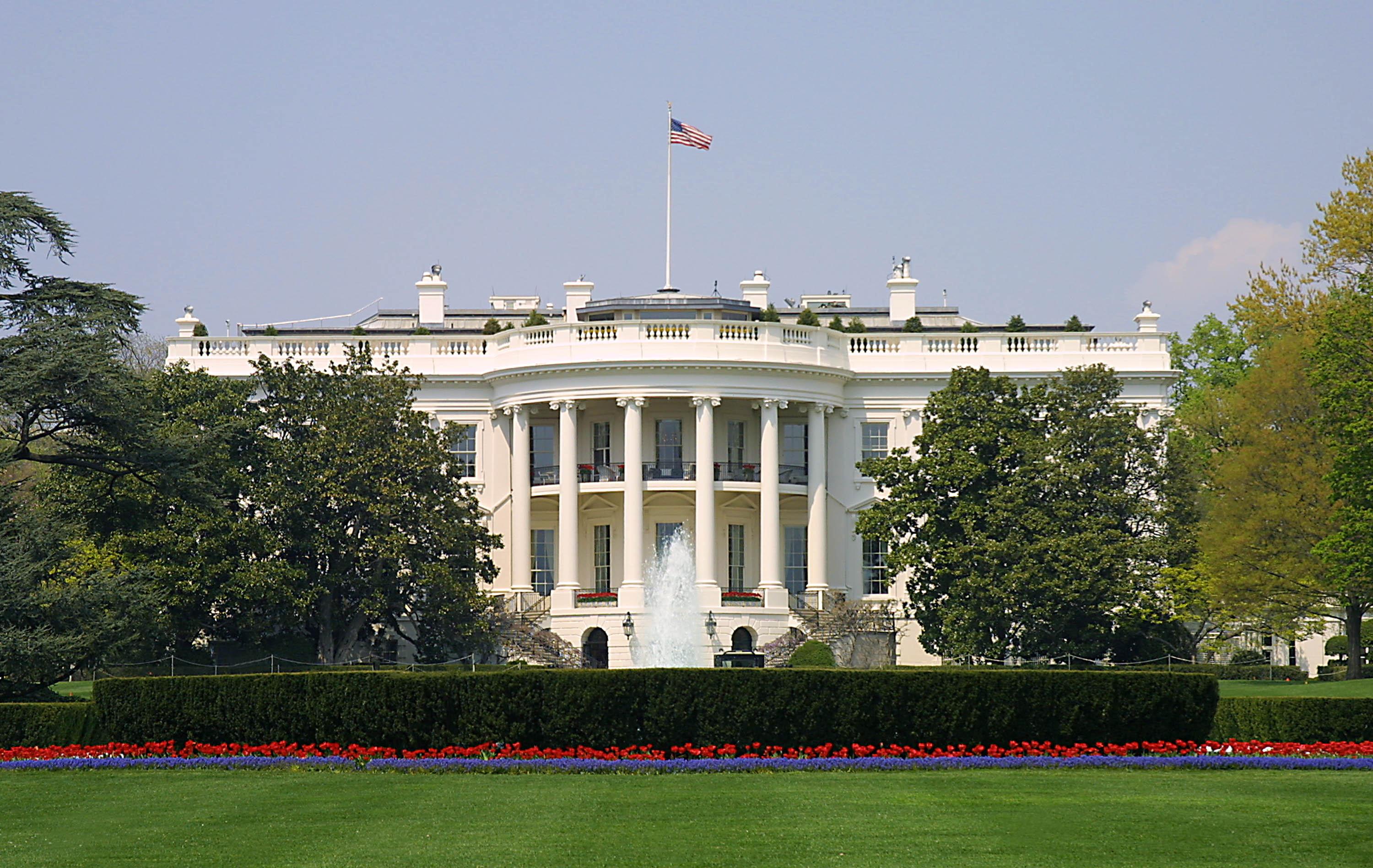 Part  1
37. Richard Nixon (1969-1974)
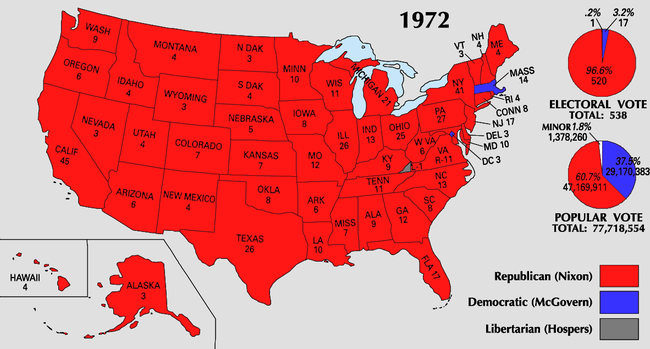 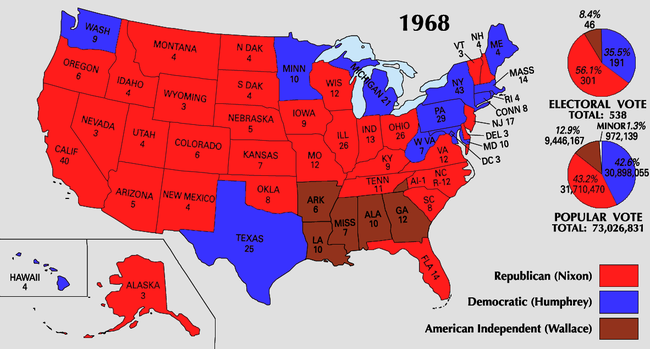 “Life isn't meant to be easy.       It's hard to take being on the top  - or on the bottom. I guess I'm something of a fatalist. You have to have a sense of history, I think, to survive some of these things ... Life is one crisis after another.”
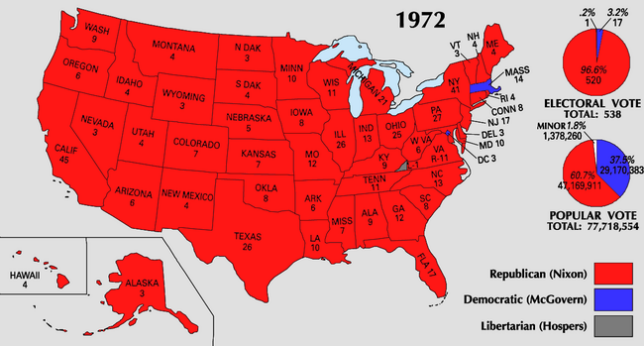 .                                                     .
“People react to fear, not love; they don't teach that in Sunday School, but it's true.”
"But take heed to yourselves, lest your hearts be weighed down with carousing, drunkenness, and cares of this life, and that Day come on you unexpectedly. "For it will come as a snare on all those who dwell on the face of the whole earth. "Watch therefore, and pray always that you may be counted worthy to escape all these things that will come to pass, and     to stand before the Son of Man."                          —  Luke 21:34-36
snare on all
Watch therefore
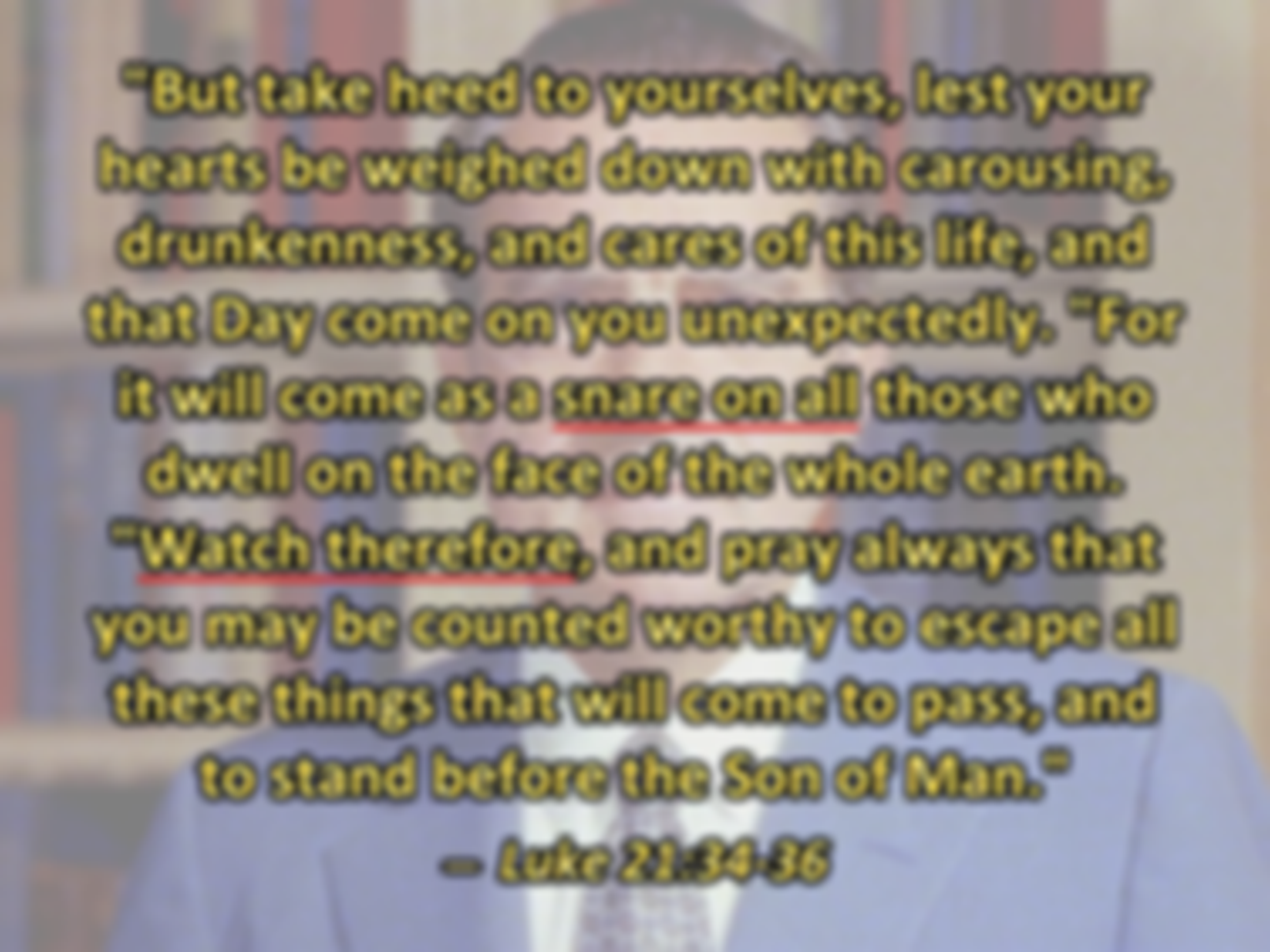 Love has been perfected among us in this: that we may have boldness in the day of judgment; because as He is, so are we in this world. There is no fear in love; but perfect love casts out fear, because fear involves torment. But he who fears has not been made perfect in love. —  1st John 4:17-18
no fear in love
“Communism denies God, enslaves men, and   destroys justice.”
“Capitalism works better than it sounds, while socialism sounds better than it works.”
“The Soviet Union began by              banishing God. The United States began as a community of people who wanted to worship God as they chose. … Man does not live by bread alone. Those in the United States whose desire to create a strictly secular society is as strong as Lenin's was should study this Cold War lesson closely. Communism was defeated by an alliance spearheaded       by 'one nation under God.'”
banishing God
strictly secular society
Communism
Communism
one nation under God
But Jesus answered him, saying, "It is written, 'Man shall not live by bread alone, but by every  word of God.'" — Luke 4:4
Bear one another's burdens, and so fulfill the law of Christ. — Galatians 6:2
“As you know, the separation of church and state is not subject to discussion or alteration. Under our Constitution no church or religion can be supported by the U.S. Government. We maintain freedom of religion so that an American can either worship in the church of his choice or choose to go to no church at all.”
freedom of religion
worship
Jesus this song you wrote, The words are sticking in my throat, Peace on Earth, Hear it every Christmas time, But hope and history won't rhyme, So what's it worth? This peace on Earth.
hopelessness
Bitterness
won't rhyme
in God
And suddenly there was with the angel a multitude of the heavenly host praising God and saying: "Glory to God in the highest,    And on earth peace, goodwill toward men!" — Luke 2:13-14
"Do not think that I came to      bring peace on earth. I did not come to bring peace but a sword." — Matthew 10:34
“When the strongest nation in the world can be tied up for years in a war with no end in sight, when the richest nation in the world can't manage its own economy, when the nation with the greatest tradition of the    rule of law is plagued by unprecedented lawlessness, and when the President of the United States cannot travel abroad or to any major city at home without fear of a hostile demonstration - then it's time for new leadership for the United States of America.”
war with no end
can't manage its own economy
lawlessness
time for new
leadership
Alas, sinful nation, A people laden with iniquity, A brood of evildoers, Children who are corrupters! They have forsaken the LORD, They have provoked to anger The Holy One of Israel, They have turned away backward. — Isaiah 1:4
“What we have done with the American Indian is its way as bad as what we imposed on the Negroes. We took a proud and independent race and virtually destroyed them. We have to find ways to bring them back into decent lives in this country.”
bring them back
“The man of thought who will not act is ineffective;   the man of action who will not think is dangerous.”
Hides
not act
Thoughtless  Impulsive
not think
Therefore, to him who knows to do good and does not do it, to him it is sin.  — James 4:17
The heart of the prudent acquires knowledge, And the ear of the wise seeks knowledge.  — Proverbs 18:15
.        .
wise
Wisdom is the principal thing; Therefore get wisdom.          And in all your getting, get understanding. — Proverbs 4:7
Wisdom
depth of character
understanding
"There is nothing that enters a man from outside which can defile him; but the things which come out of him, those are the things that defile a man." — Mark 7:15
“The student who invades an administration building, roughs up a dean, rifles the files and issues 'non-negotiable demands' may have some of his demands met by a permissive university administration. But the greater his 'victory' the more he   will have undermined the security  of his own rights.”
Let every soul be subject to the governing authorities. For there is no authority except from God, and the authorities that exist are appointed by God.. — Romans 13:1
Remember those who rule over you, who have spoken the word of God to you, whose faith follow, considering the outcome of their conduct. — Hebrews 13:7
"And because lawlessness will abound, the love of many will grow cold." — Matthew 24:12
“There is an international disease which feeds on the notion that if you have a cause to defend, you can use any means to further your cause, since the end justifies the means. As an international community, we must oppose this notion, whether it be in Canada, in the United States, or anywhere else. No cause justifies violence as long as the system provides for change by peaceful means.”
“A man who has never lost himself in a cause bigger than himself has missed one of life's mountaintop experiences. Only in losing himself does he find himself. Only then does he discover all the latent strengths he never knew he had and which otherwise would have remained dormant.”
“Until he has been part of               a cause larger than himself,     no man is truly whole.”
"For whoever desires to save his life will lose it, but whoever loses his life for My sake and the gospel's will save it. — Mark 8:35
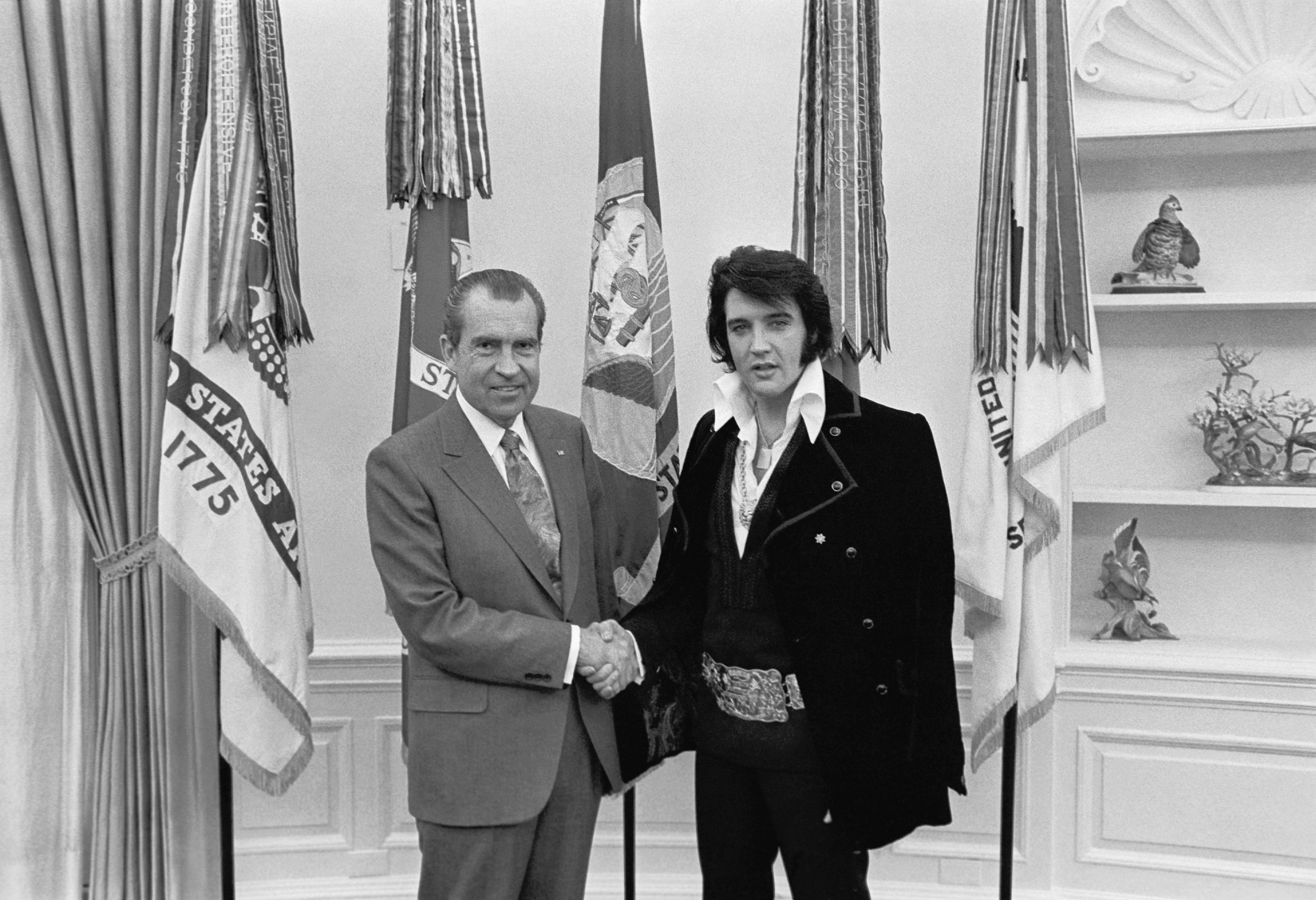 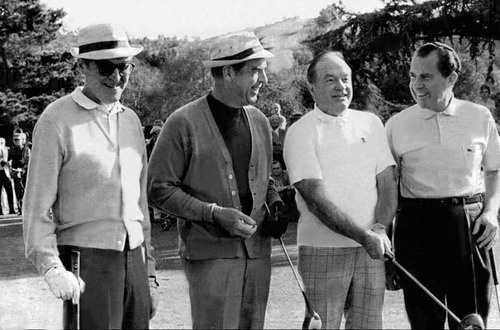 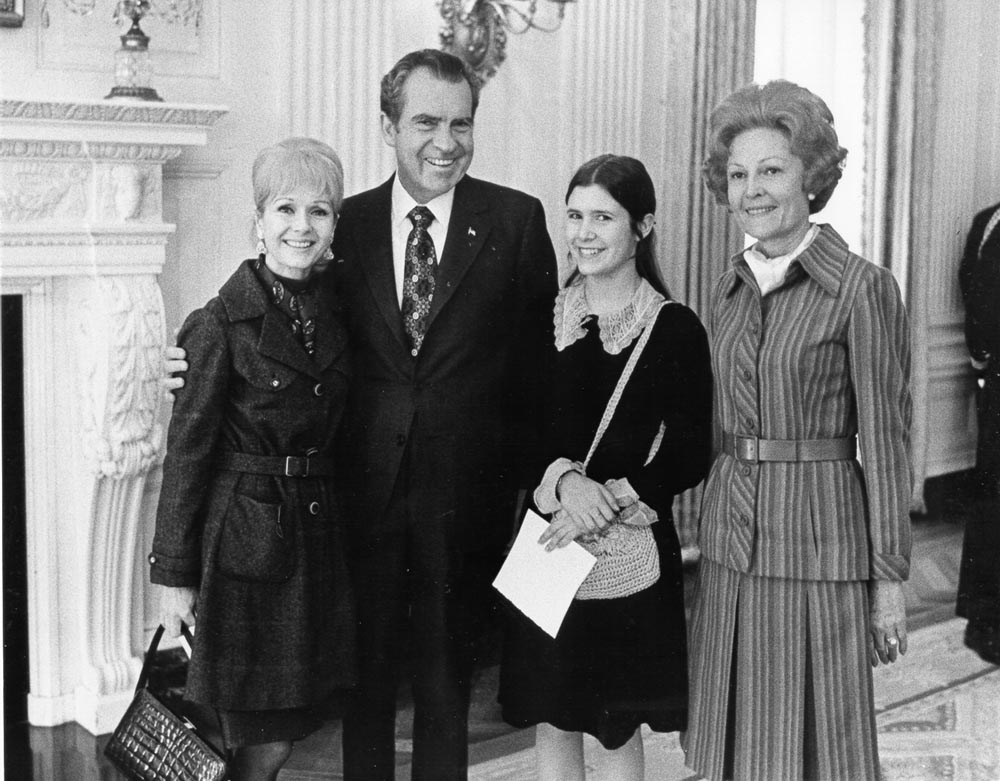 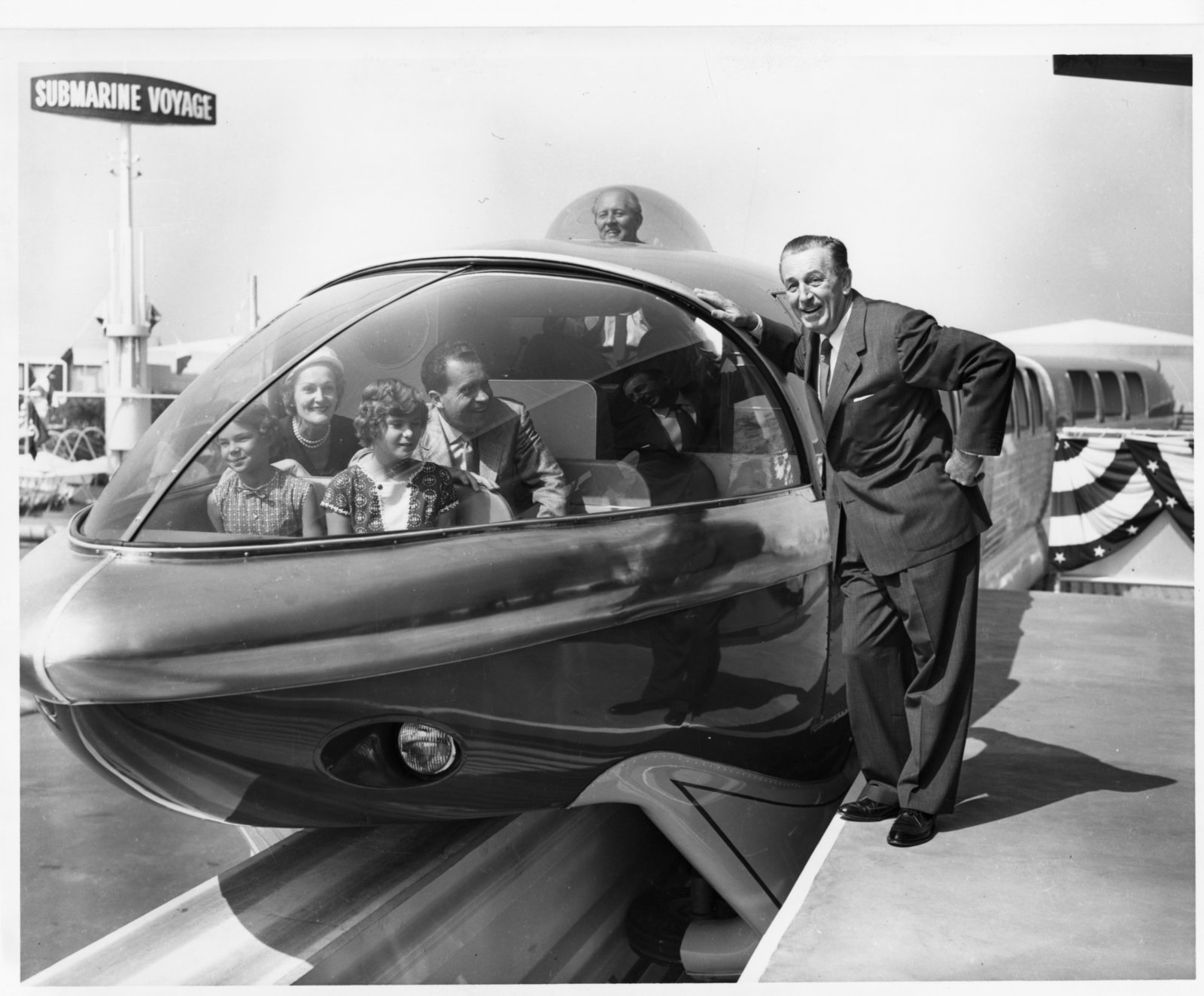 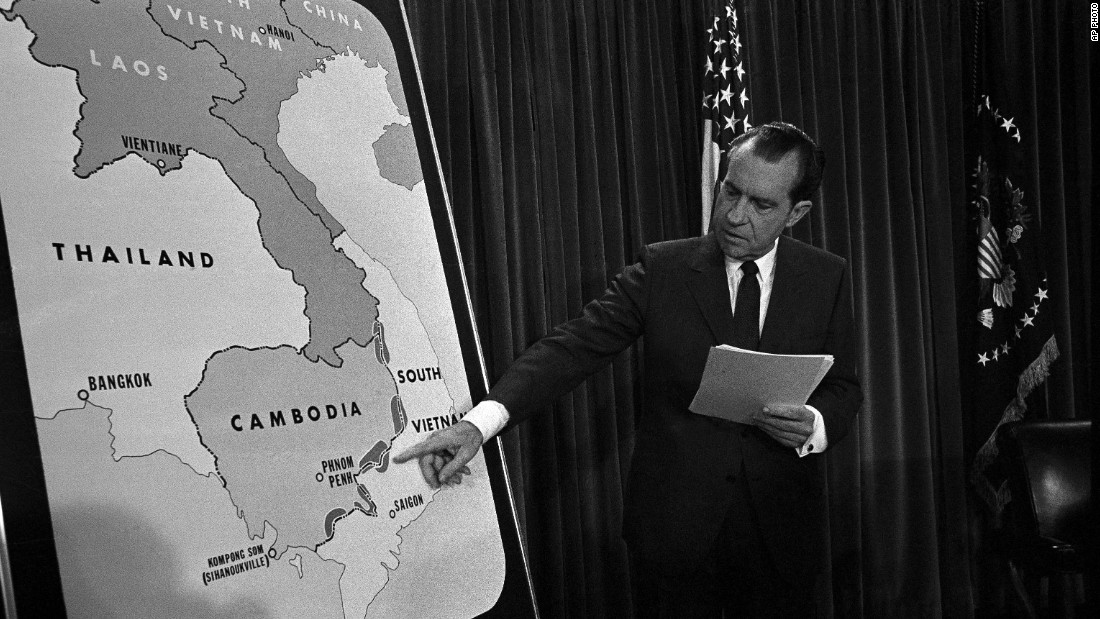 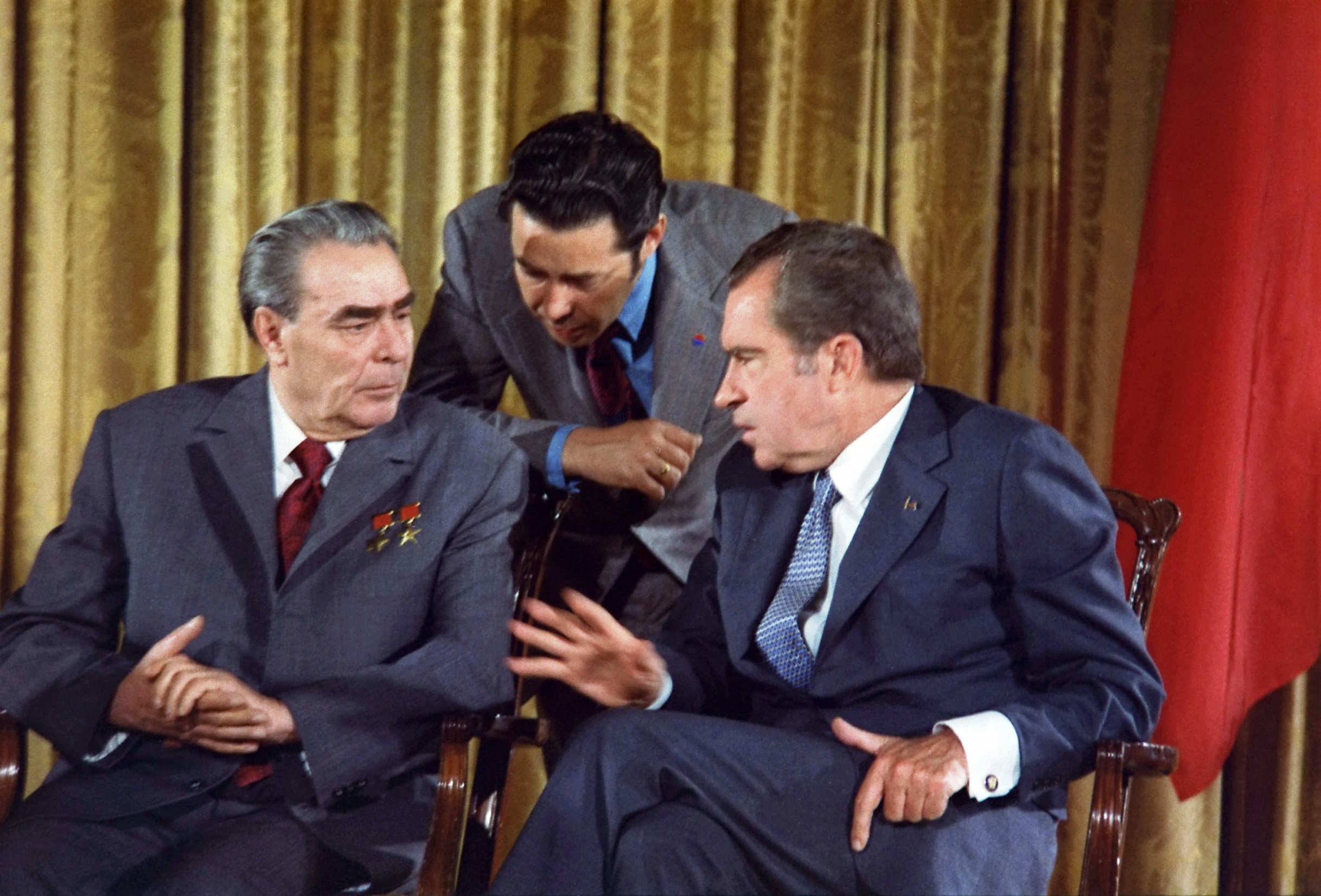 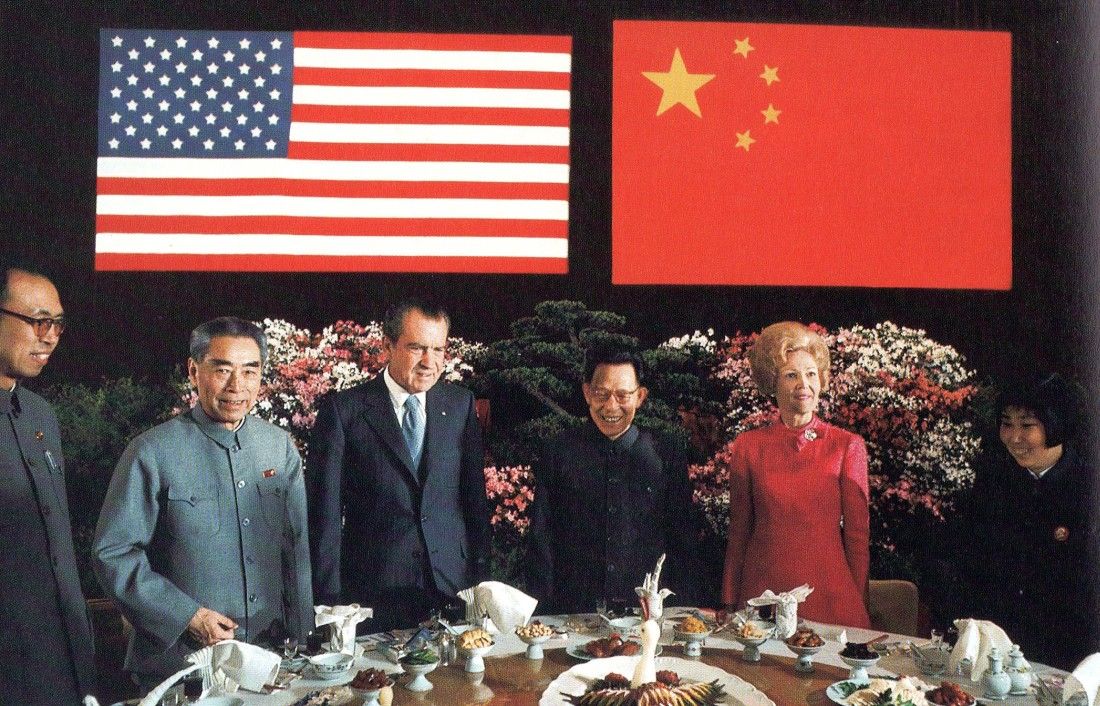 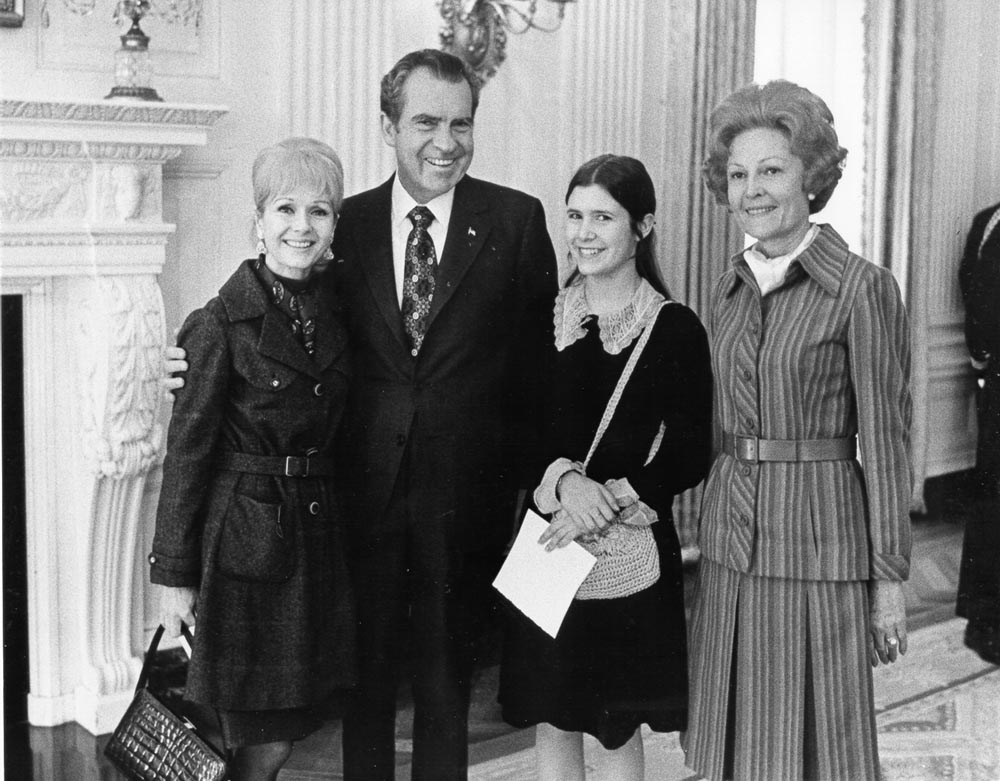 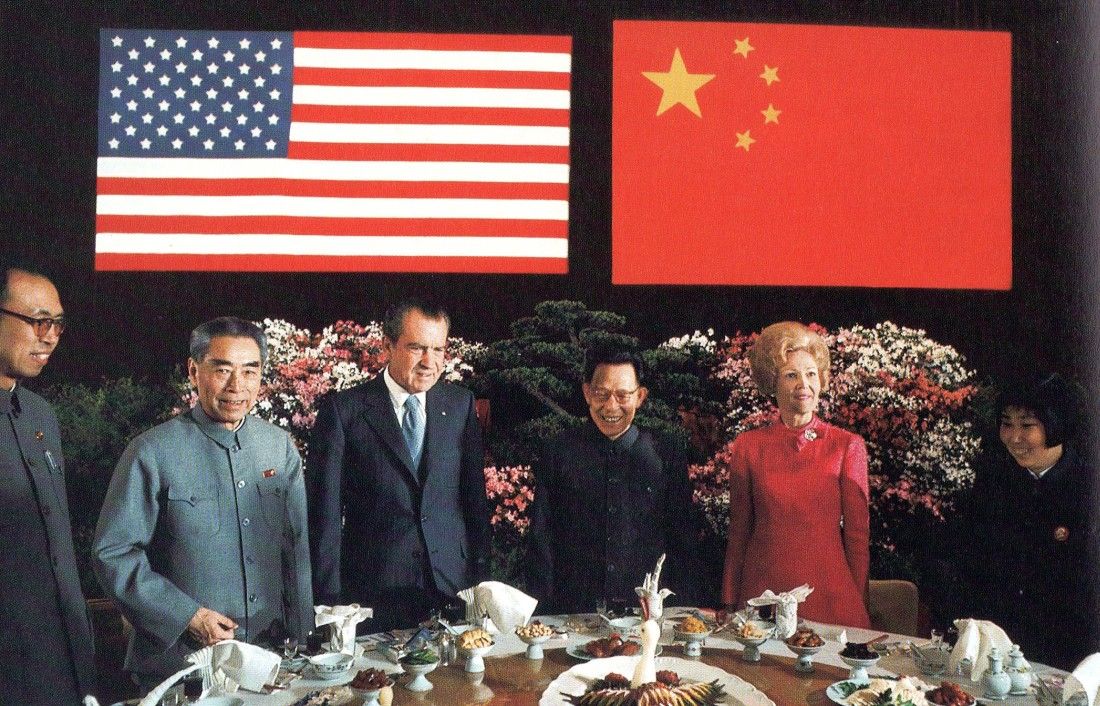 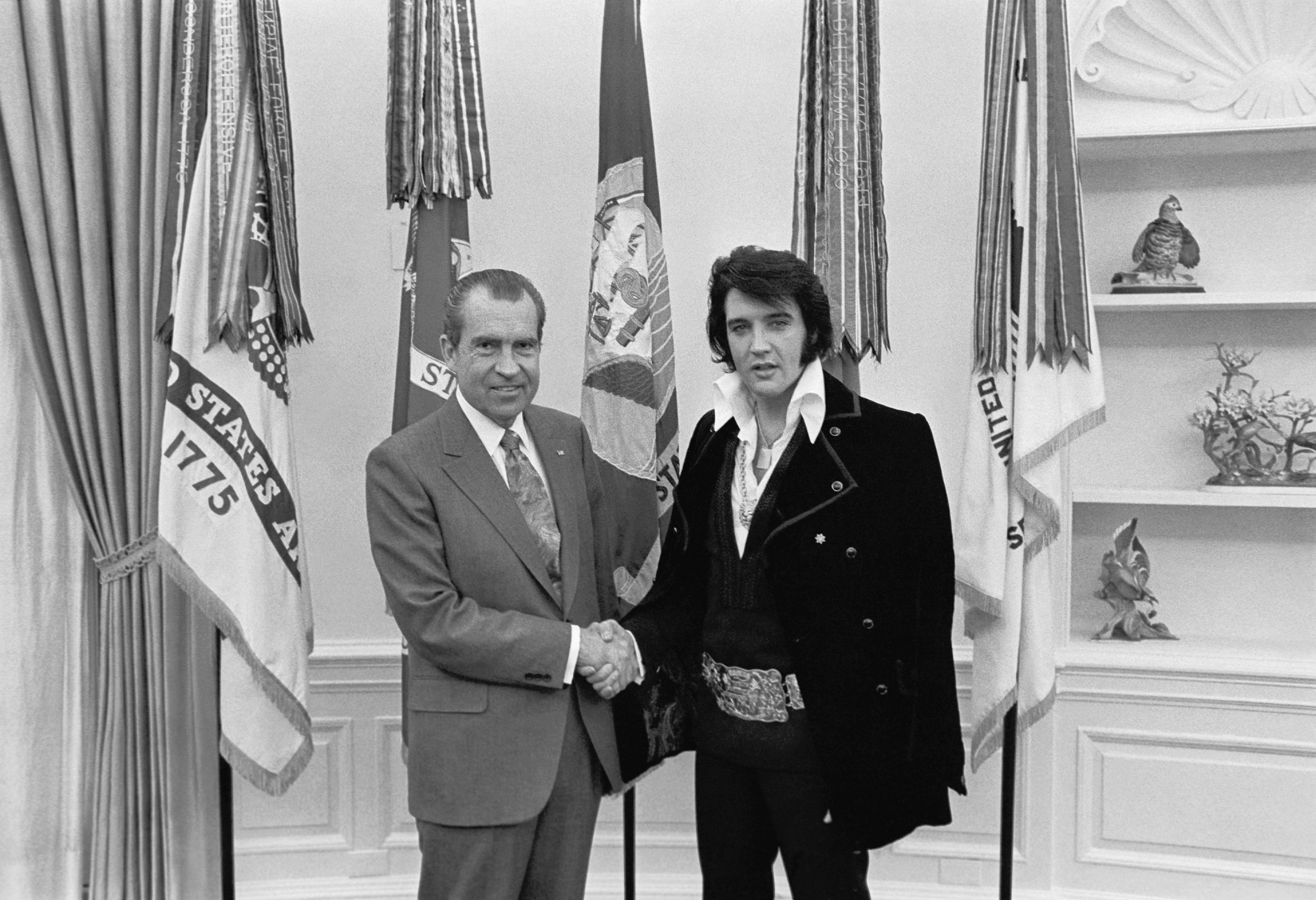 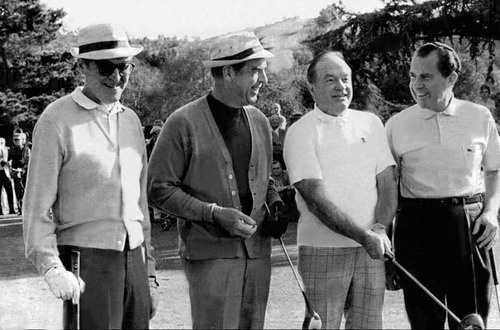 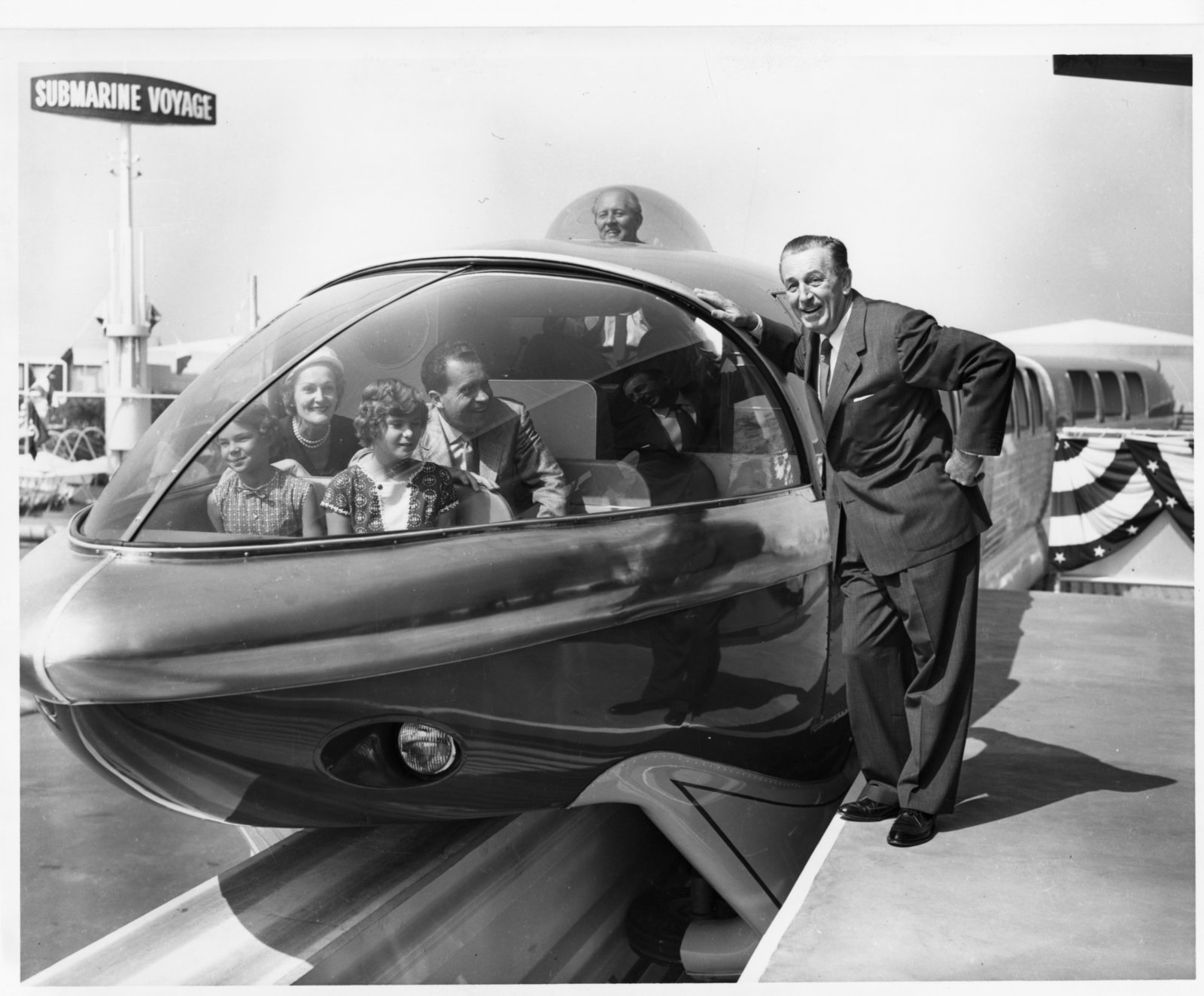 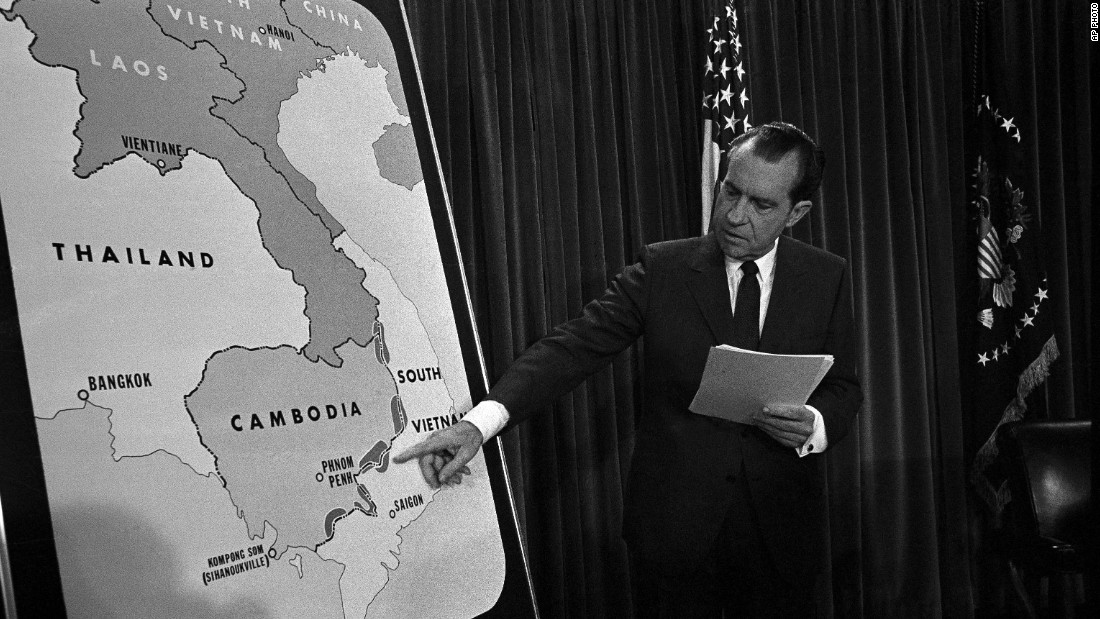 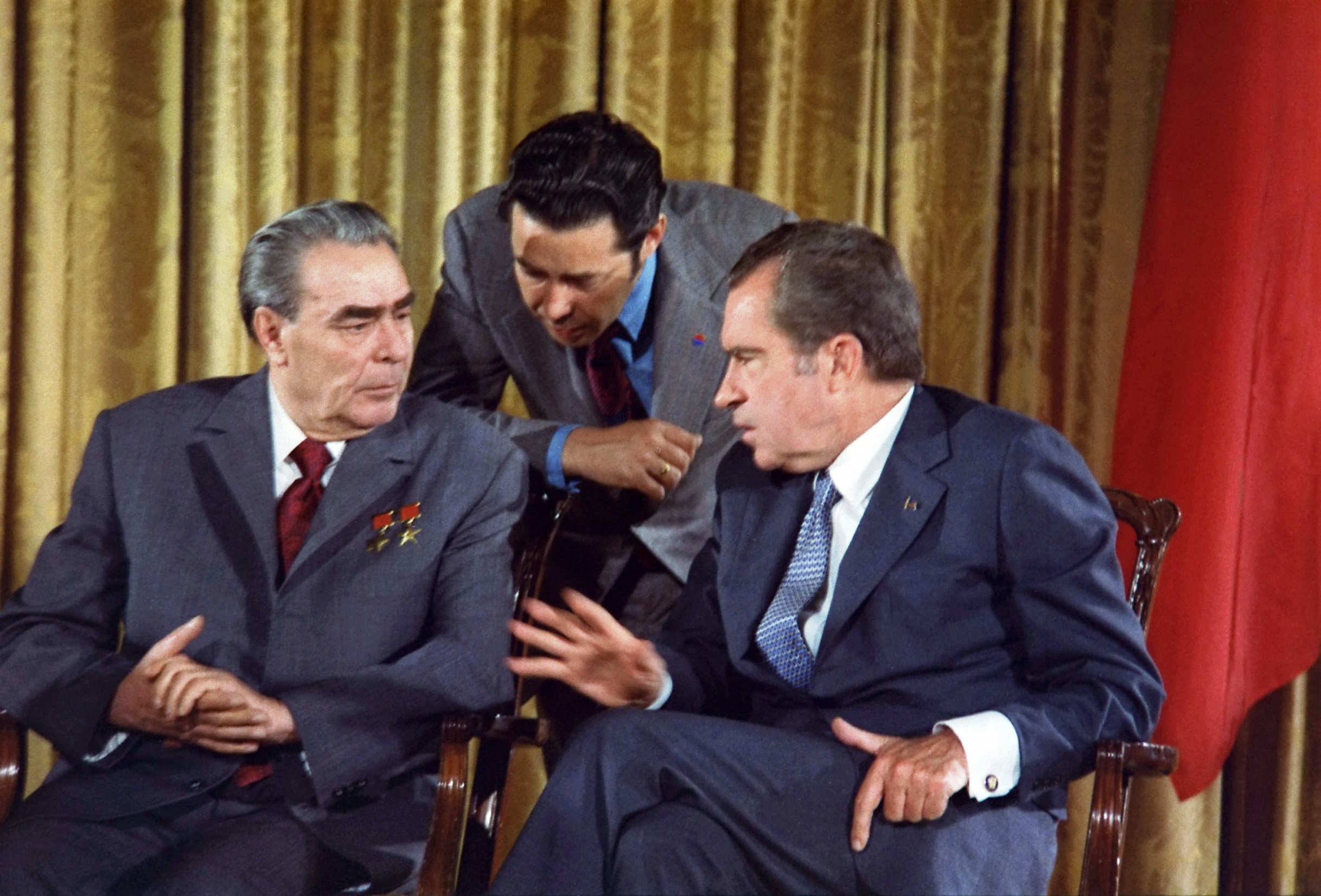 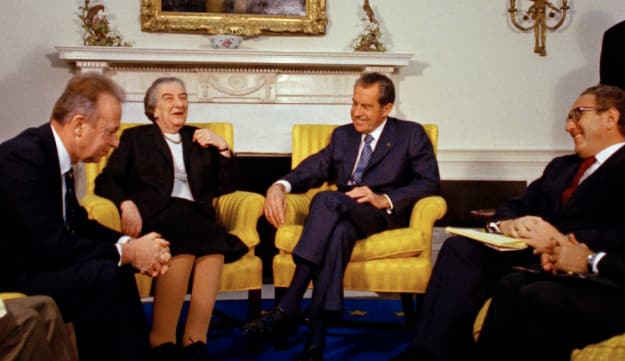 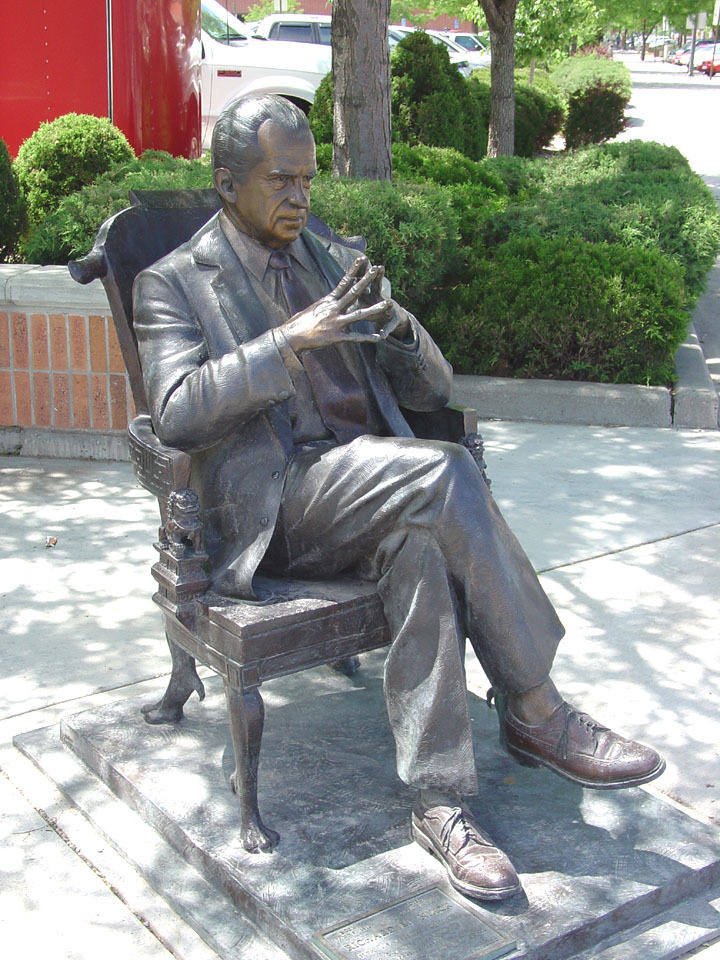 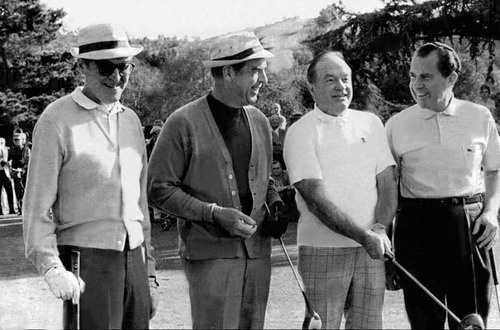 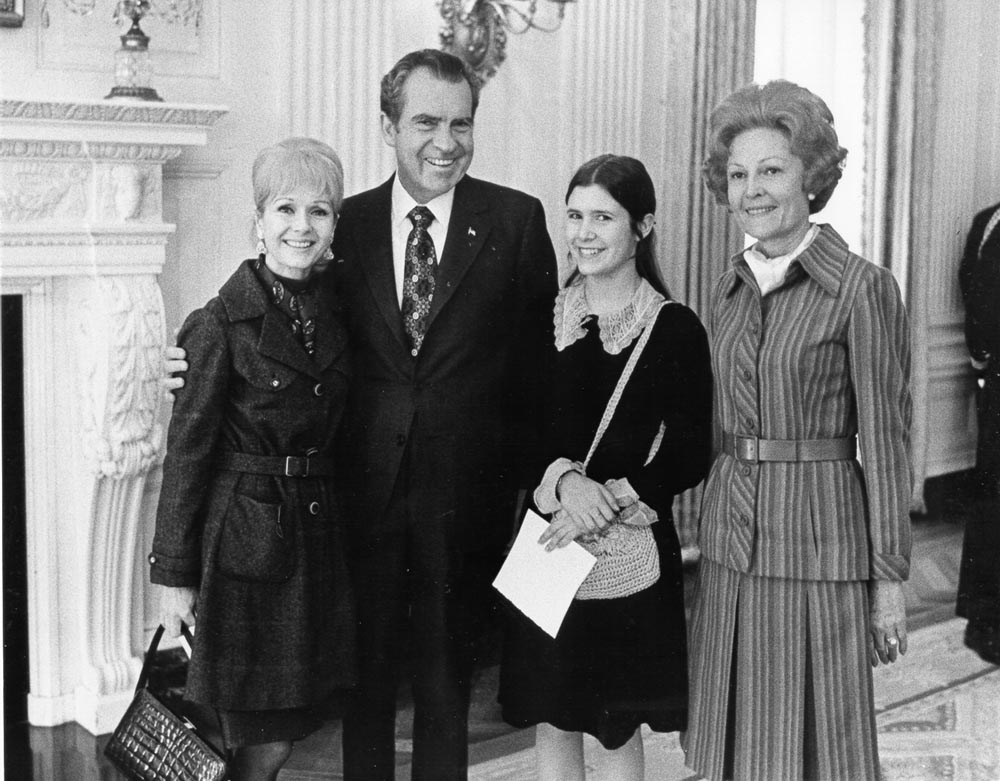 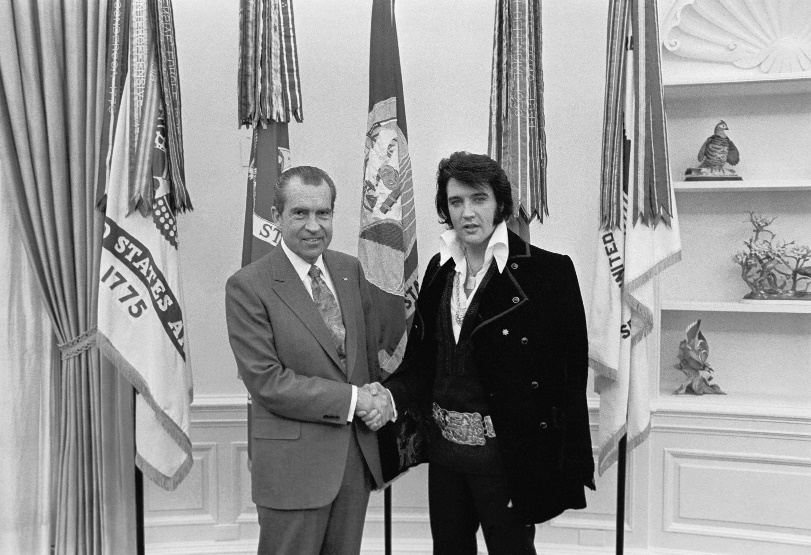 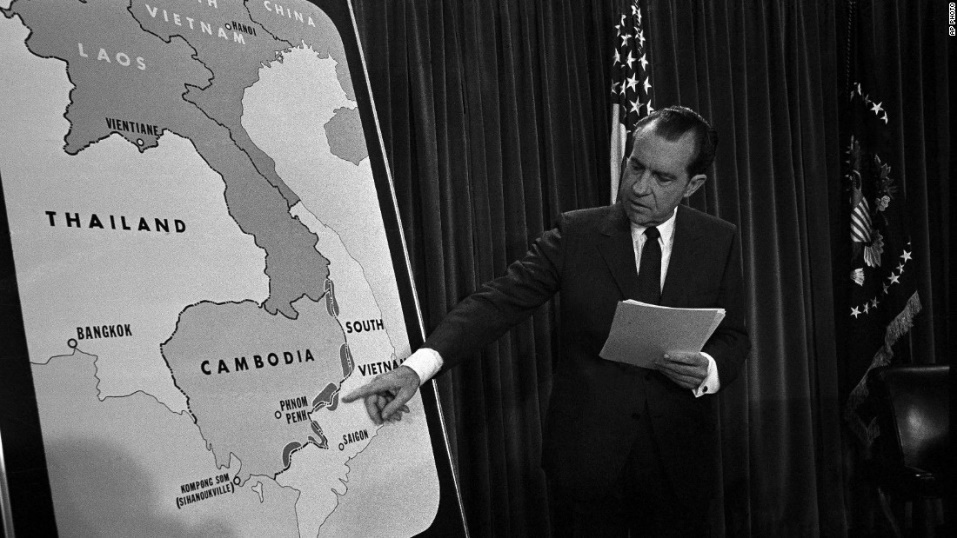 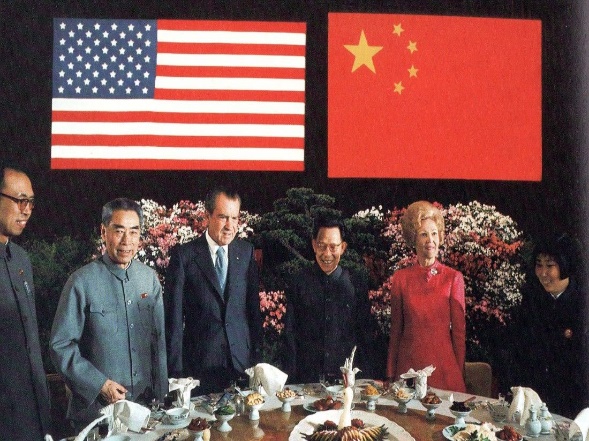 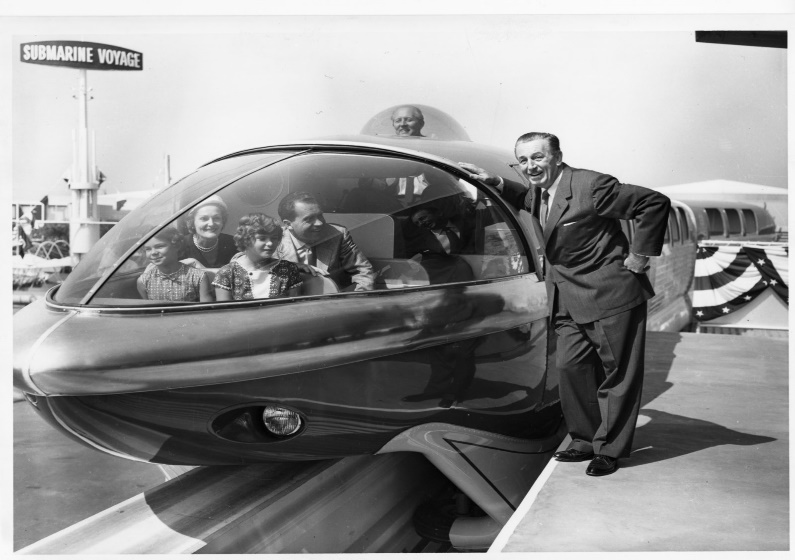 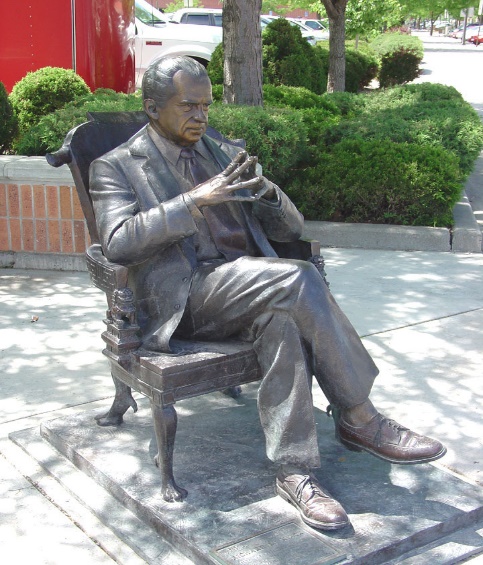 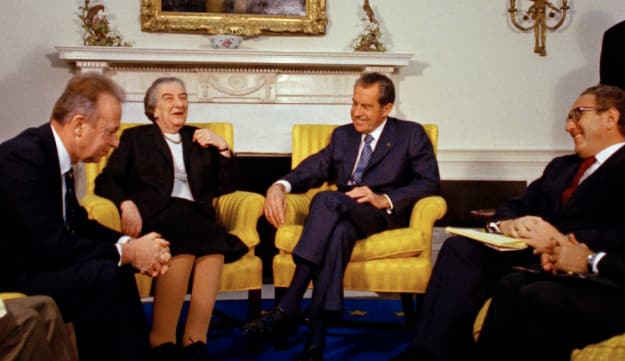 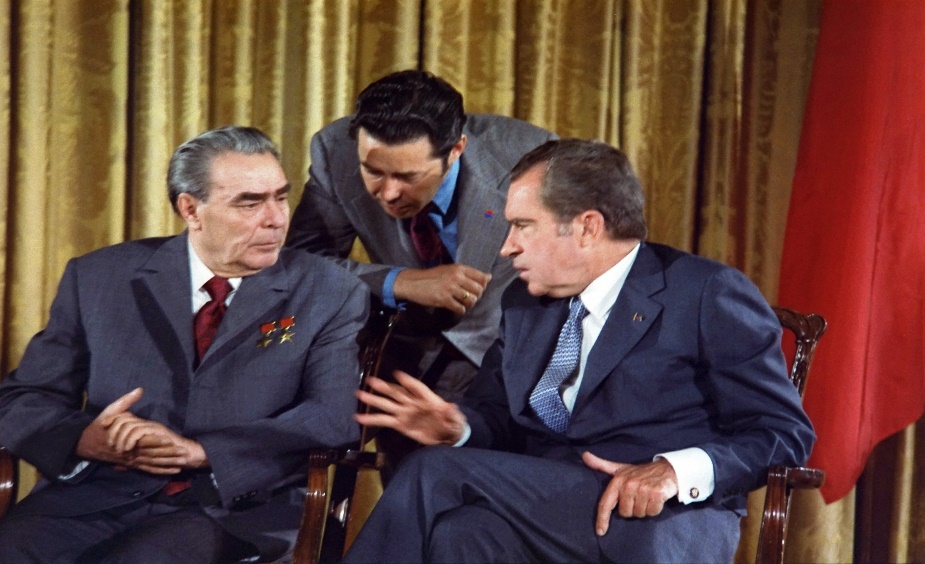 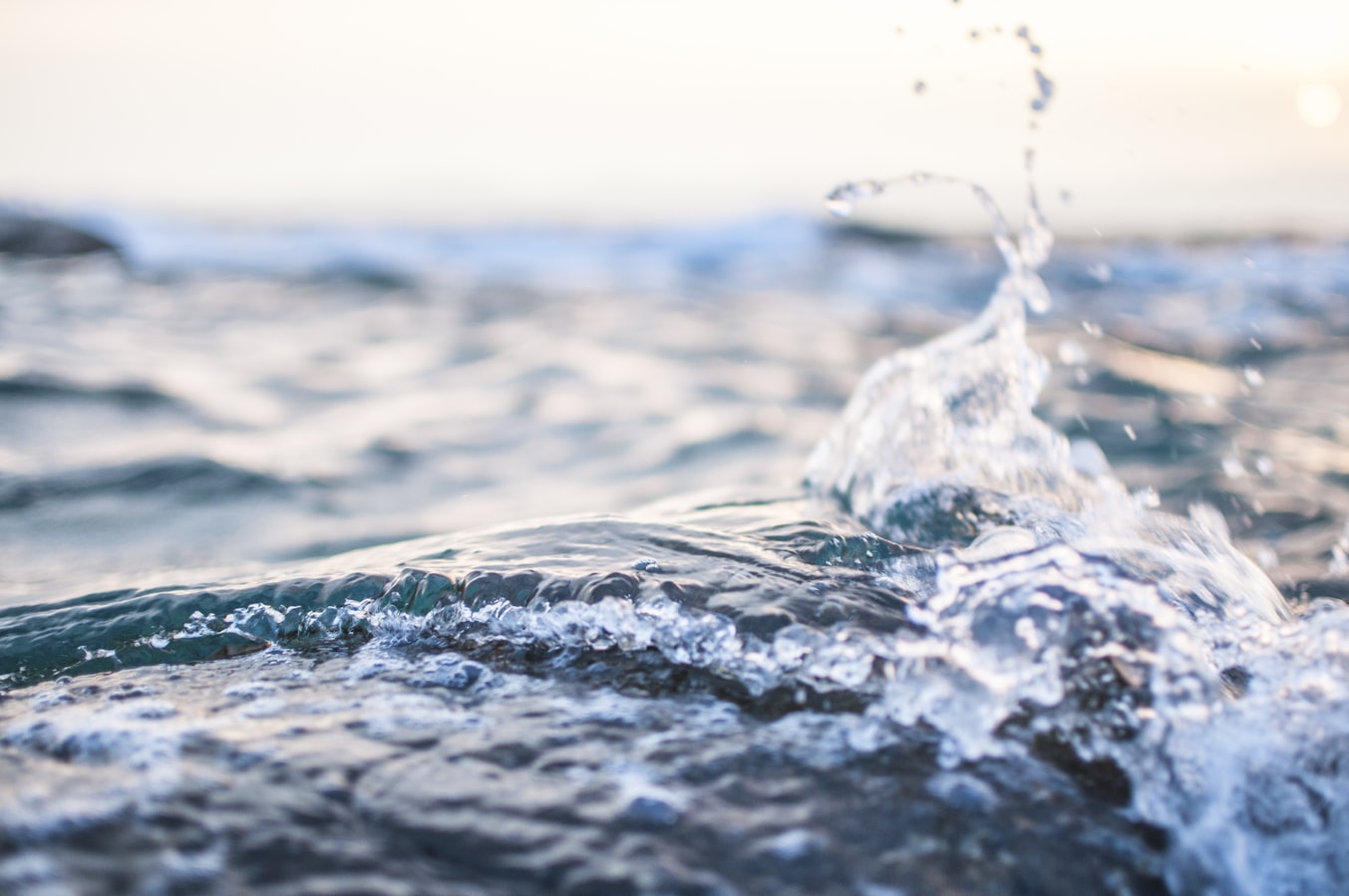 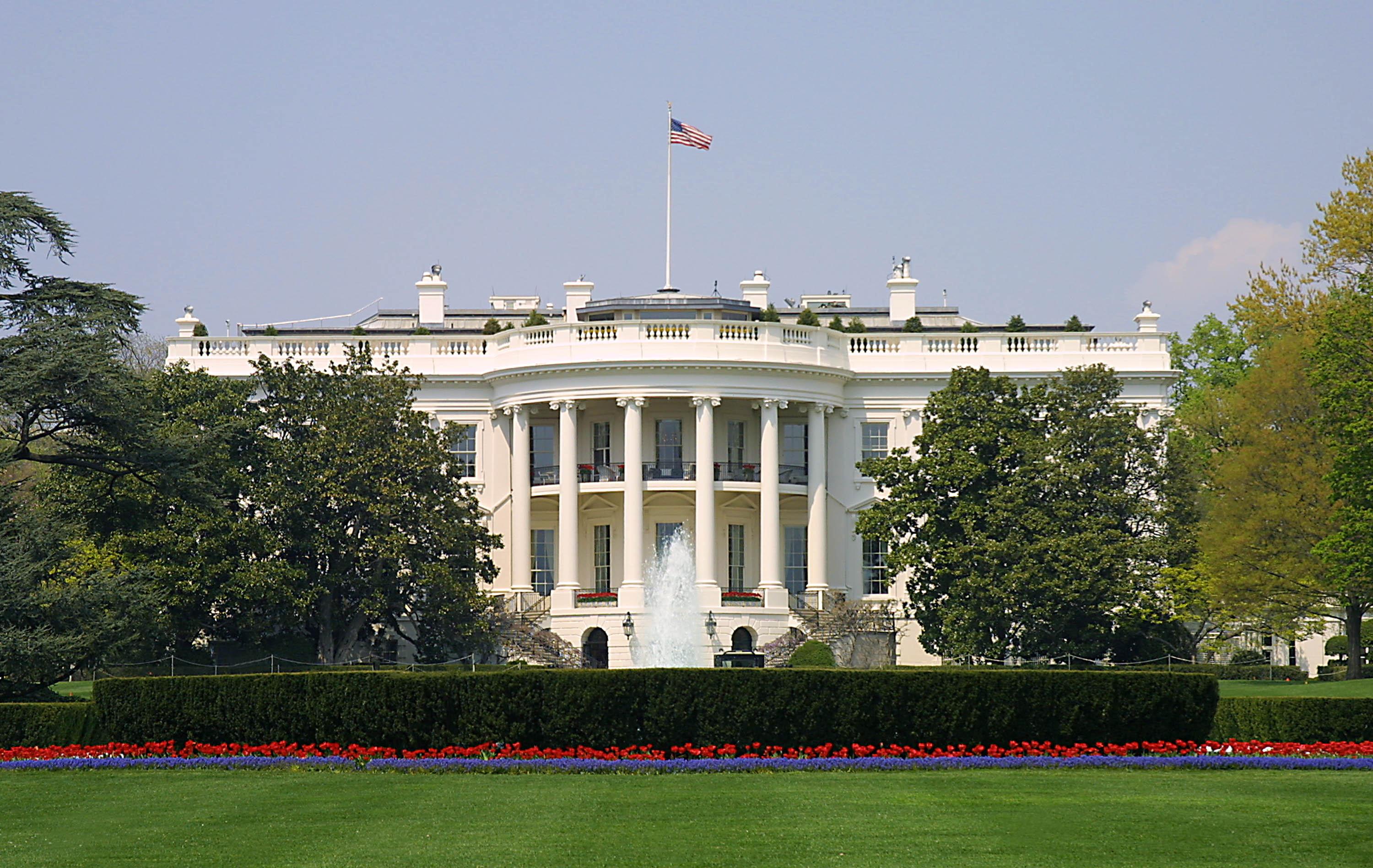 Presidential Quotes
Ron Bert
30½
February 2, 2020
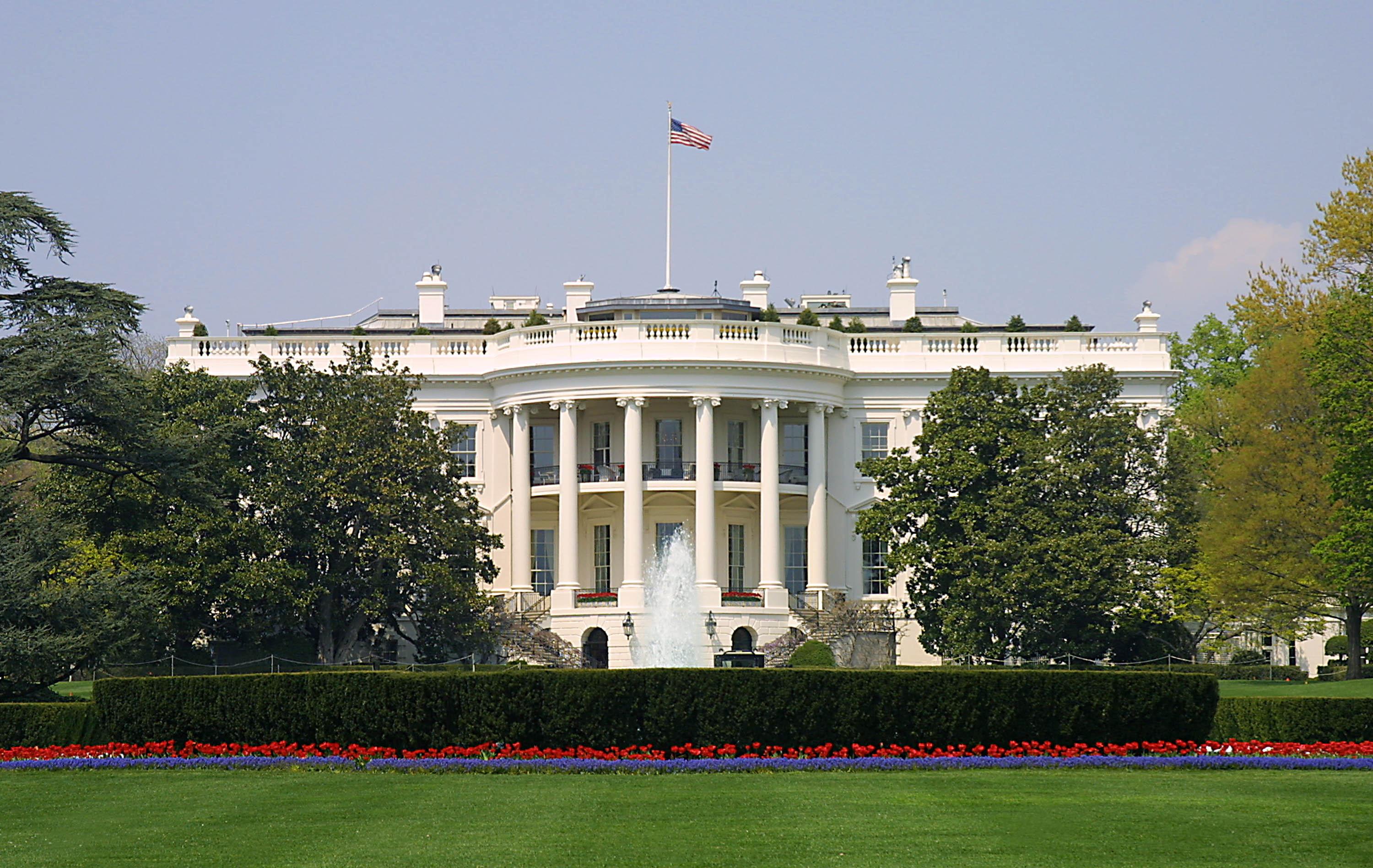 Part  2
37. Richard Nixon (1969-1974)
“With all the power that a president has, the most important thing to bear in mind is this: You must not give power to a man unless, above everything else, he has character. Character is the most important qualification the president of the United States can have.”
Character
Character
He who walks with integrity walks securely, But he who perverts his ways will become known. — Proverbs 10:9
integrity
uprightness
honesty
truthfulness
“Before we become too      arrogant with the most deadly of the seven deadly sins, the sin of pride, let us remember that the two great wars of this century, wars which cost twenty million dead, were fought between Christian nations praying                           to the same God.”
.                                .
seven deadly sins
truthfulness
unfaithful
?
.                                             .
Christian nations praying
1. Lust2. Gluttony3. Greed4. Sloth5. Wrath6. Envy7. Pride
Therefore the Lord said: "Inasmuch as these people draw near with their mouths And honor Me with their lips, But have removed their hearts far from Me, And their fear toward Me is taught by the commandment         of men, … — Isaiah 29:13
X
Self-seeking
“Never be too proud to go onto your knees before God.”
Pride goes before destruction, And a haughty spirit before a fall. — Proverbs 16:18
“In the long term we can hope that religion will change the nature of man and reduce conflict. But history is not encouraging in this respect. The bloodiest wars in history have been religious wars.
hope
hope
arrogance
religious
ideologies
wars and fights
Where do wars and fights come from among you? Do they not come from your desires for pleasure that war in your members? You lust and do not have. You murder and covet and cannot obtain. You fight and war. Yet you do not have because you do not ask. You ask and do not receive, because you ask amiss, that you may spend it on your pleasures. — James 4:1-3
desires for pleasure
lust
wars and fights 
	desires for pleasure 
		lust 
			murder and covet
murder and covet
hate
want
“To a crisis of the spirit, we need an answer of the spirit. To find that answer, we need only look within ourselves. When we listen to the better angels of our nature, we find that they celebrate the simple things, the basic things -- such as goodness, decency, love, kindness. Greatness comes in simple trappings.”
the spirit
crisis of
spirit
look within our spirit 
	listen to find the simple things
		Greatness comes in:
			• goodness
			• decency
			• love
			• kindness
look within
.                               .
the simple things
listen to
find
our
• goodness
• decency
• love
• kindness
the simple things
goodness
decency
love
kindness
Greatness
comes in
[Speaker Notes: To neglect good and kind decent loving emotions is to be a barren vessel.]
Goodness  •  Decency  •  Love  •  Kindness  •
"But the hour is coming, and now is, when the true worshipers will worship the Father in spirit and truth; for the Father is seeking such to worship Him. God is Spirit, and those who worship Him must worship in spirit and truth."             — John 4:23-24
Bullets of Truth
in
.                                .
lies
self
“For years politicians have promised the Moon. I'm the first one to be able to deliver it.”
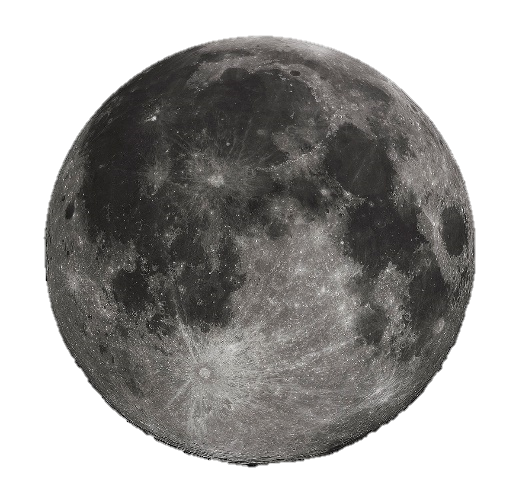 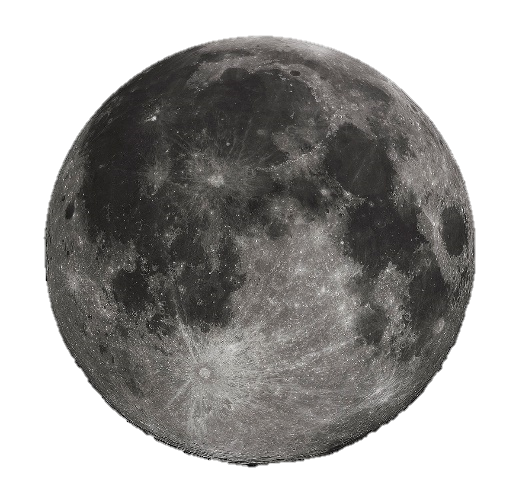 “For one priceless moment in the whole history of man, all of the people on this earth are truly one. One in their pride at what you have done, one in our prayers that you will return safely to earth.”
one
in
.                                 .
one in our prayers
one
`
Finally, all of you be of one mind, having compassion for one another; love as brothers, be tenderhearted, be courteous;          — 1st Peter 3:8
.                 .
one mind
one
● compassion 
● love 
● tenderhearted 
● courteous
compassion
one
love
courteous
tenderhearted
“Let us begin by committing ourselves to the truth to see it like it is, and tell it like it is, to find the truth, to speak the truth, and           to live the truth.”
to the truth
.                     .
truth
truth
truth
truth
truth
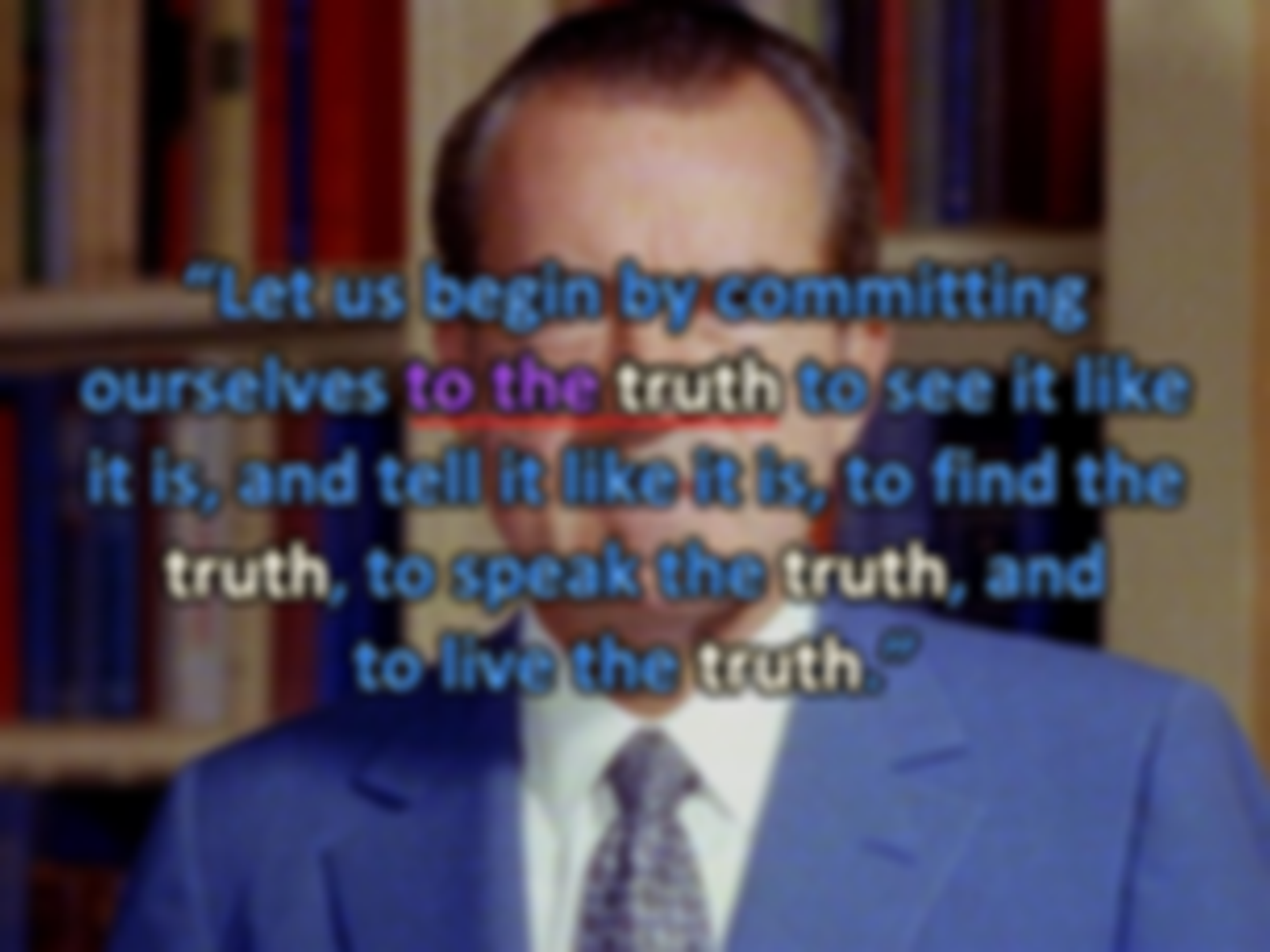 to
to speak
 to live
to
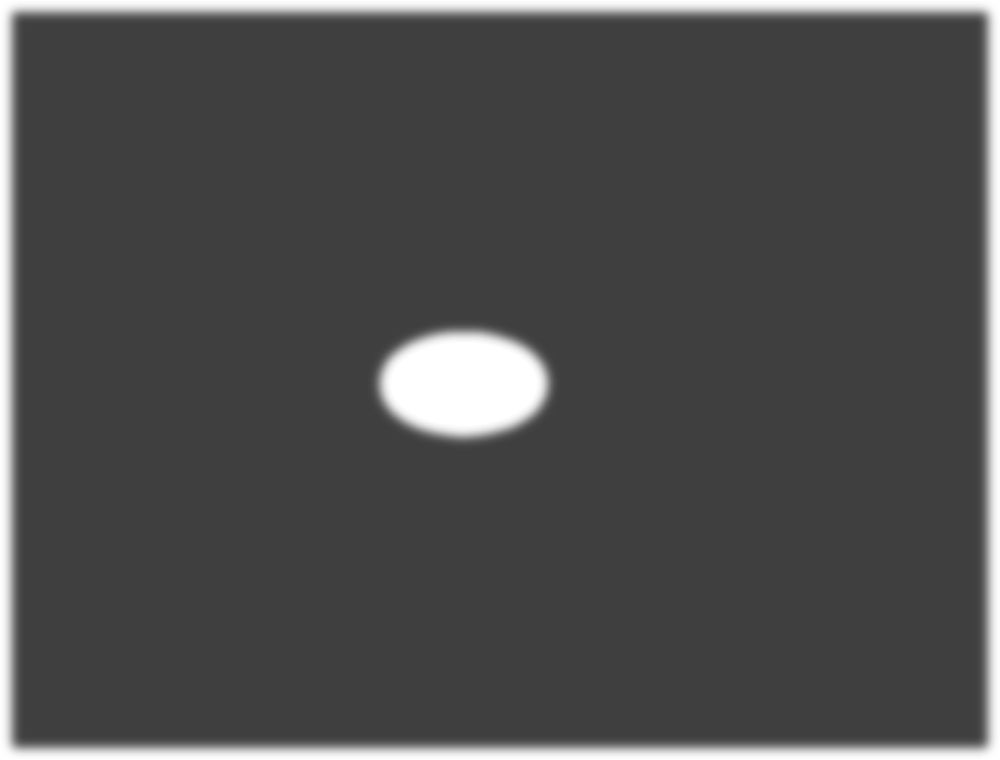 "And you shall know the truth, and the truth shall make             you free." — John 8:32
know
free
“There may be some truth in that if the Arabs have some complaints about my policy towards Israel, they have to realize that the Jews in the  U. S. control the entire information and propaganda machine, the large newspapers, the motion pictures, radio and television, and the big companies, and there is a force that we have to take into consideration.”
“Look at the Justice Department, it's full of Jews ... The lawyers in government are damn Jews.”
“The Jews are irreligious, atheistic, immoral bunch of b#!@&%.”
“The Jews are just a very aggressive and abrasive and obnoxious personality.”
“The Jewish cabal is out to get me.”
… have you not shown partiality among yourselves, and become judges with evil thoughts?                 — James 2:4
… but if you show partiality,     you commit sin, and are convicted by the law as transgressors.                 — James 2:9
prejudice
[Speaker Notes: There is no unity in prejudice, only hate that divides peace of heart.]
"Have I not commanded you?     Be strong and of good courage;  do not be afraid, nor be dismayed, for the LORD your God is with you wherever you go." — Joshua 1:9
What then shall we say to these things? If God is for us, who can be against us? — Romans 8:31
“I want a G#!d@* strong statement on marijuana, I mean one that just tears the a#! out of them. You know, its a funny thing, every one of the b#!@&% that   are out for legalizing marijuana     is Jewish.”
Let no corrupt word proceed out of your mouth, but what is good for necessary edification, that it may impart grace to the hearers. — Ephesians 4:29
“The jawbone of an a#! is just as dangerous a weapon today as in Sampson's time.”
“Look, people get drunk ... People chase girls. And the point is, it's a hell of a lot better for them to get drunk than to take drugs. It's better to chase girls than boys.”
Even so the tongue is a little member and boasts great things. See how great a forest a little fire kindles!. — James 3:5
A wise man fears and departs from evil, But a fool rages and is self-confident. — Proverbs 14:16
A fool vents all his feelings,           But a wise man holds them back. If a ruler pays attention to lies,     All his servants become wicked.    — Proverbs 29:11-12
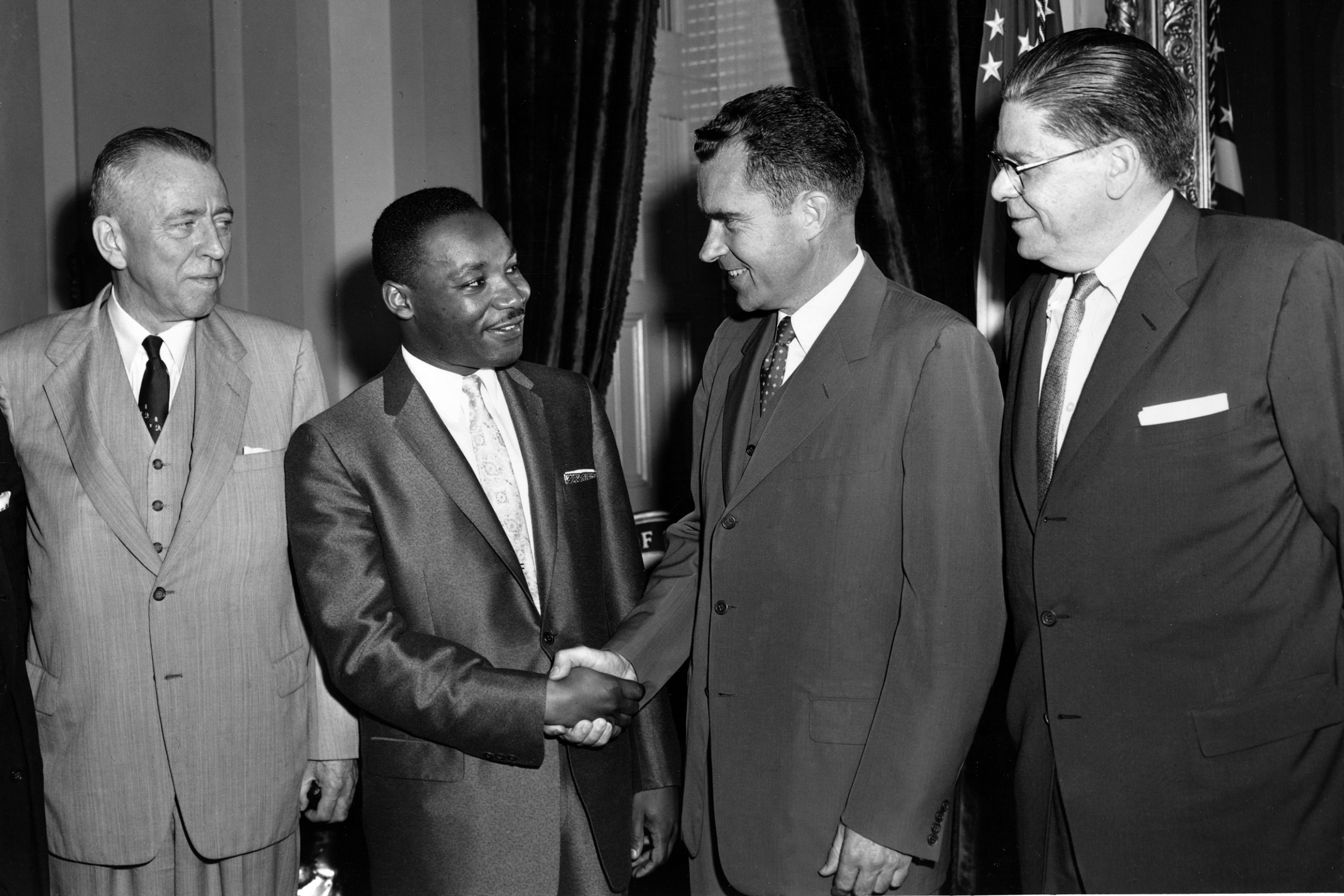 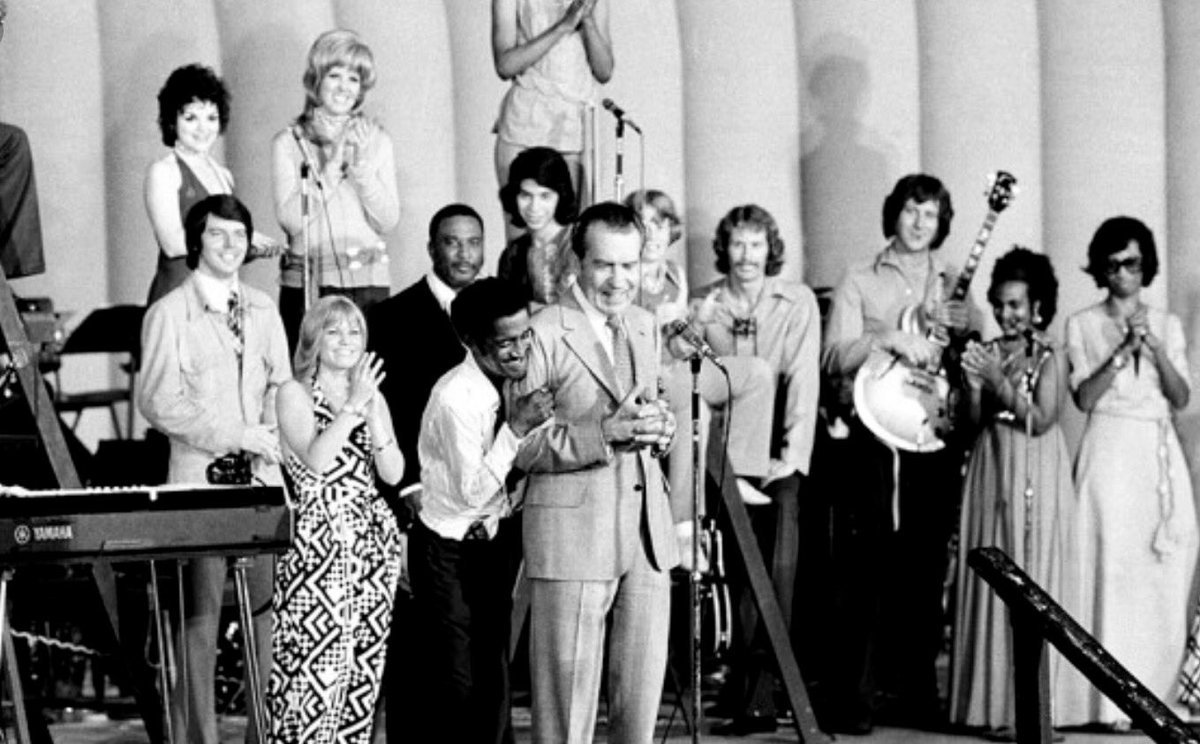 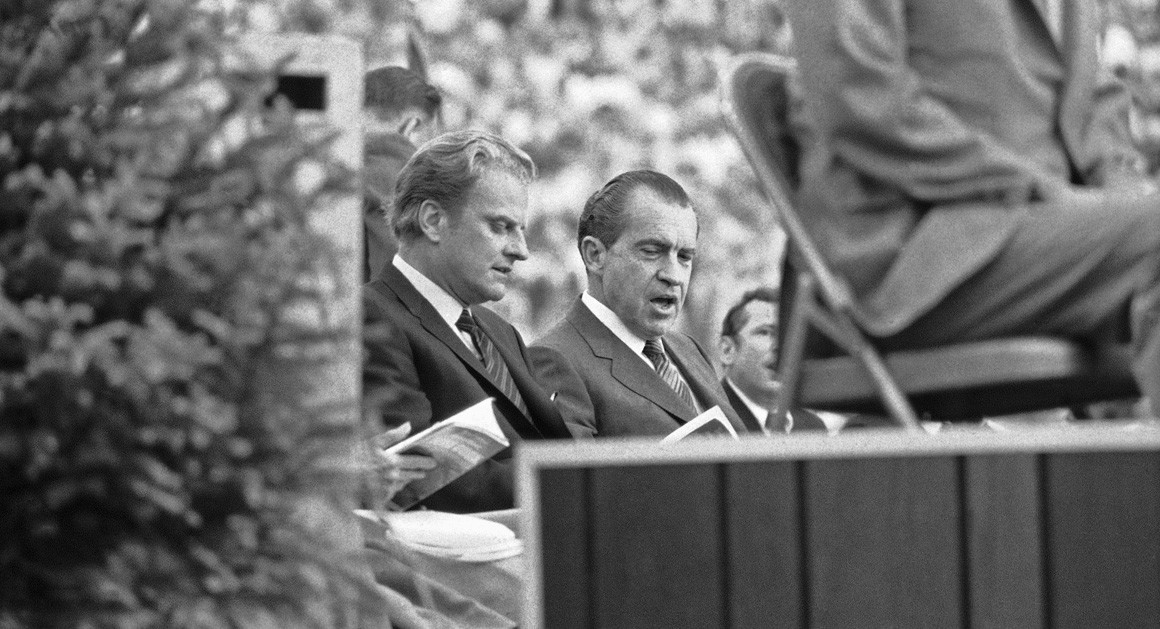 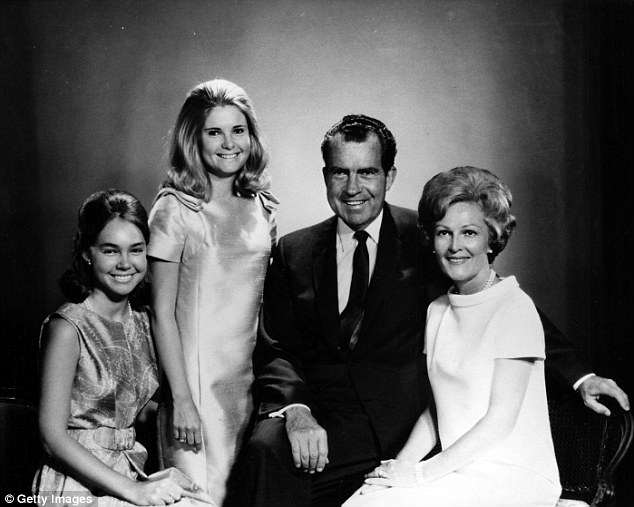 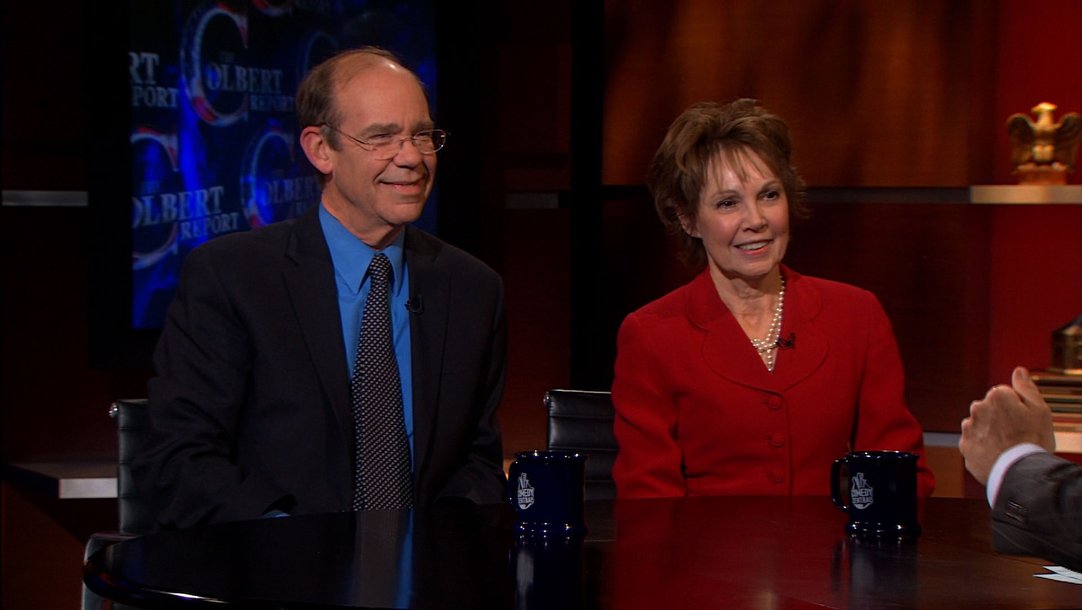 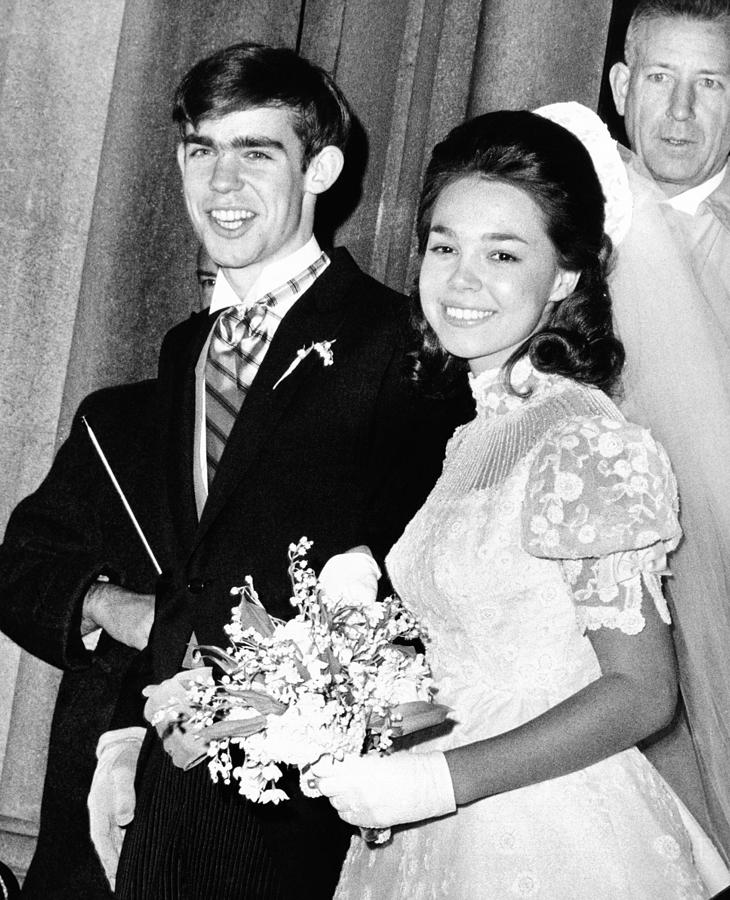 [Speaker Notes: Julie and David Eisenhower are married. Older in 2010.]
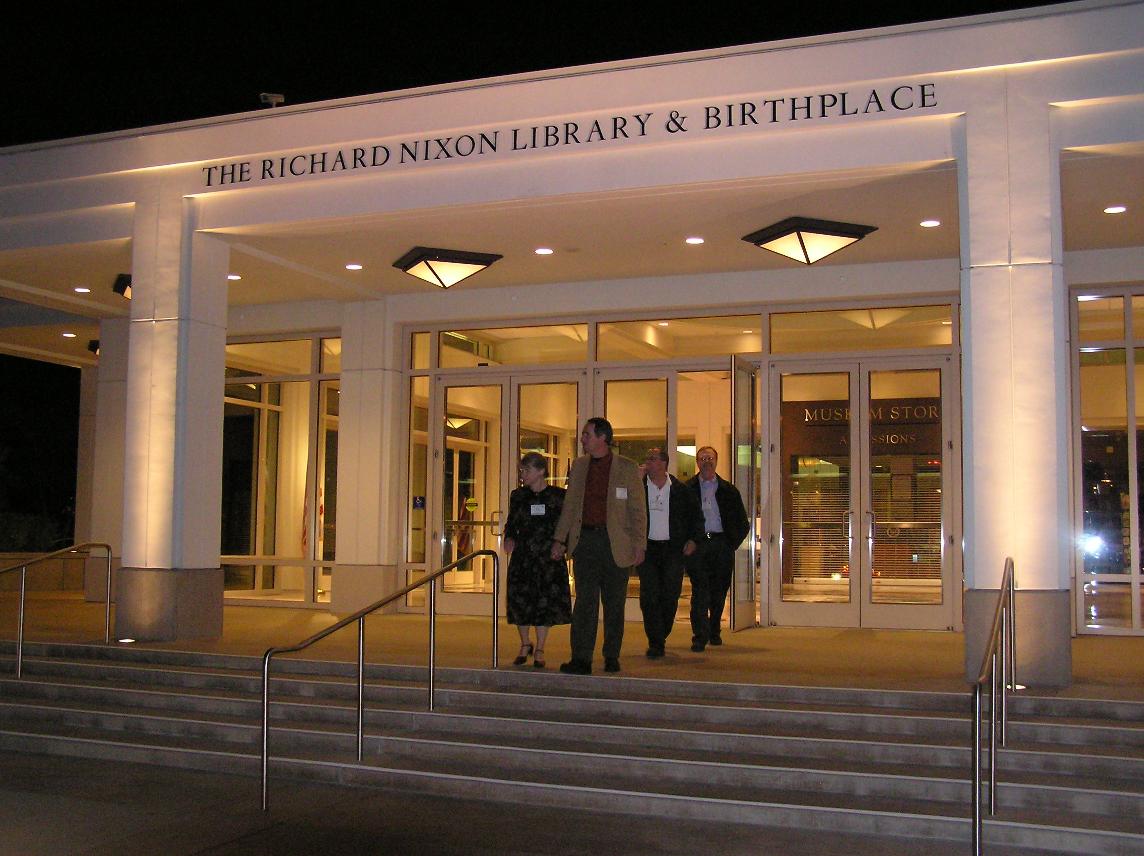 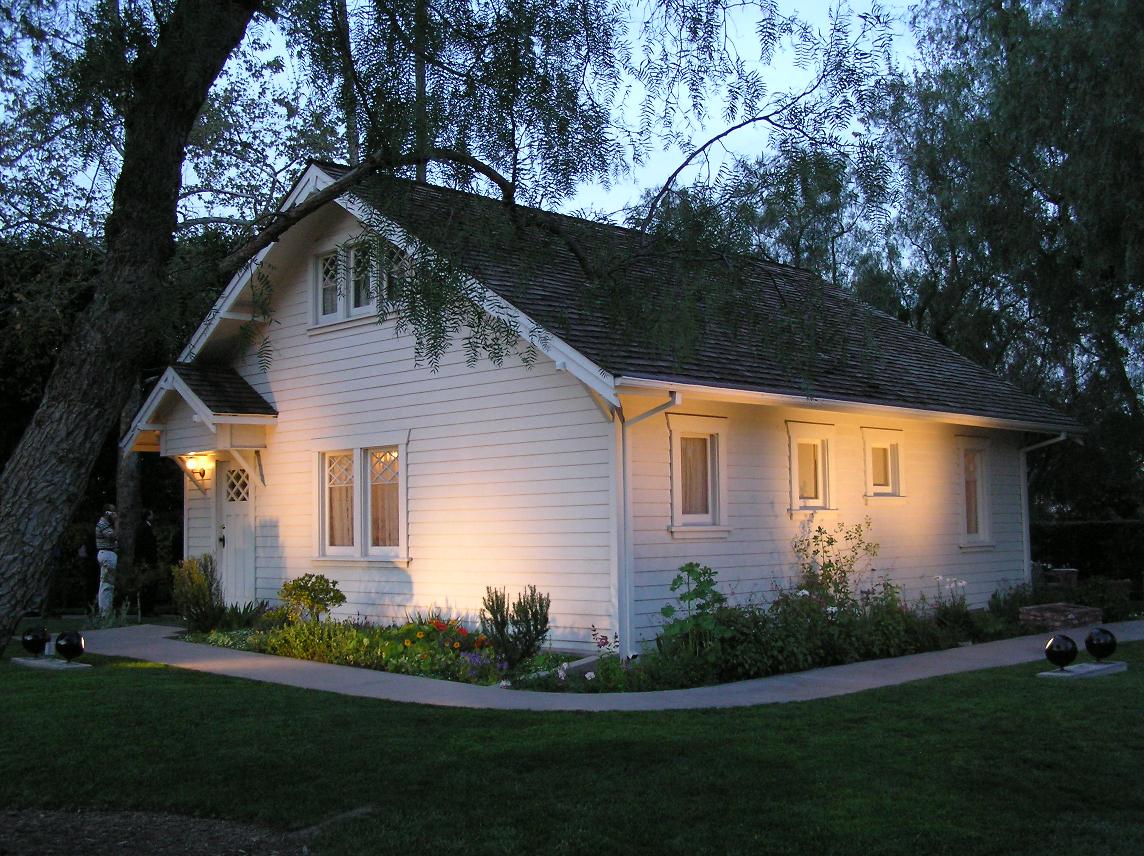 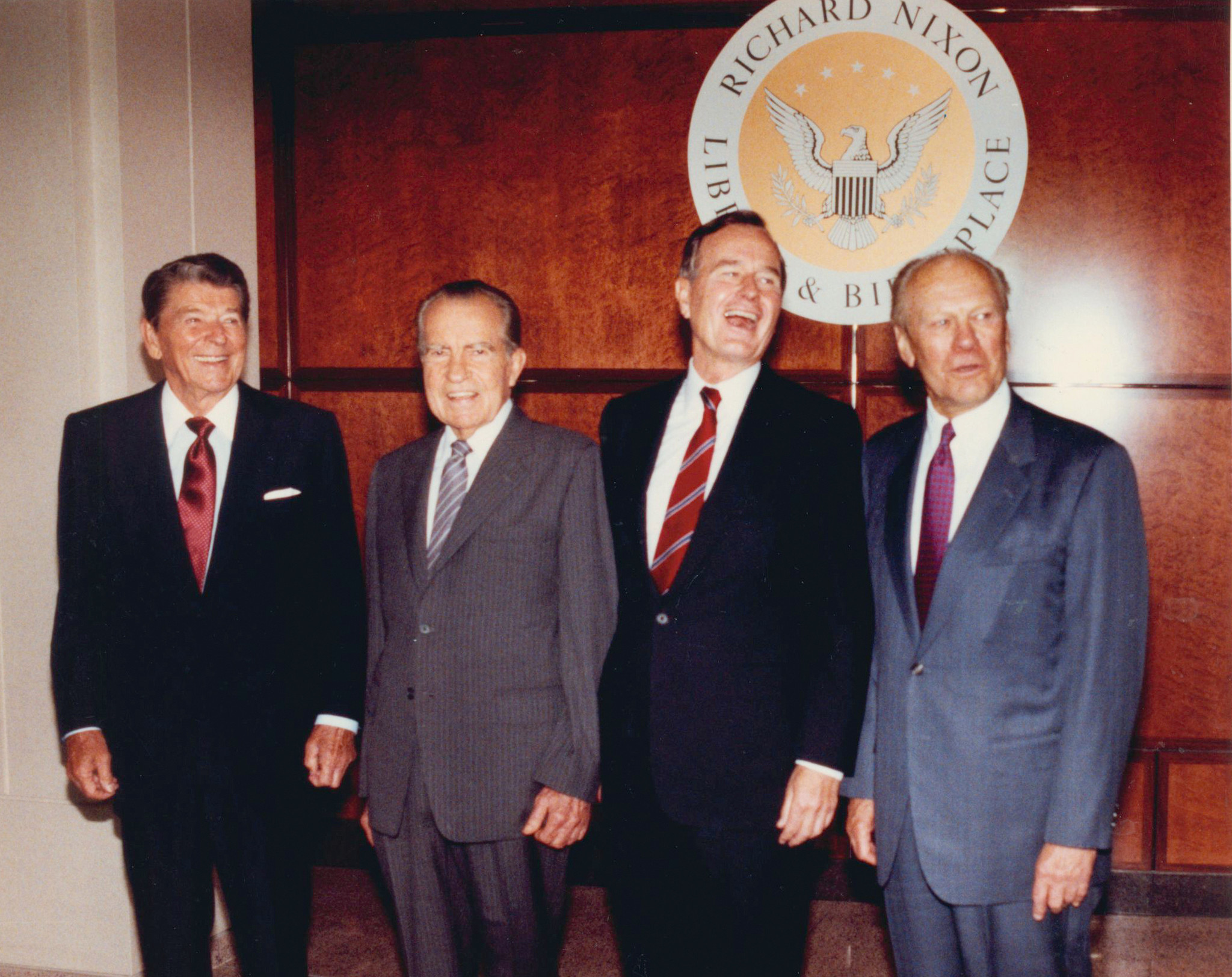 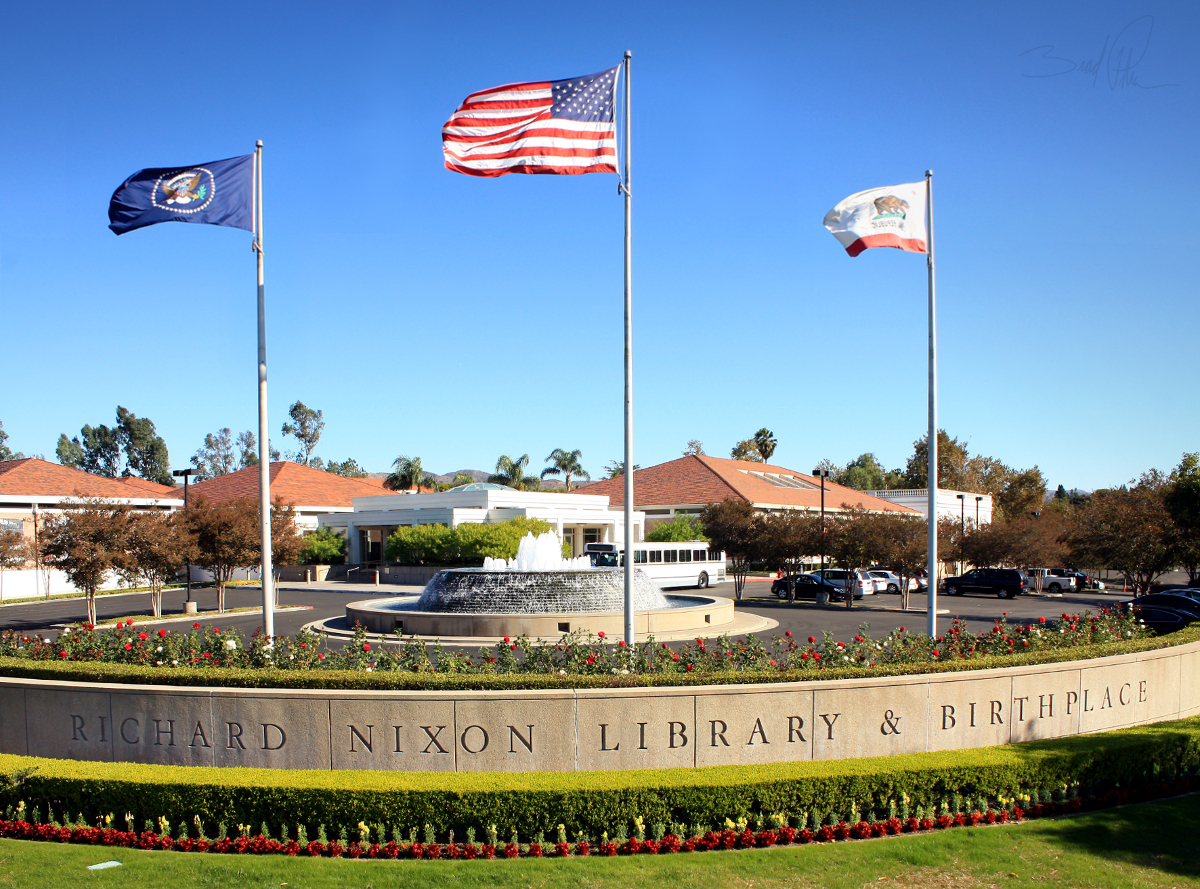 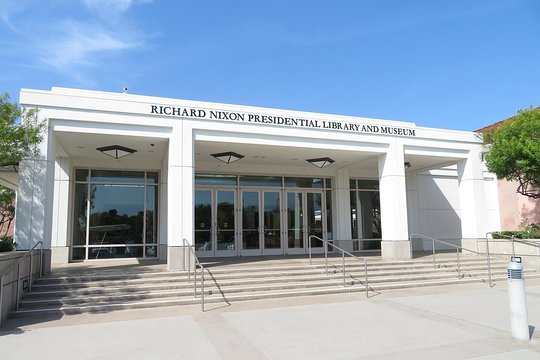 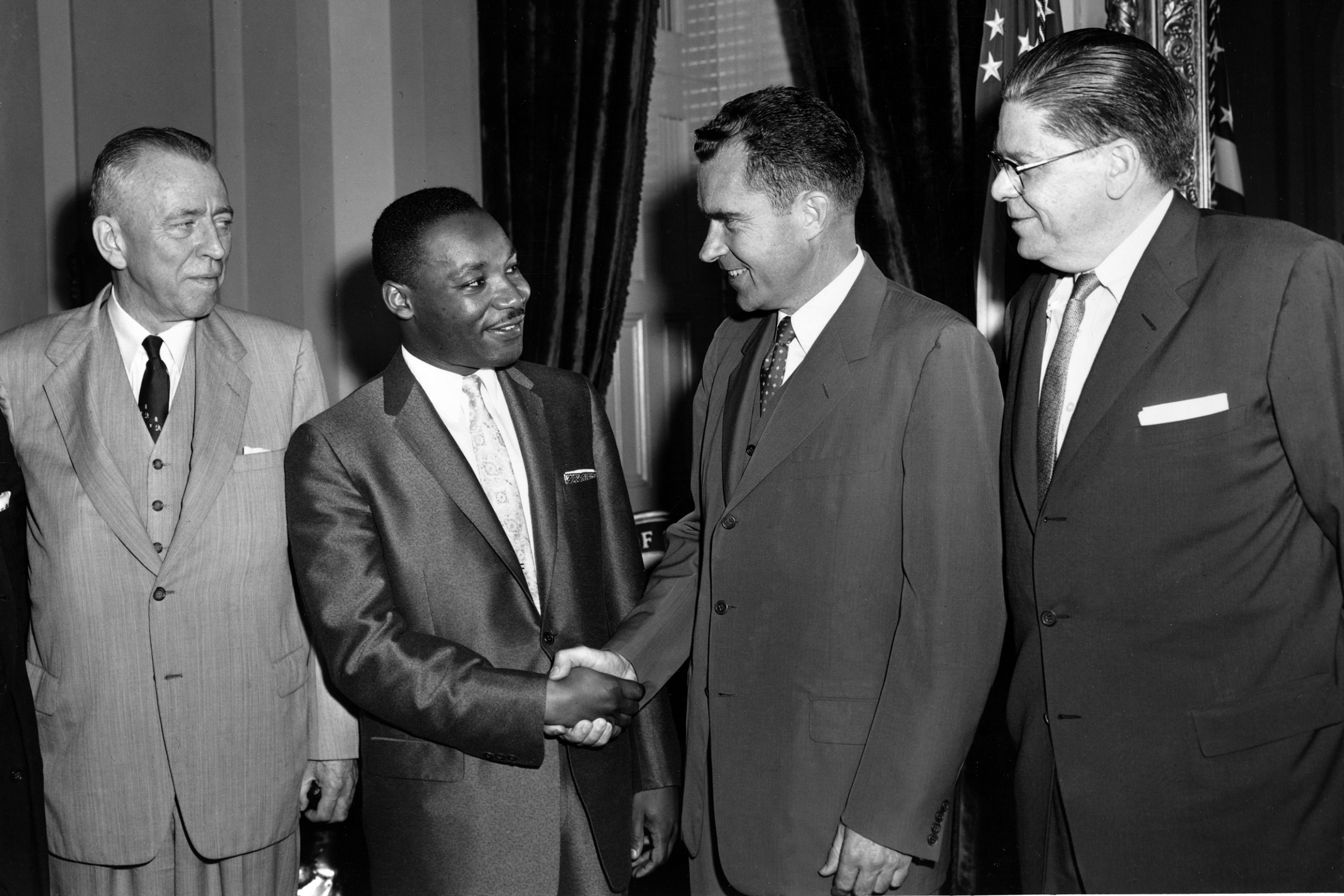 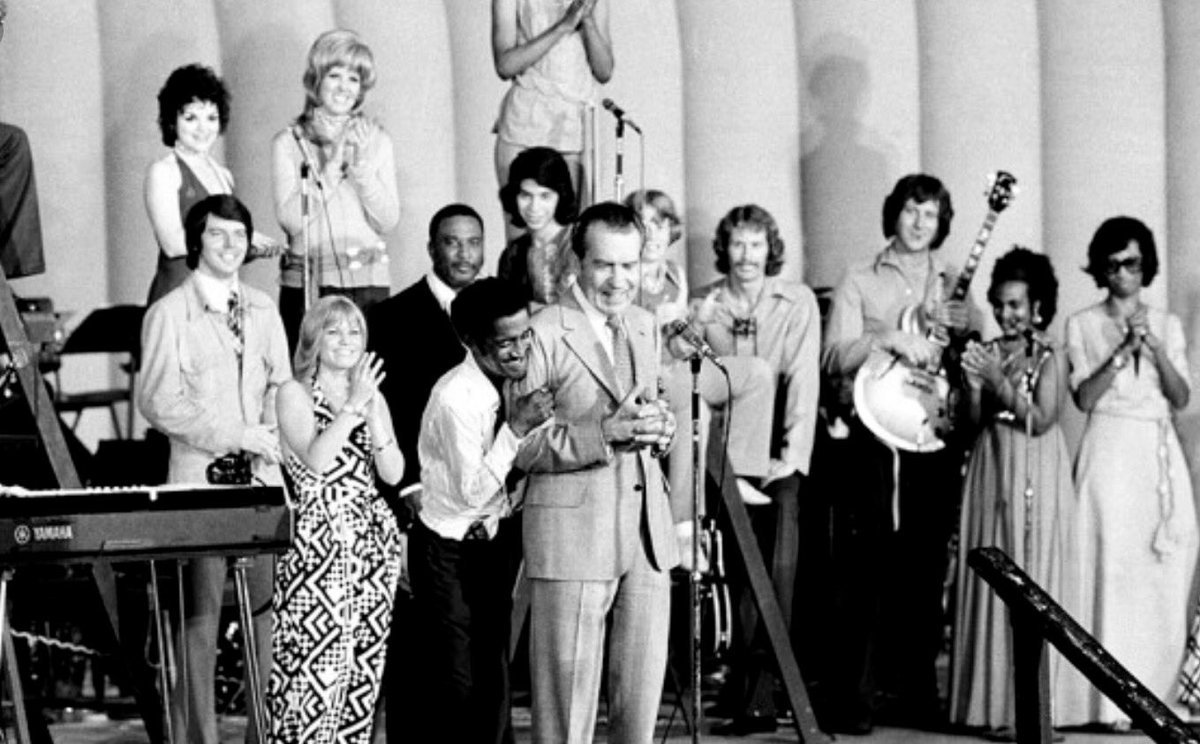 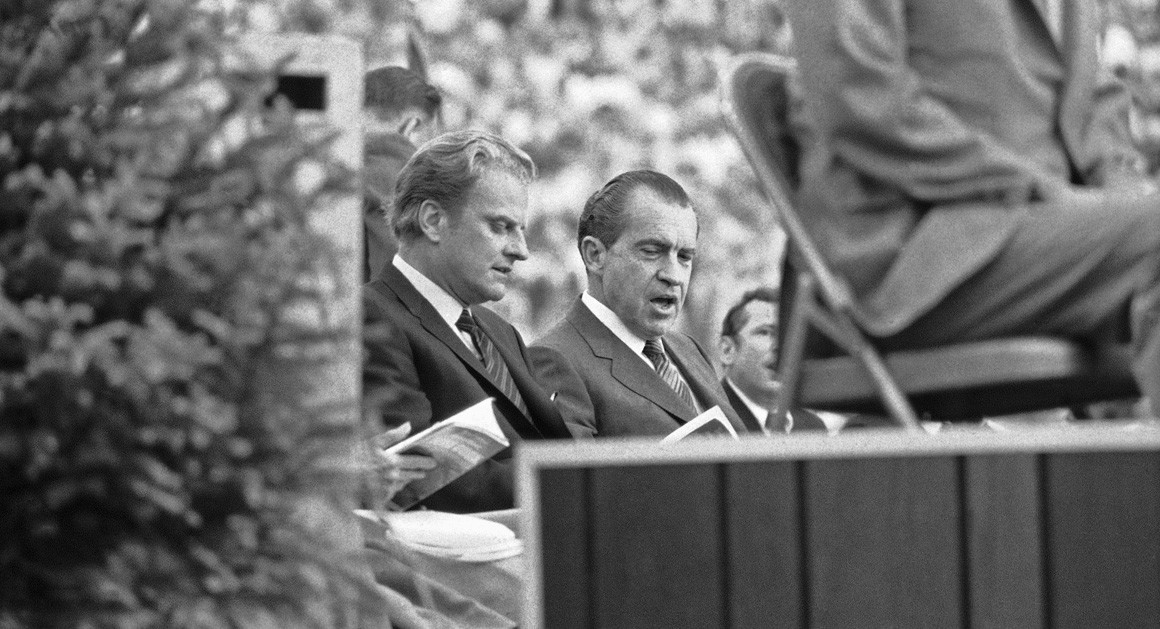 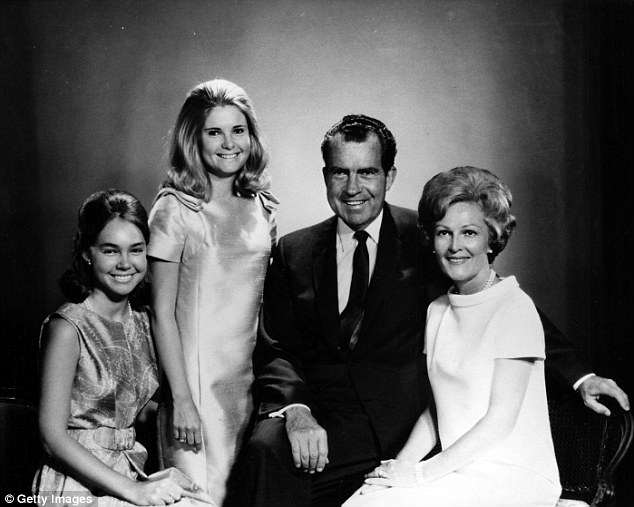 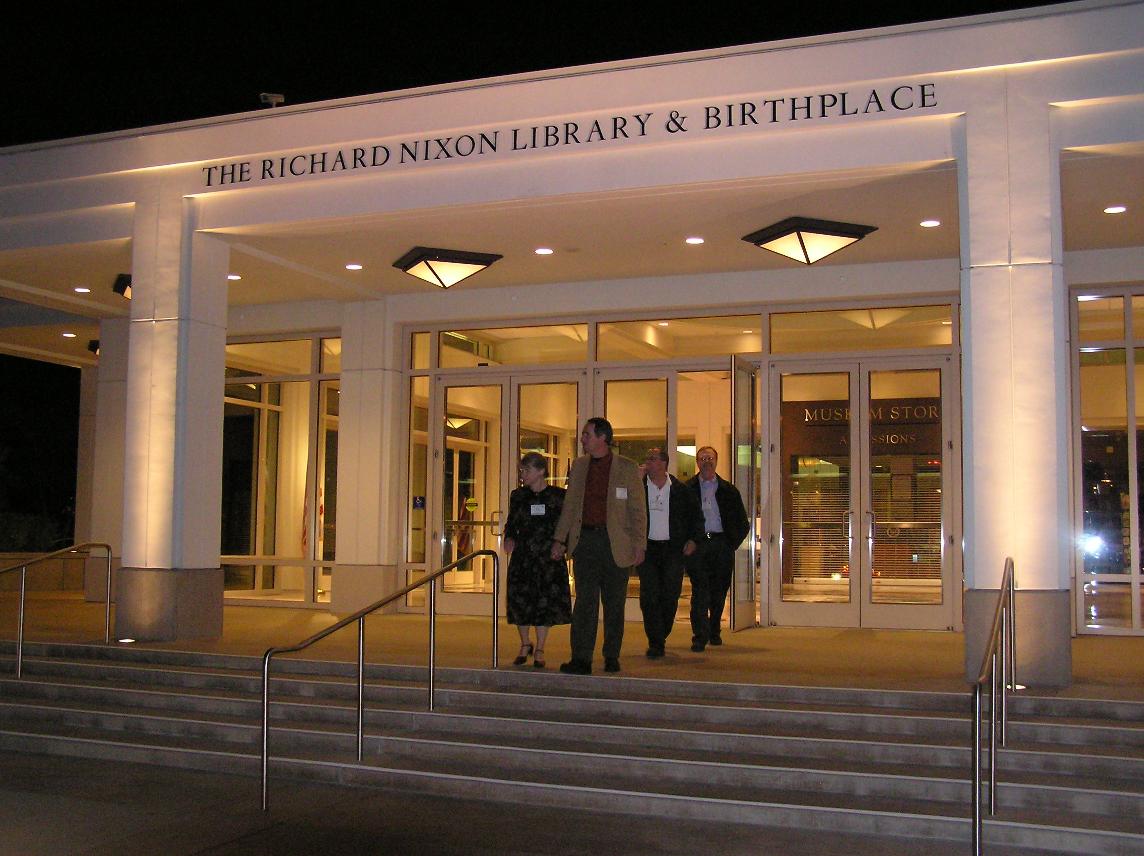 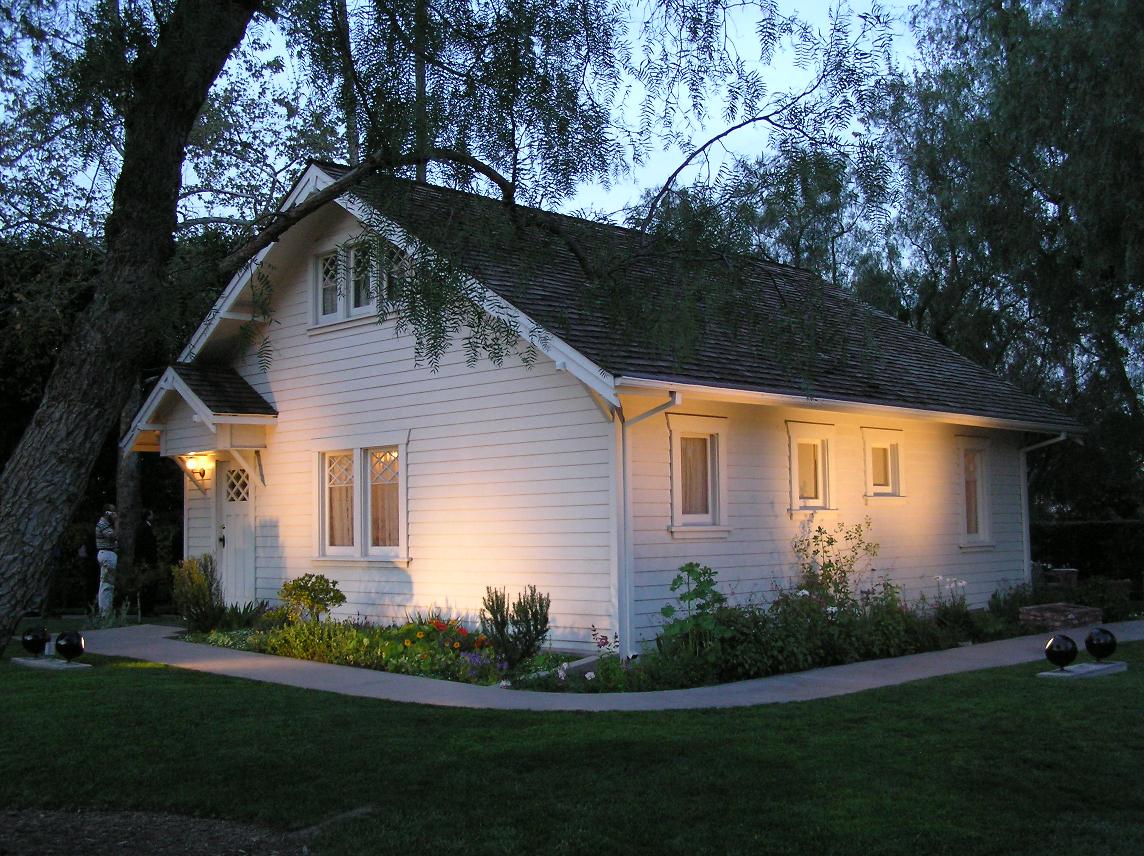 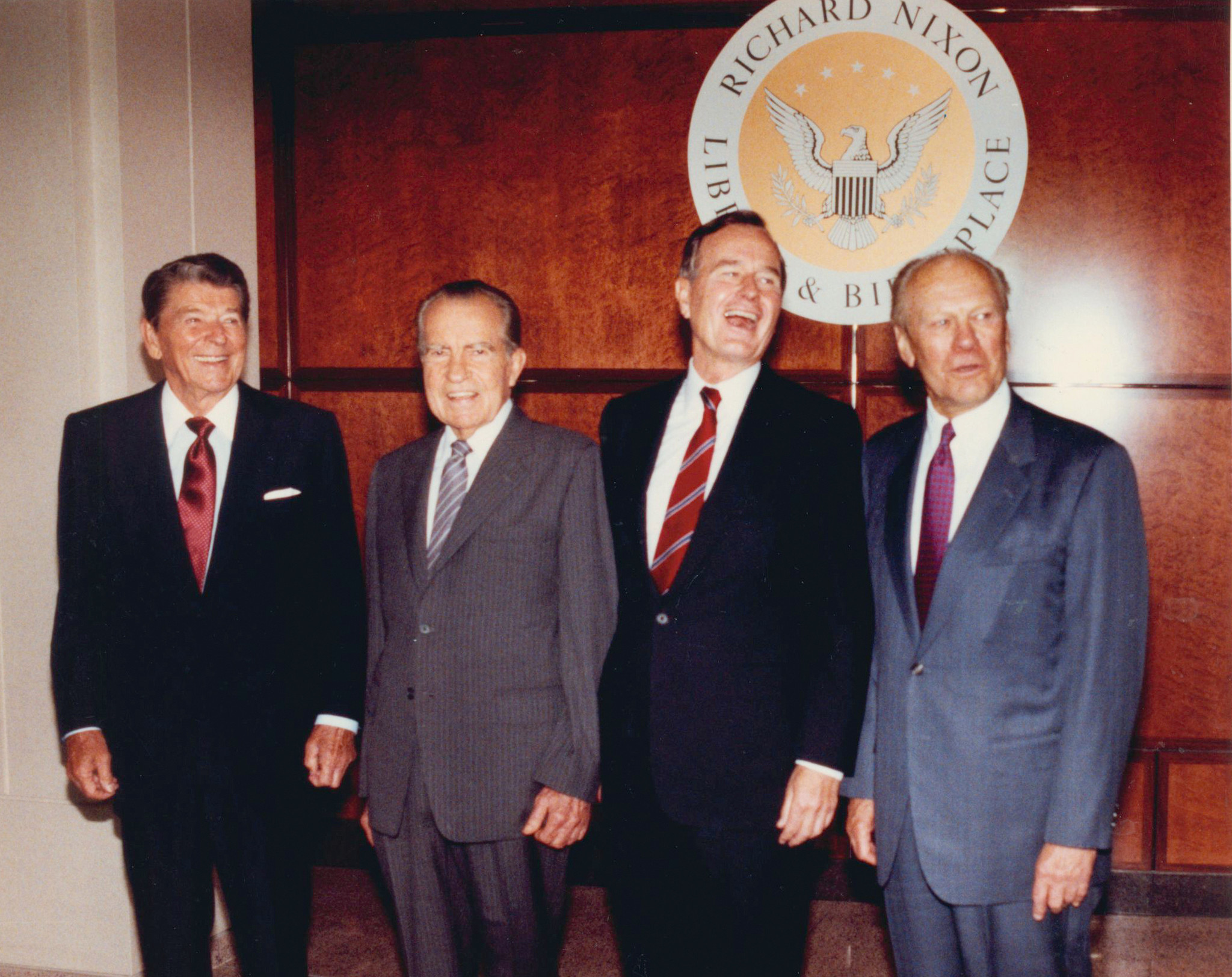 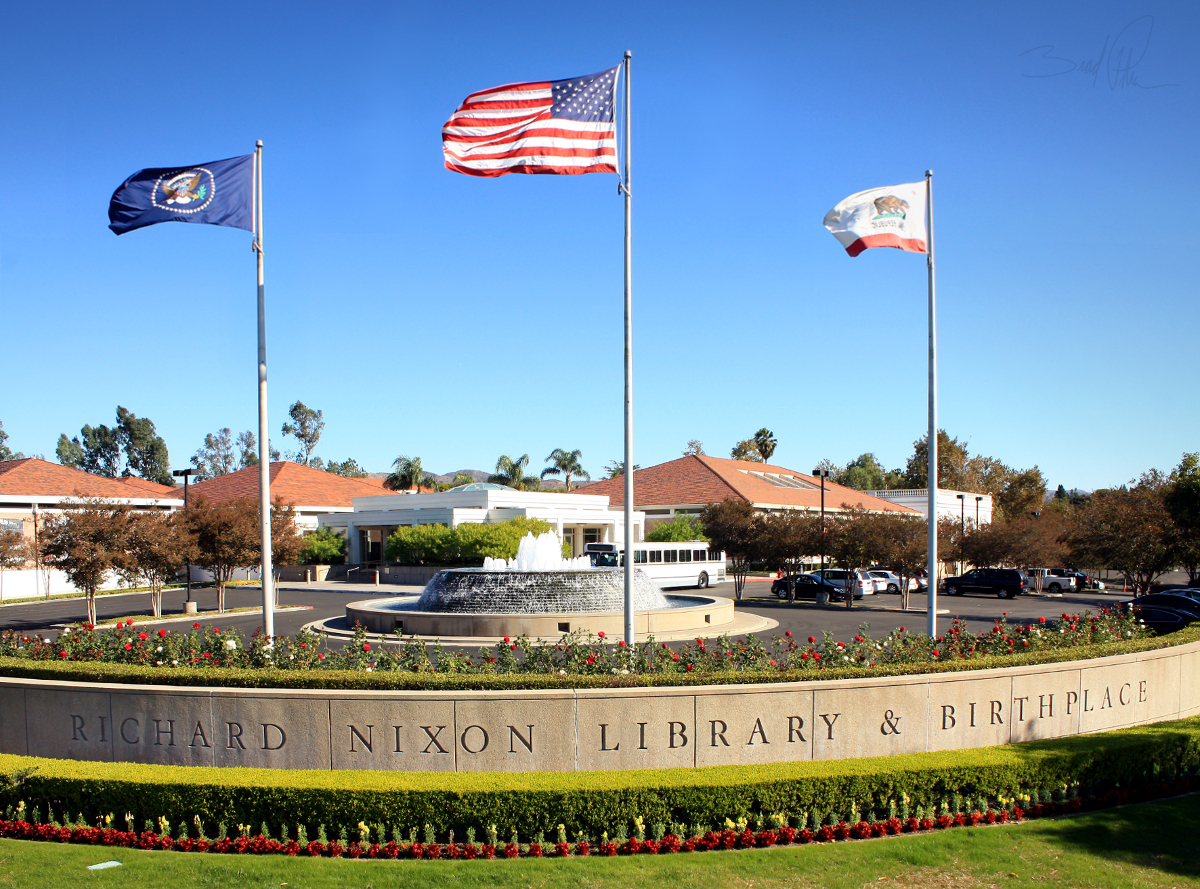 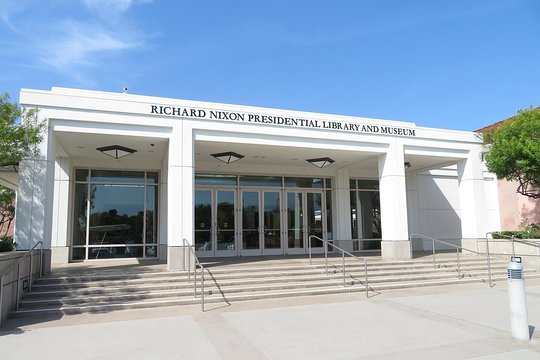 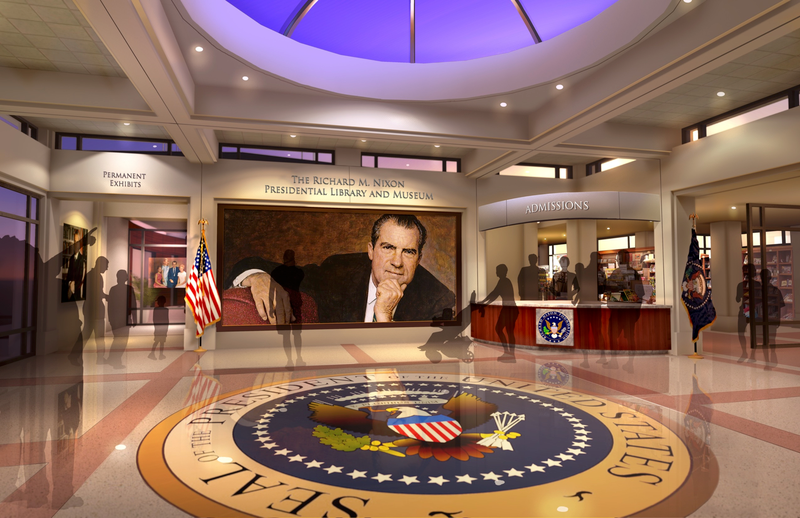 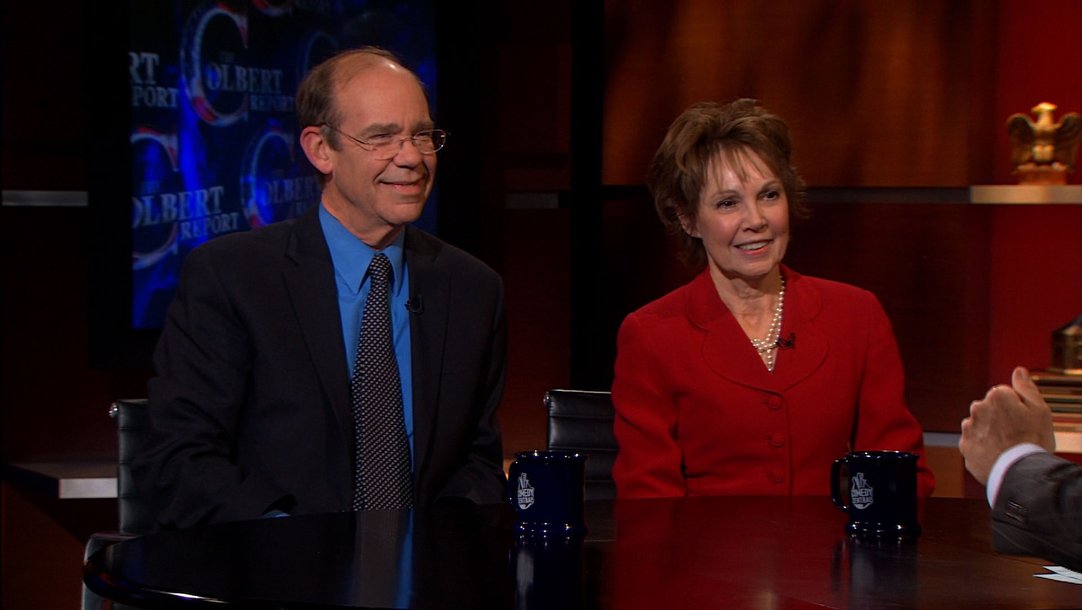 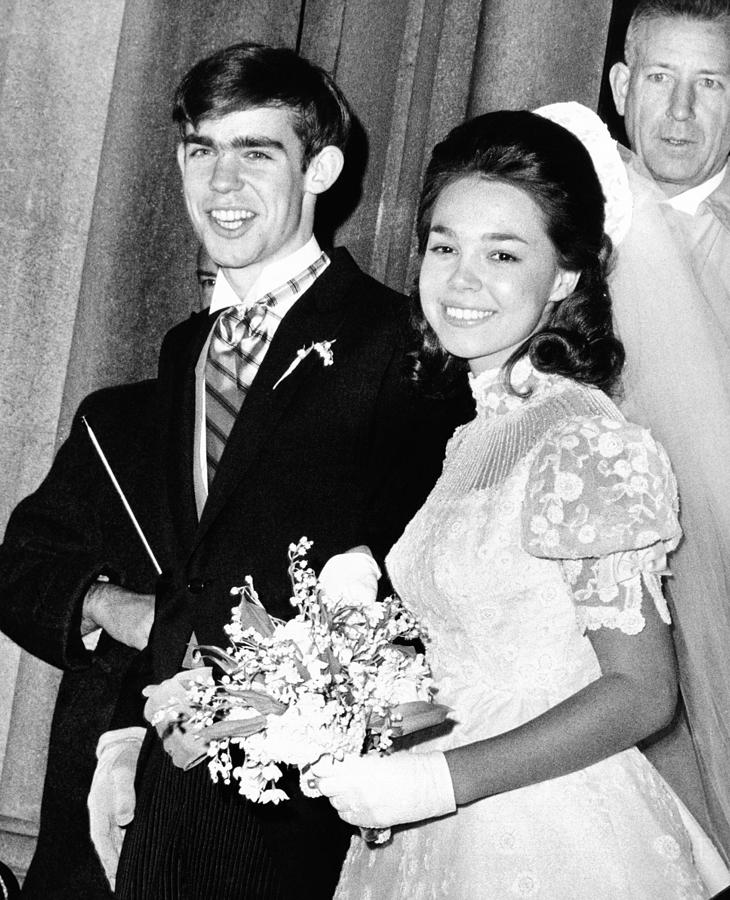 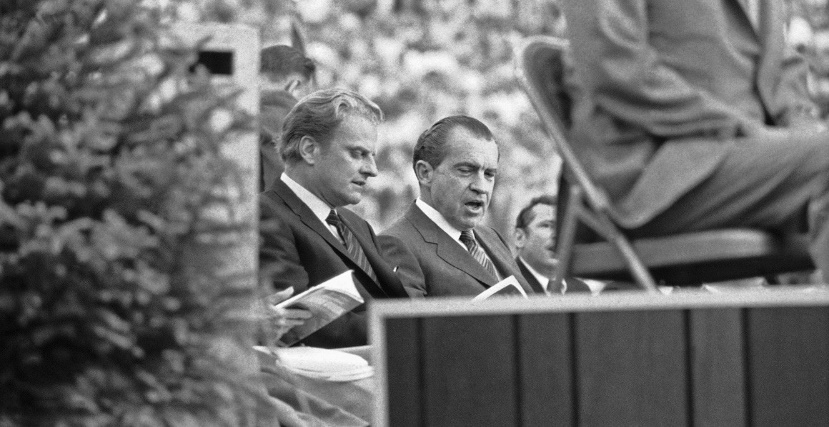 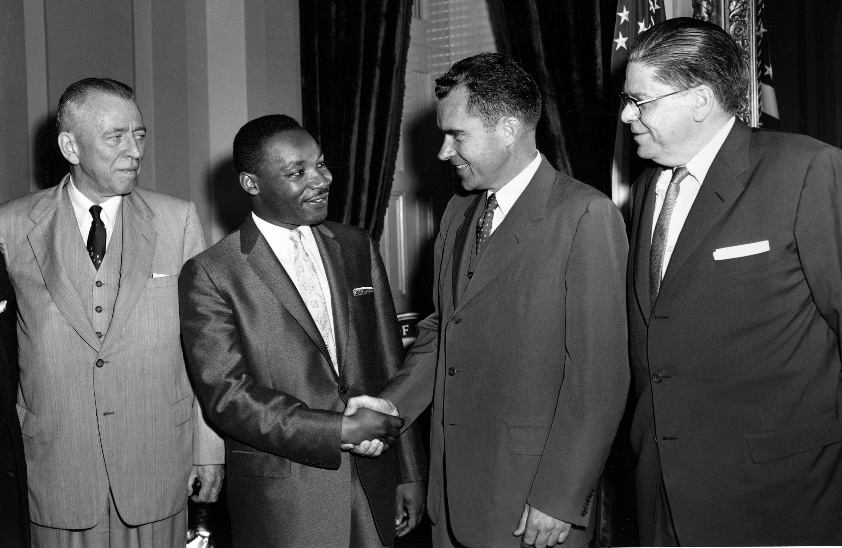 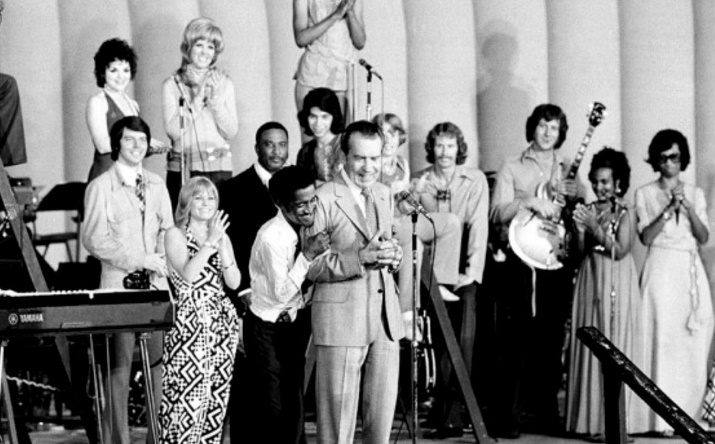 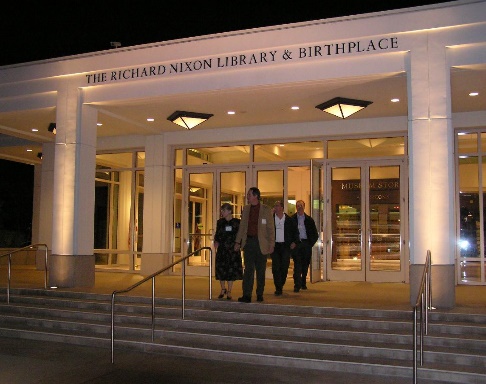 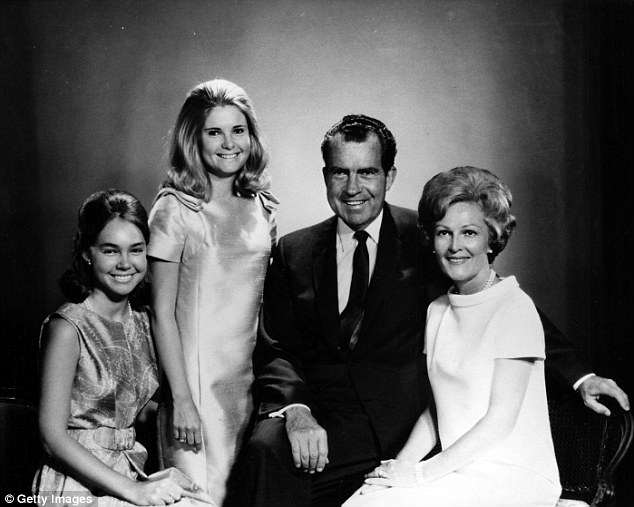 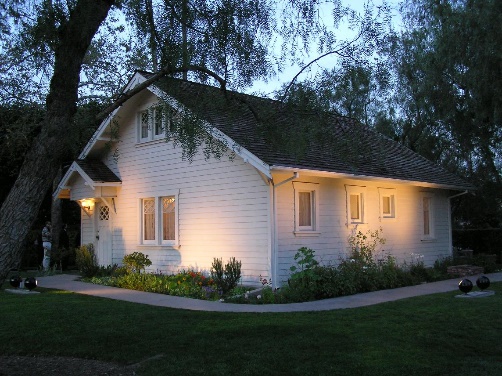 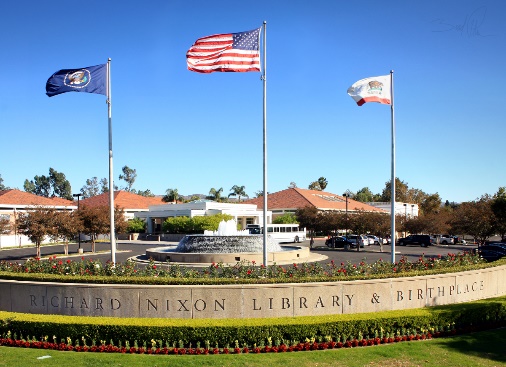 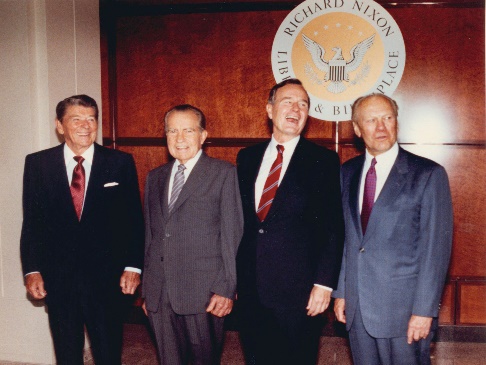 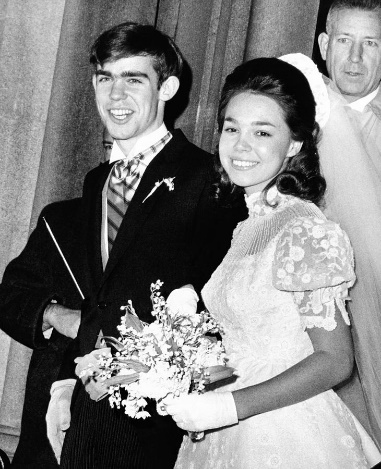 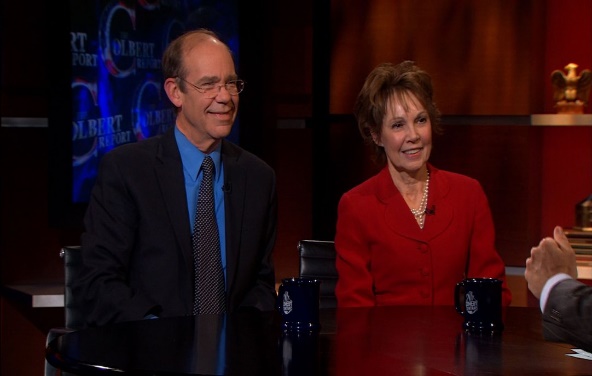 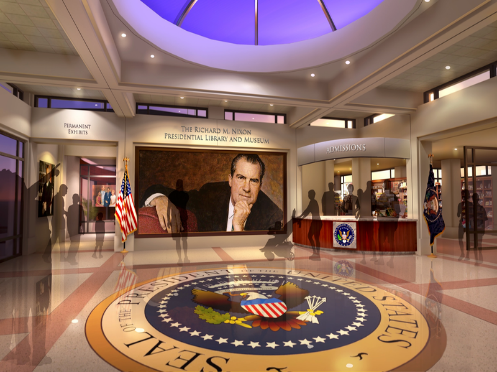 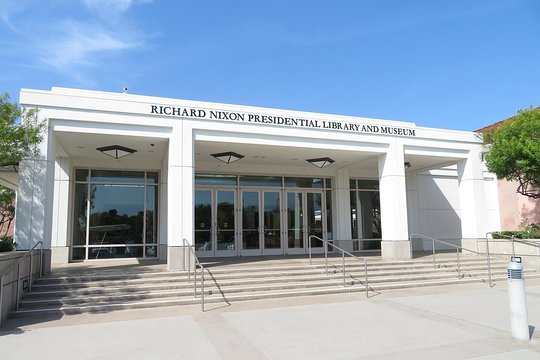 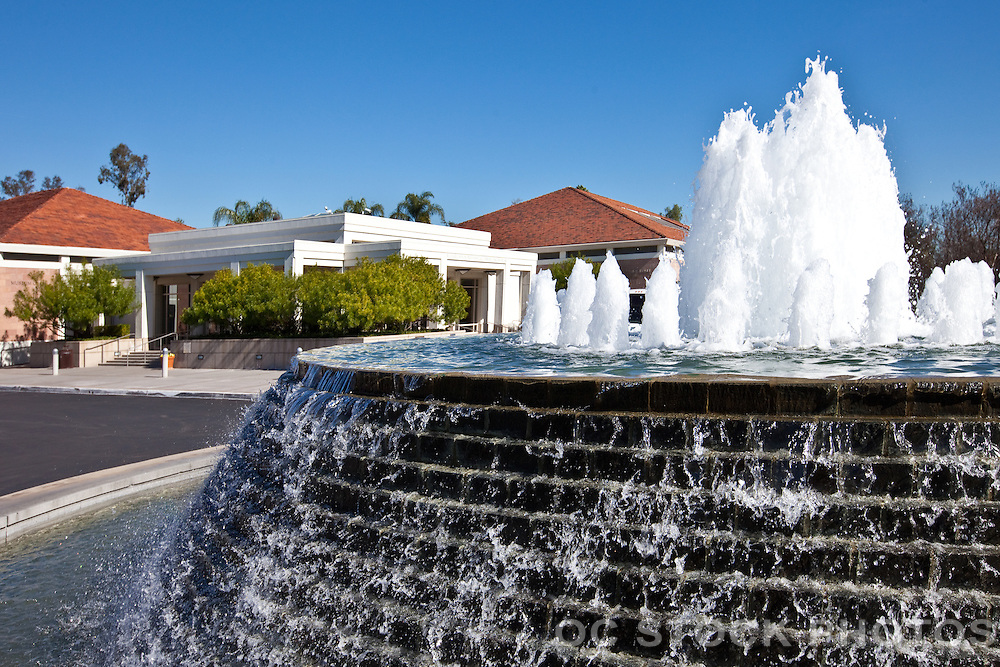 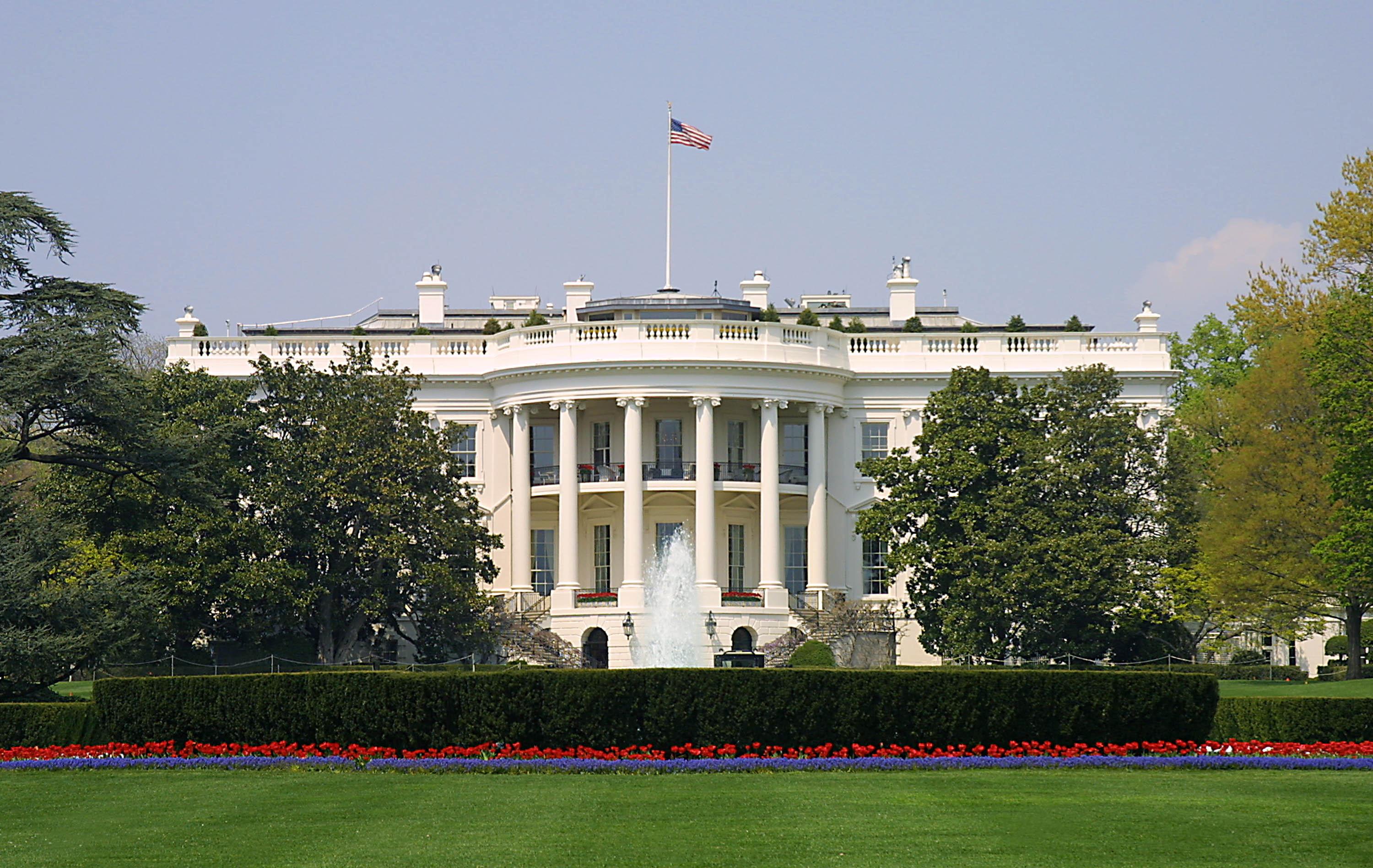 Presidential Quotes
Ron Bert
30¾
February 23, 2020
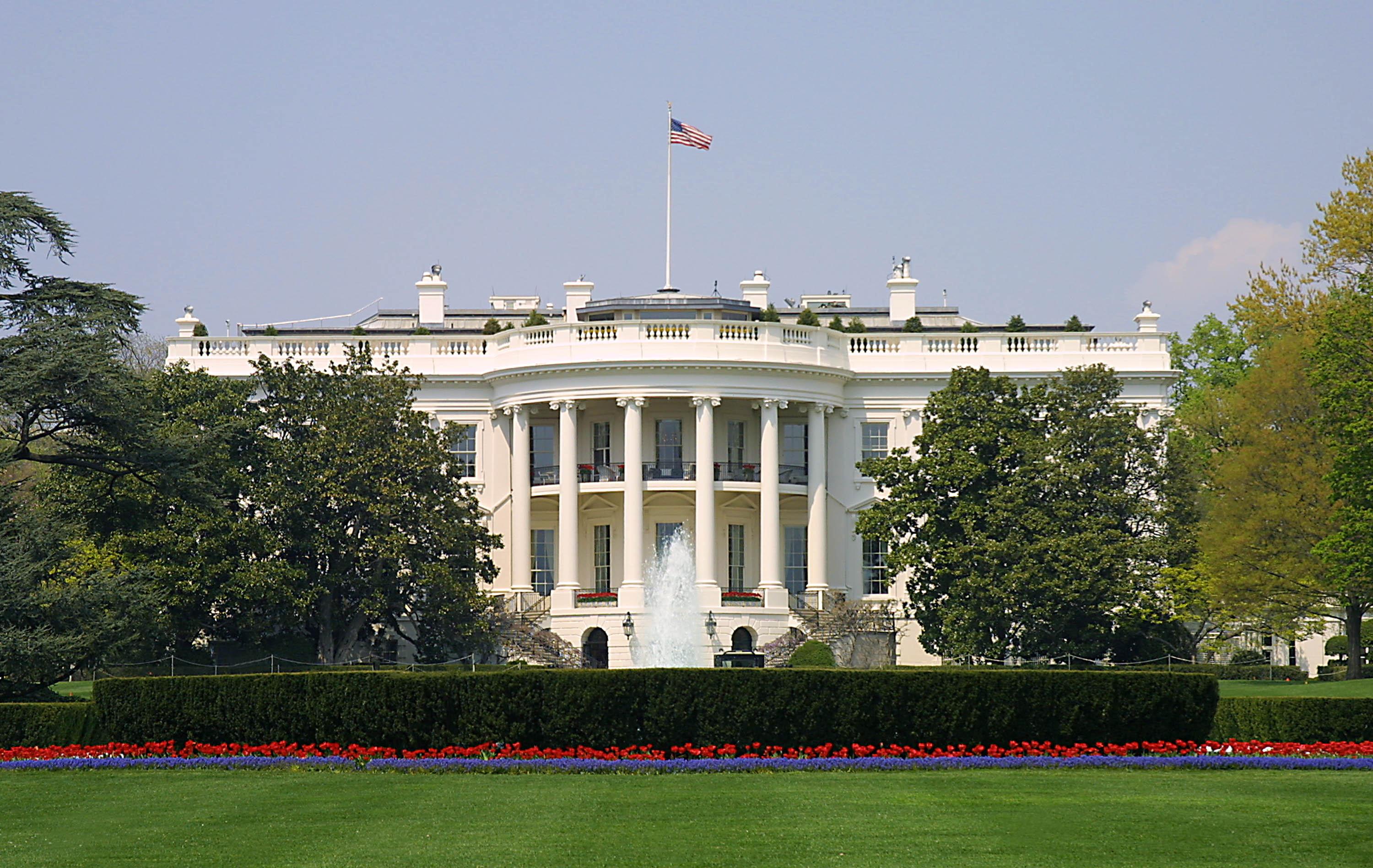 Part  3
37. Richard Nixon (1969-1974)
“I don't mind the homosexuality.                   I understand it. Nevertheless, g#!d@*,   I don't think you glorify it on public television, homosexuality, even more than you glorify whores. We all know we have weaknesses. But, g#!d@*it, what do you think that does to kids? You know what happened to the Greeks! Homosexuality destroyed them. Sure, Aristotle was a homo. We all know that. So was Socrates.”
Homosexuality destroyed them
Do you not know that the unrighteous will not inherit the kingdom of God? Do not be deceived. Neither fornicators, nor idolaters, nor adulterers, nor homosexuals, nor sodomites, nor thieves, nor covetous, nor drunkards, nor revilers, nor extortioners will inherit the kingdom of God. — 1st  Corinthians 6:9-10
Neither:

	● fornicators 	● thieves
	● idolaters 		● covetous
	● adulterers 	● drunkards
	● homosexuals 	● sodomites
	● revilers 		● extortioners

will inherit the kingdom of God
God, of course, is the greatest philosopher of all.
For in Him dwells all the fullness of the Godhead bodily; and you are complete in Him, who is the head of all principality and power. — Colossians 2:9-10
“I know you heard what you thought I said, but what I said isn't what I meant.”
Therefore you are inexcusable, O man, whoever you are who judge, for in whatever you judge another you condemn yourself; for you who judge practice the same things. But we know that the judgment of God is according to truth against those who practice such things. And do you think this, O man, you who judge those practicing such things, and doing the same, that you will escape the judgment of God? — Romans 2:1-3
judgment of God is according to truth
“I didn't do anything wrong and I promise to never do it again.”
ø
EXCUSES
[Speaker Notes: The dishonest usually come up with excuses after lying about something or caught in a misbehavior.]
Well, I screwed it up real good, didn't I?
[Speaker Notes: Humble hearts cut through all previous arrogance, and what God waits for.]
“What a strange creature man is that he fouls his own nest”
Like a bird that wanders from its nest Is a man who wanders from his place. — Proverbs 27:8
These are grumblers, complainers, walking according to their own lusts; and they mouth great swelling words, flattering people to gain advantage — Jude 1:16
“I have never been a quitter.         To leave office before my term        is completed is opposed to every instinct in my body. But as president I must put the interests of America first Therefore, I shall resign the presidency effective     at noon tomorrow.”
first
“I let the American people down, and I have to carry that burden for the rest of my life. My political life is over. I will never again have an opportunity to serve in any official position. Maybe I can give a little advice from time to time.”
“My own view is that taping of conversations for historical purposes was a bad decision on the part of all the presidents. I don't think Kennedy should have done it. I don't think Johnson should have done it, and I don't think we should have done it.”
“I played by the rules of politics as I found them.”
For those who live according to the flesh set their minds on the things of the flesh, but those who live according to the Spirit, the things of the Spirit. For to be carnally minded is death, but to be spiritually minded is life        and peace. — Romans 8:5-6
“No president in history has been more vilified or was more vilified during the time he was President than Lincoln. Those who knew him, his secretaries, have written that he was deeply hurt by what was said about him and drawn about him, but on the other hand, Lincoln had the great strength of character never to display it, always able to stand tall and strong and firm no matter how harsh or unfair the criticism might be. These elements of greatness, of course, inspire us all today.”
great strength of character
able to stand
hope
↑
character
↑
perseverance
↑
tribulations
And not only that, but we also glory in tribulations, knowing that tribulation produces perseverance; and perseverance, character; and character, hope.  — Romans 5:3-4
tribulations
perseverance
character
hope
“Defeat doesn't finish a man, quitting does. A man is not finished when he's defeated. He's finished when he quits.”
need of endurance
For you have need of endurance, so that after you have done the will of God, you may receive       the promise:  — Hebrews 10:36
“Never let your head hang down. Never give up and sit down and grieve. Find another way. And don't pray when it rains if you don't pray when the sun shines.”
pray
unceasingly
pray
“You must never give up. You must remember that you have to take risks in order to achieve anything and sometimes you will suffer defeat. But the mark of any individual is to recover from defeat and disappointment and go on and give it his best shot.”
recover
defeat and disappointment
For a righteous man may fall seven times And rise again, But the wicked shall fall by calamity.  — Proverbs 24:16
“Remember, always give your best. Never get discouraged. Never be petty. Always remember, others may hate you. But those who hate you don't win unless you hate them. And then you destroy yourself.”
always give your
• always give your best
• Never get discouraged
• Never be petty

→ others may hate you
	   they win if you hate them
		  then you destroy yourself
Never get discouraged
best
i
Never be petty
others may hate you
th
e
you
win
then
hate them
y
f
you destroy yourself
“If we succeed, it will not be because of what we have, but it will be because of what we are; not because of what we own,   but, rather because of what         we believe.”
.                   .
we believe
"Do not lay up for yourselves treasures on earth, where moth and rust destroy and where thieves break in and steal; but lay up for yourselves treasures in heaven, where neither moth nor rust destroys and where thieves do not break in and steal. For where your treasure is, there your heart will be also." — Matthew 6:19-21
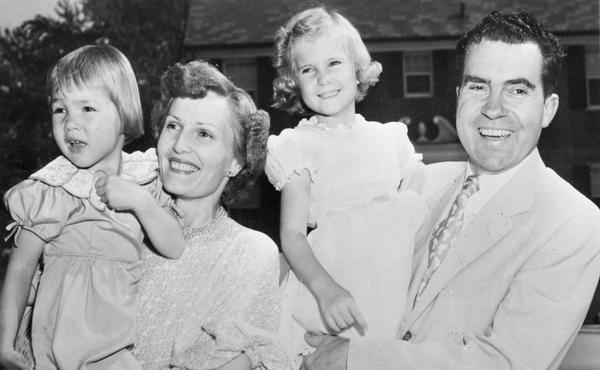 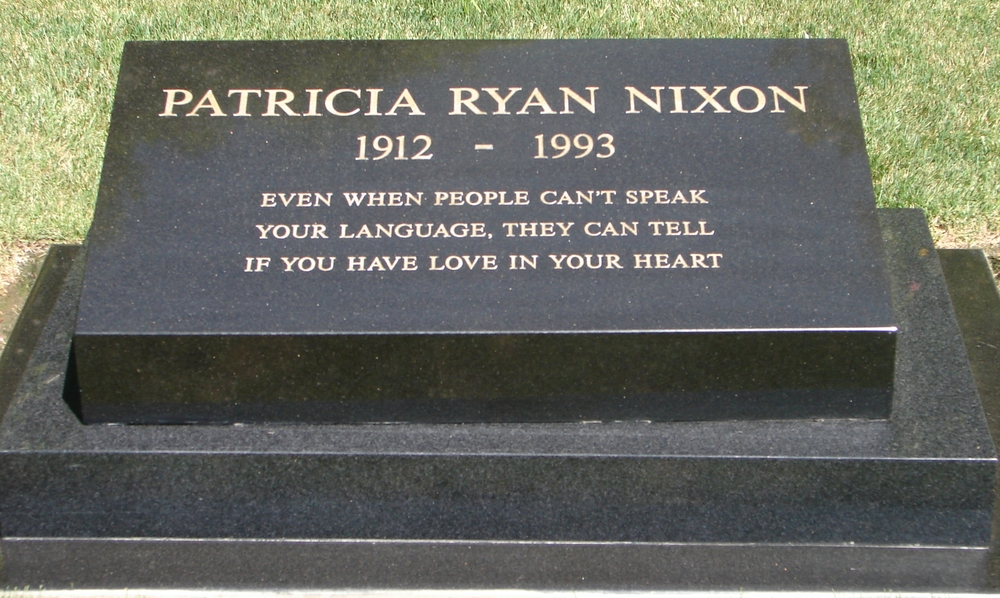 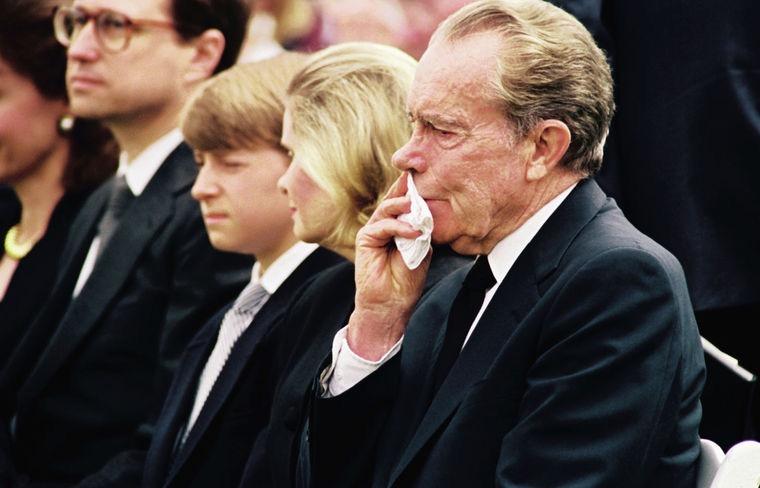 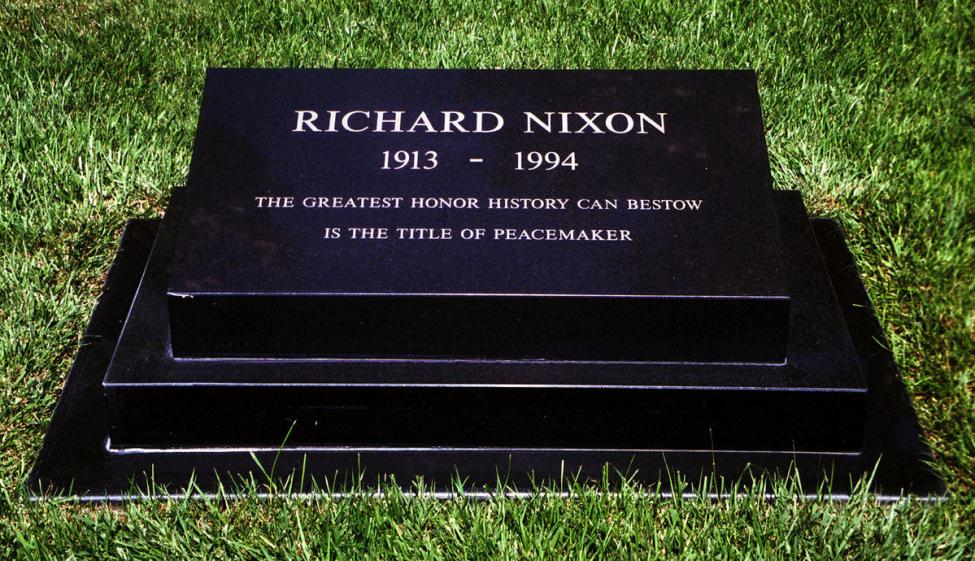 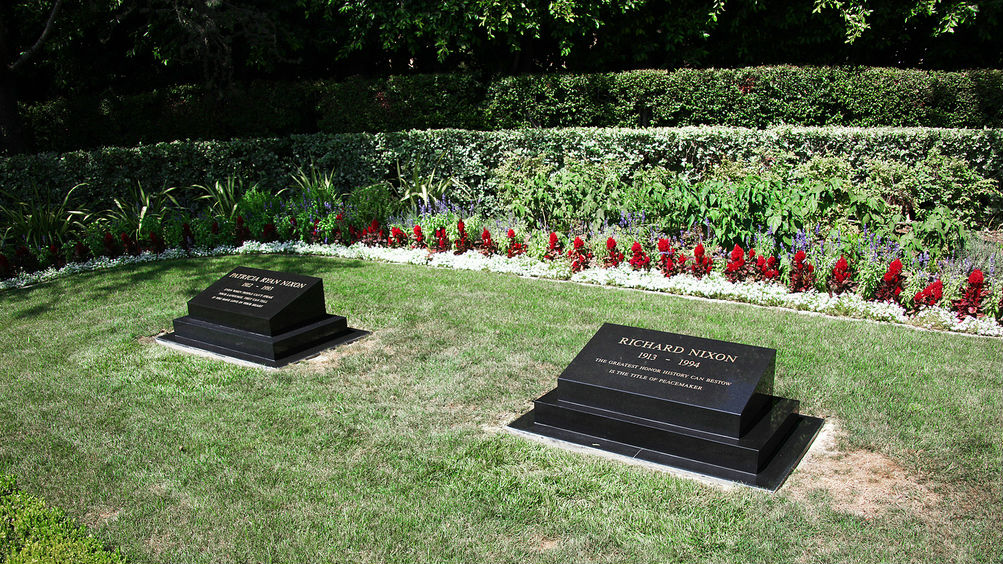 Married for 53 years
June 22, 1993
April 22, 1994
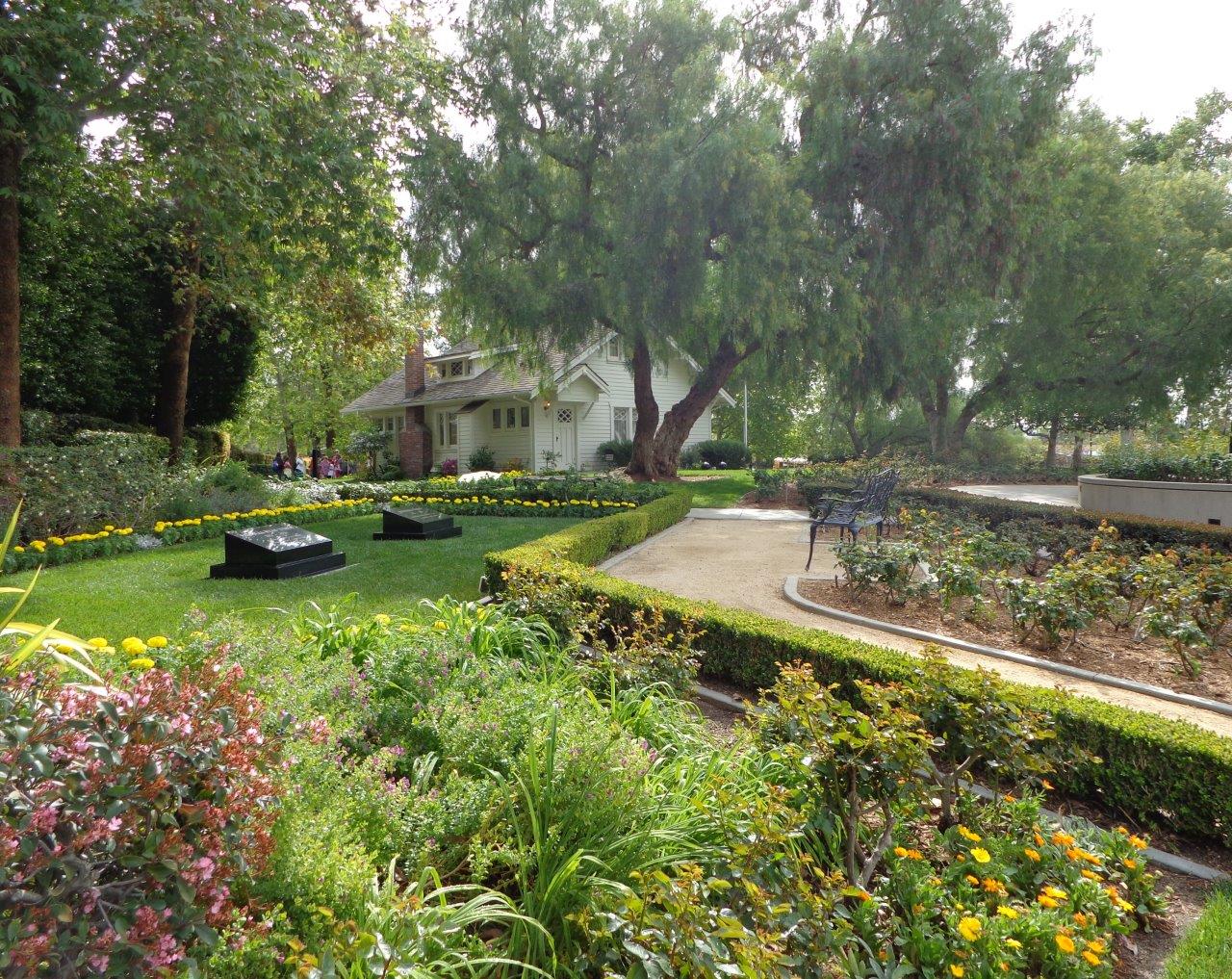 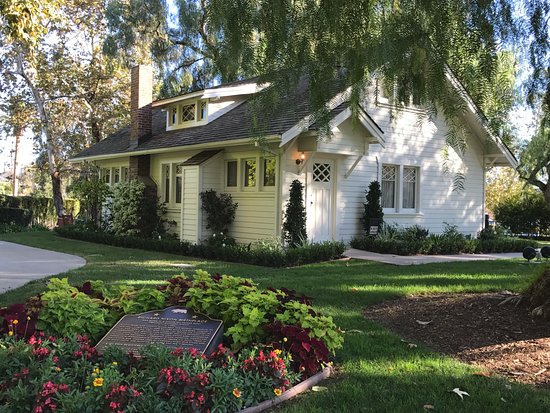 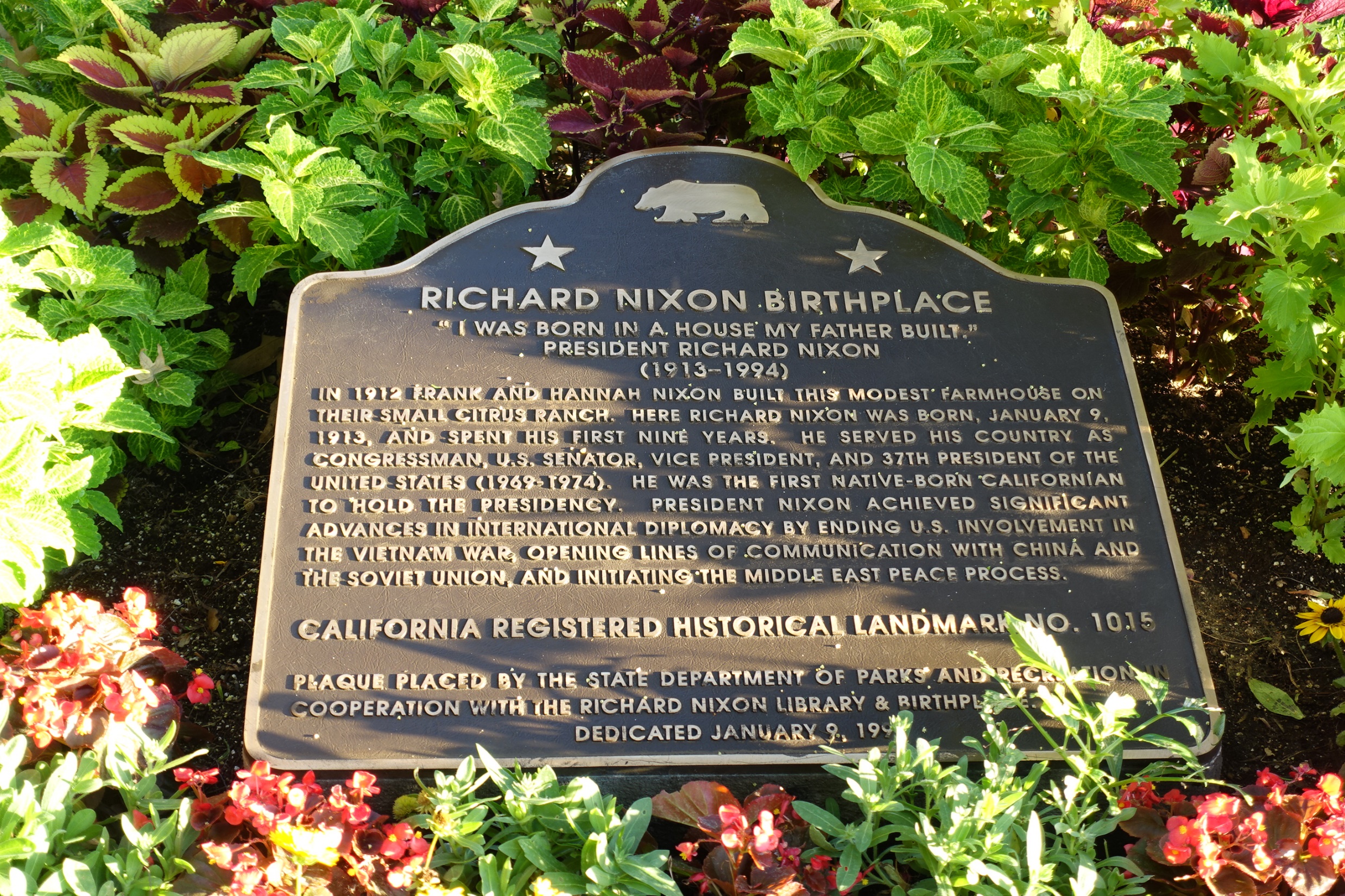 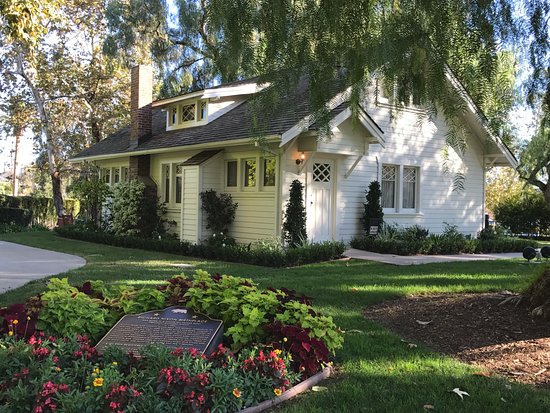 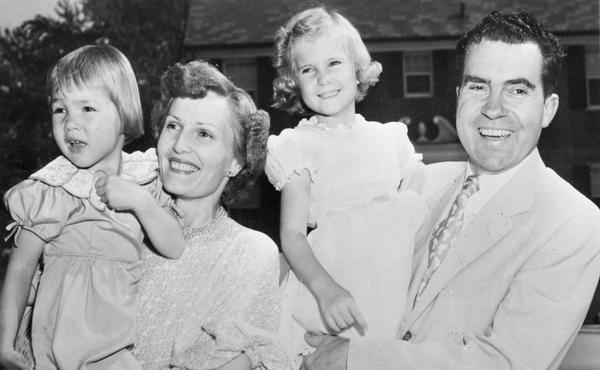 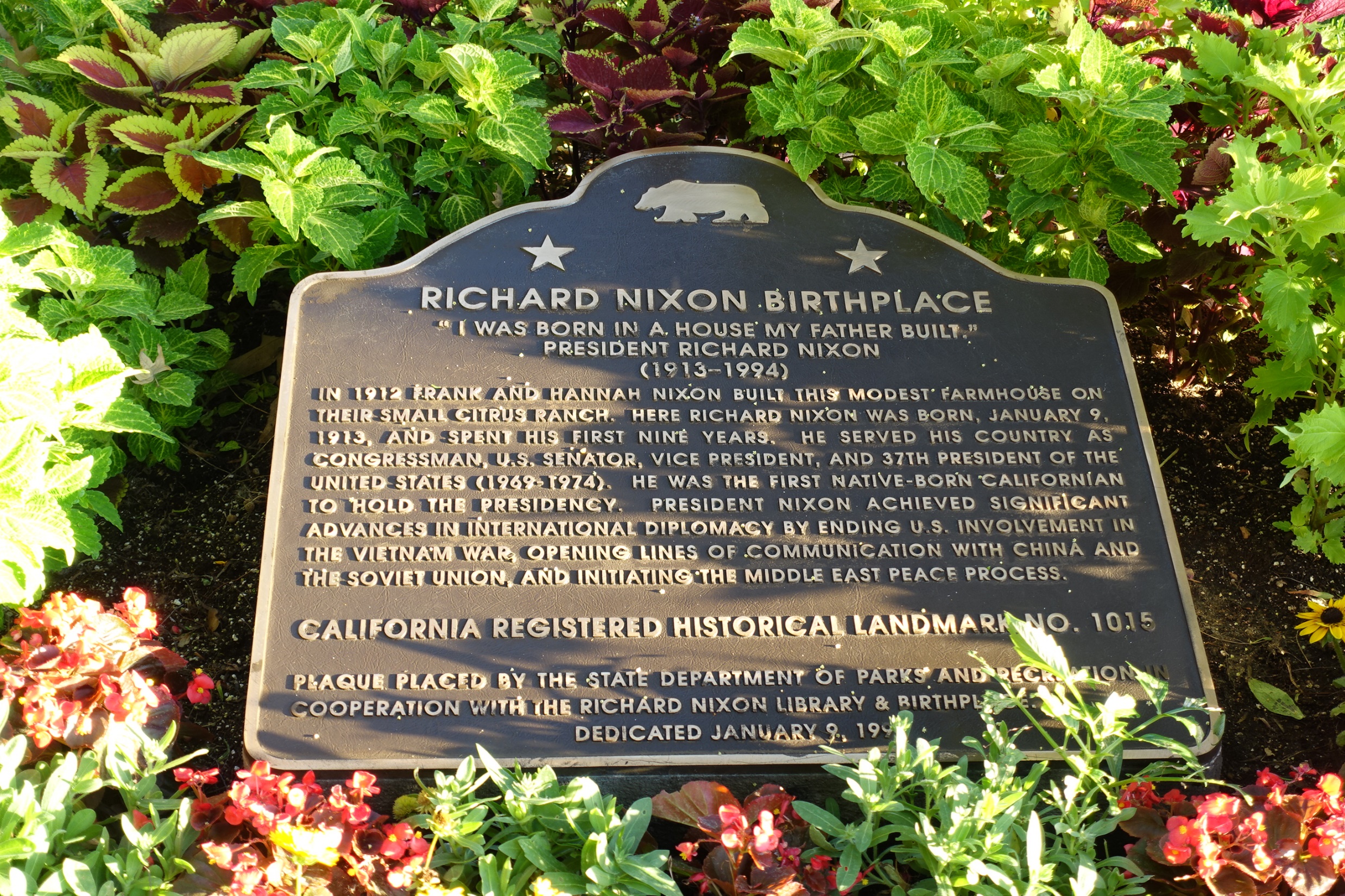 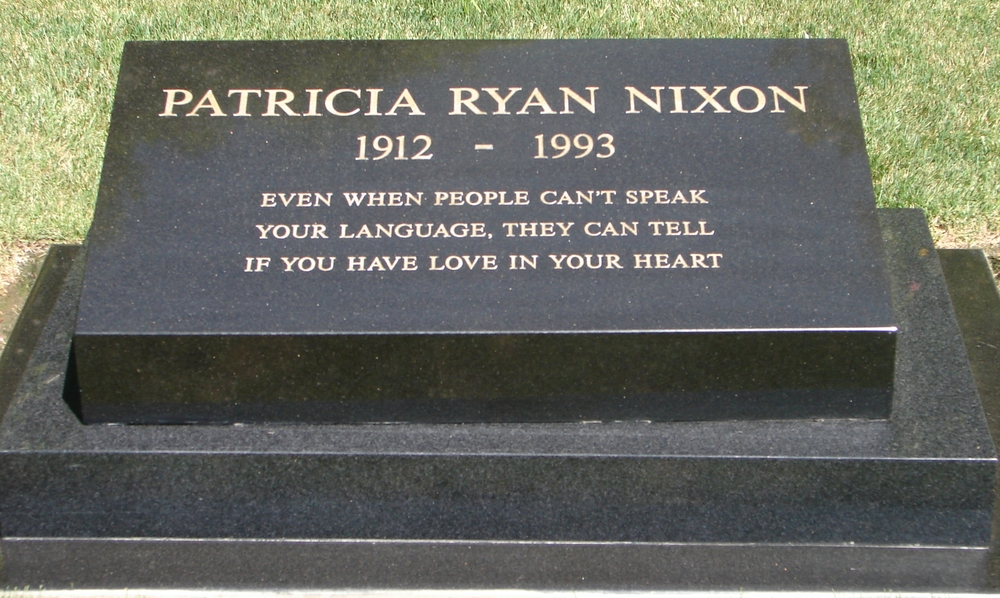 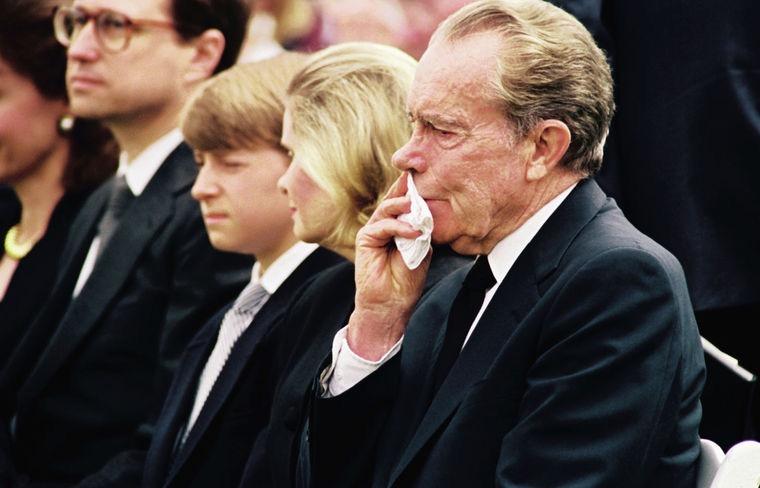 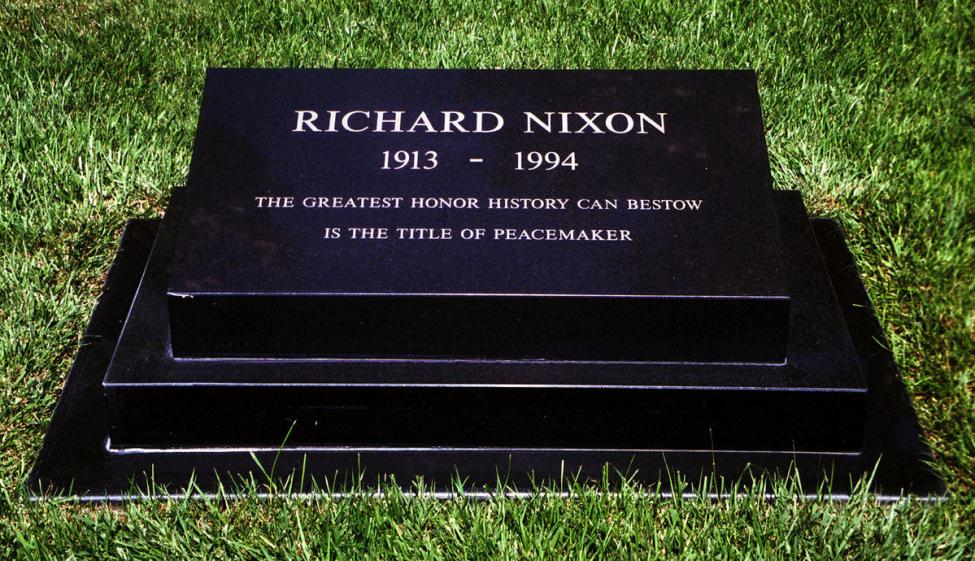 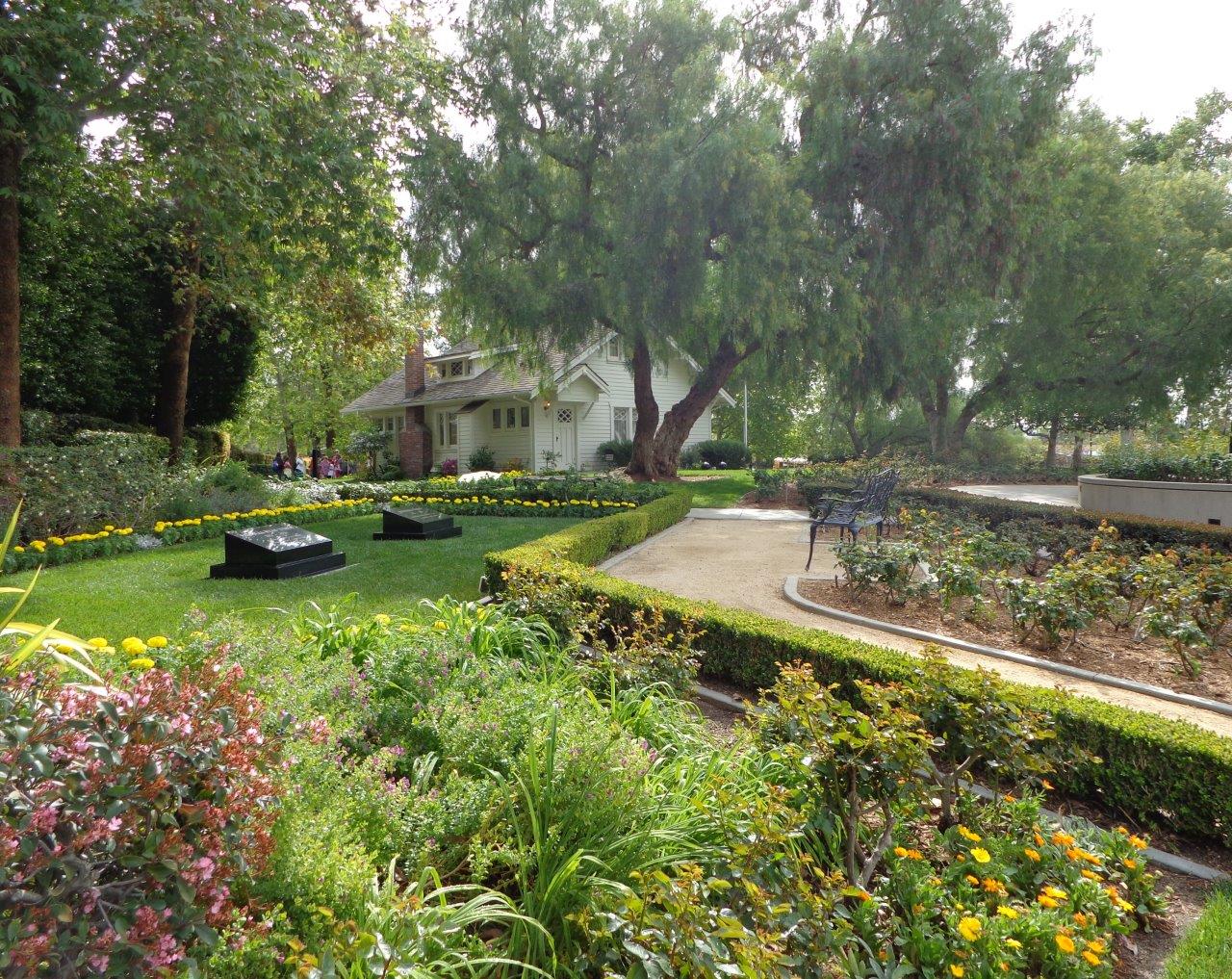 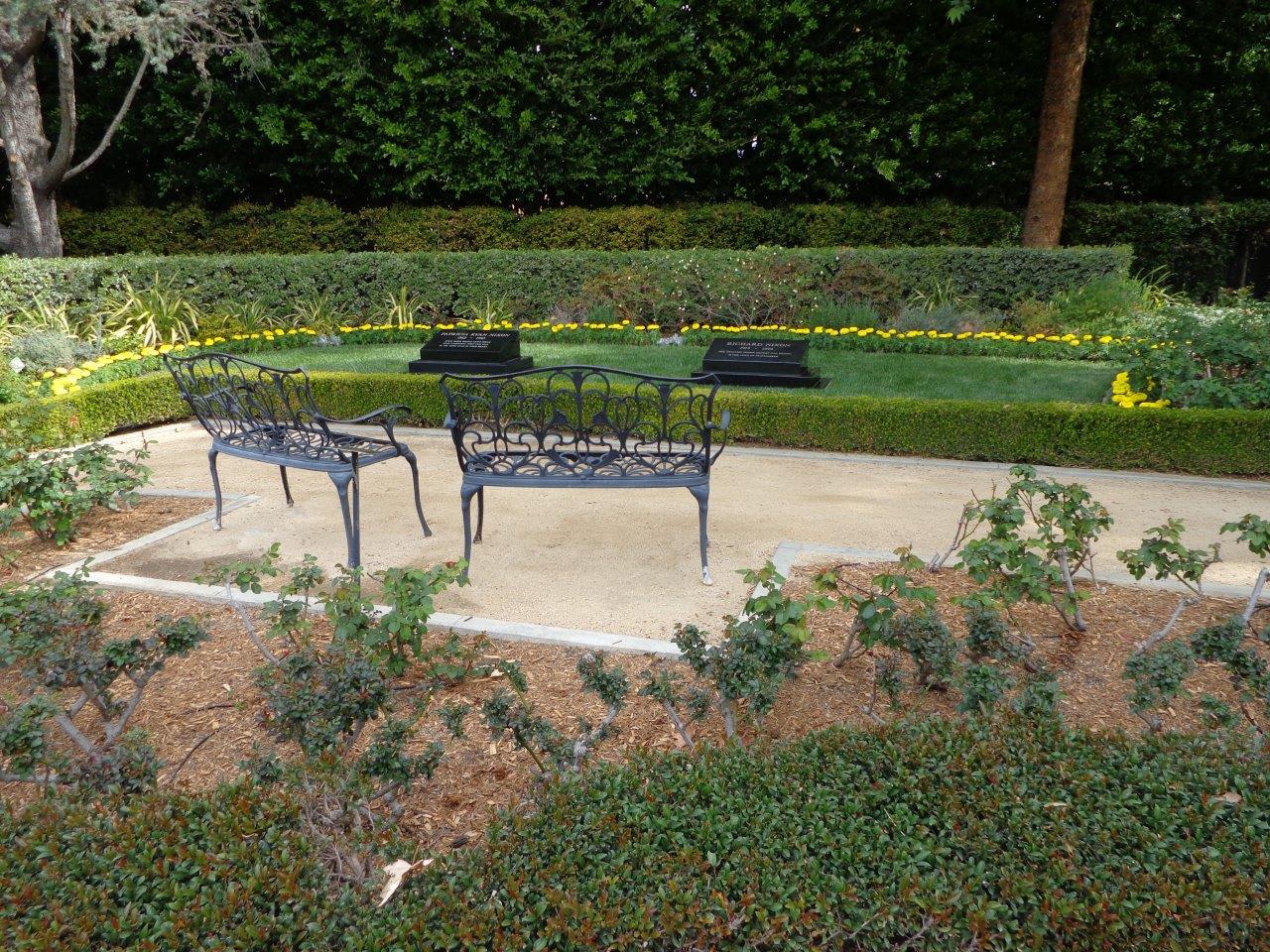 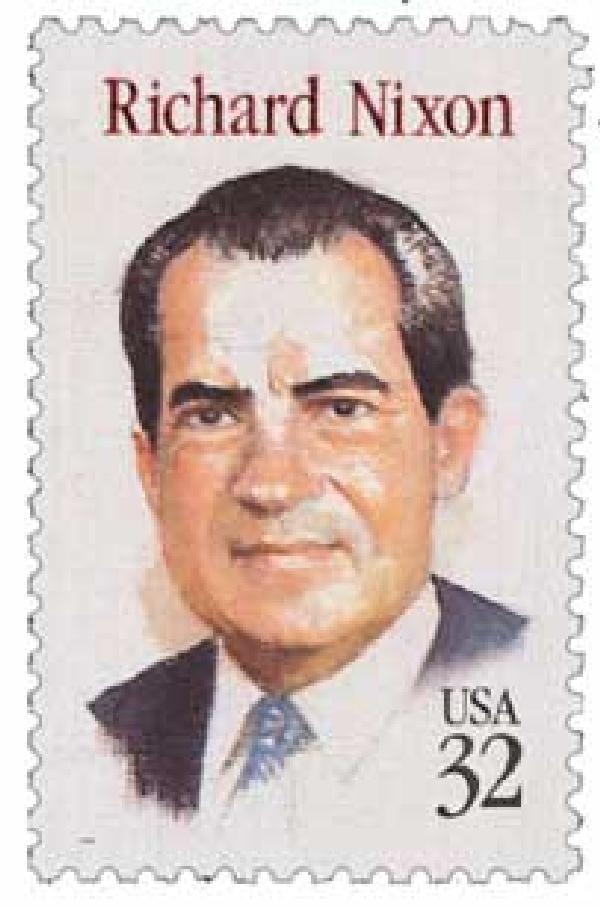 For there is no more remembrance of the wise than of the fool forever, Since all that now is will be forgotten in the days to come. And how does a wise man die? As the fool! — Ecclesiastes 2:16
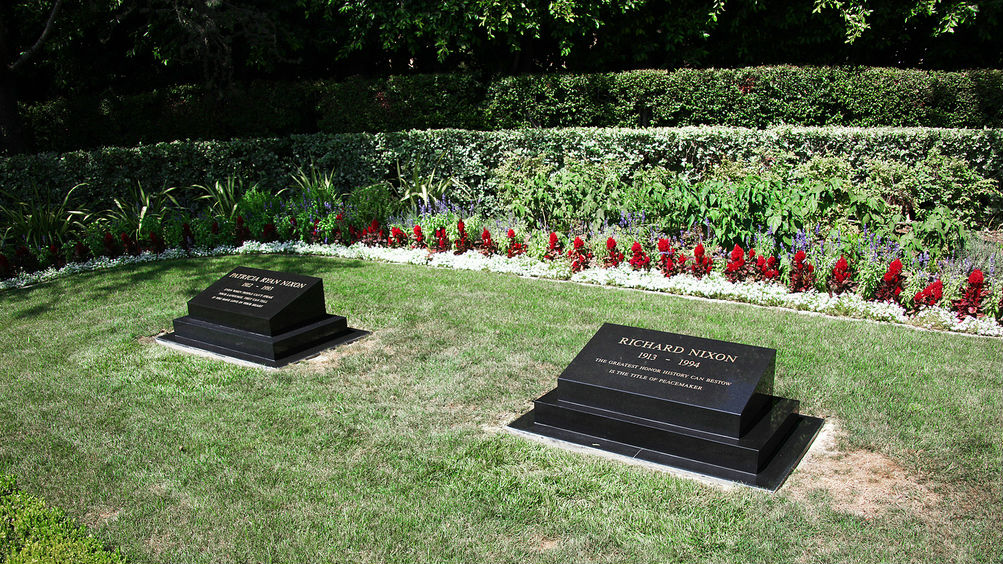 For in death there is no remembrance of You; In the grave who will give You thanks? — Psalms  6:5
The dead do not praise the LORD, Nor any who go down into silence. — Psalms  115:17
[Speaker Notes: Freedom comes to those who truly believe.]
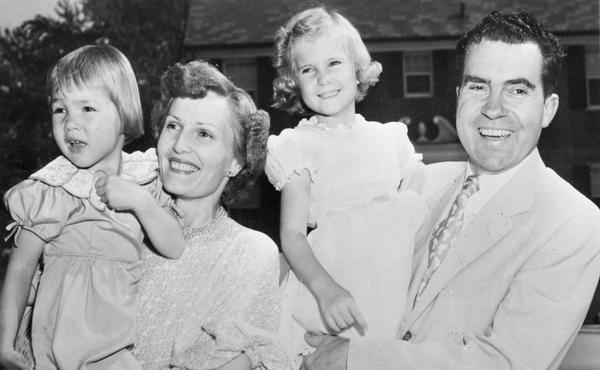 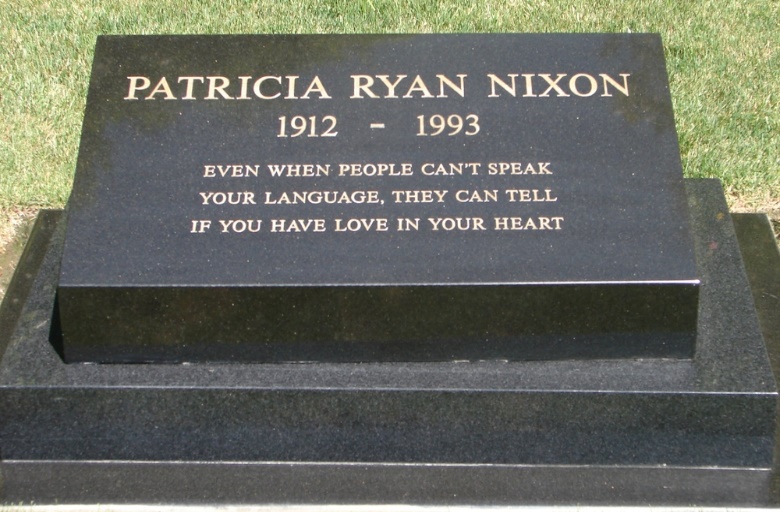 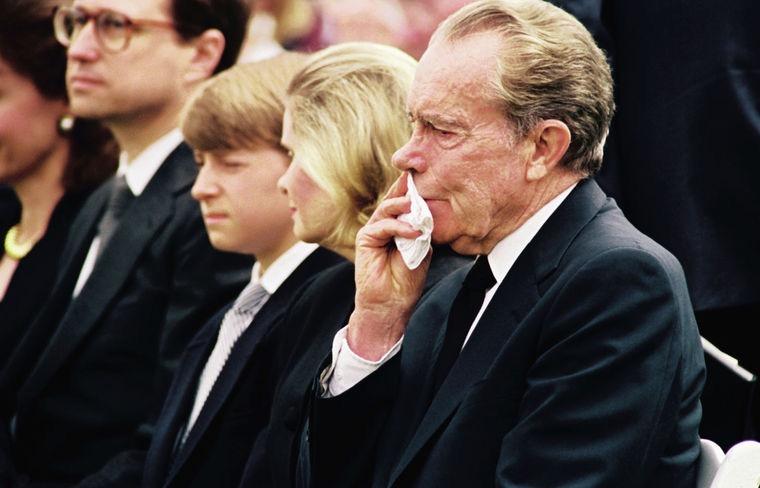 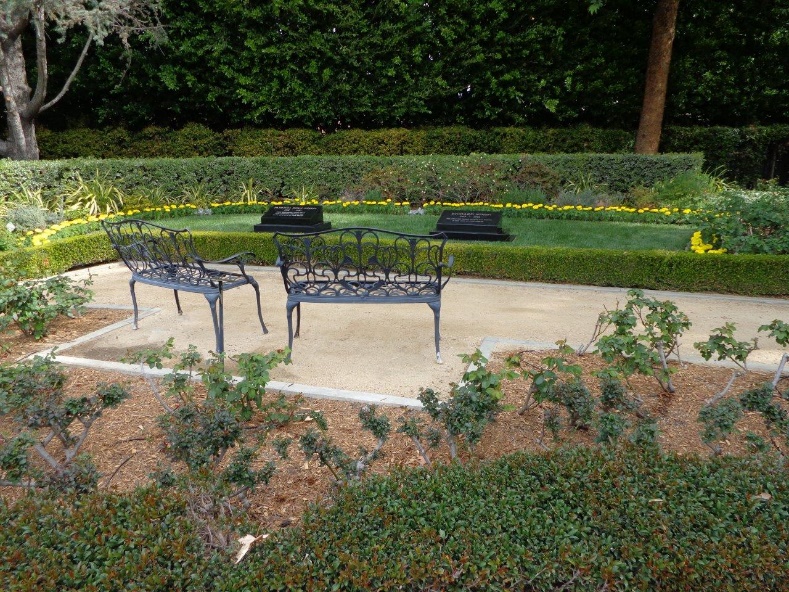 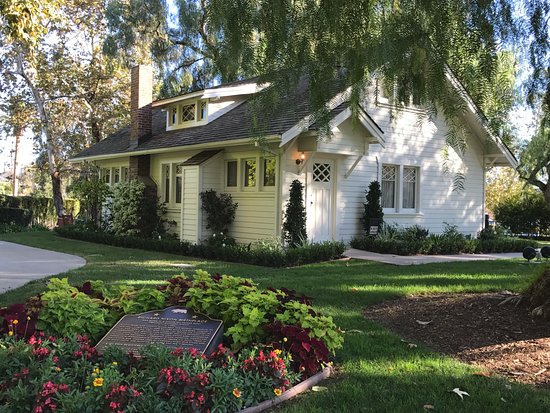 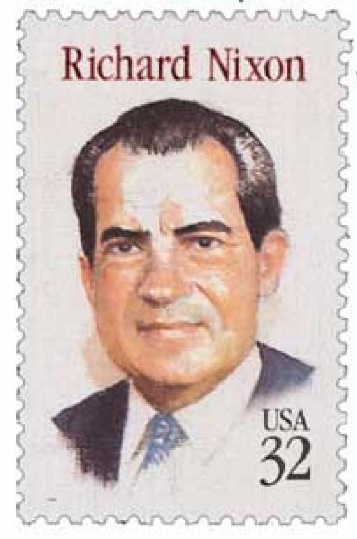 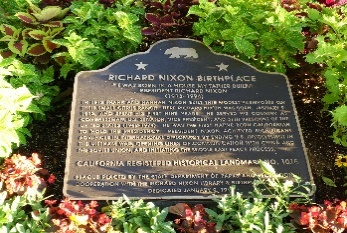 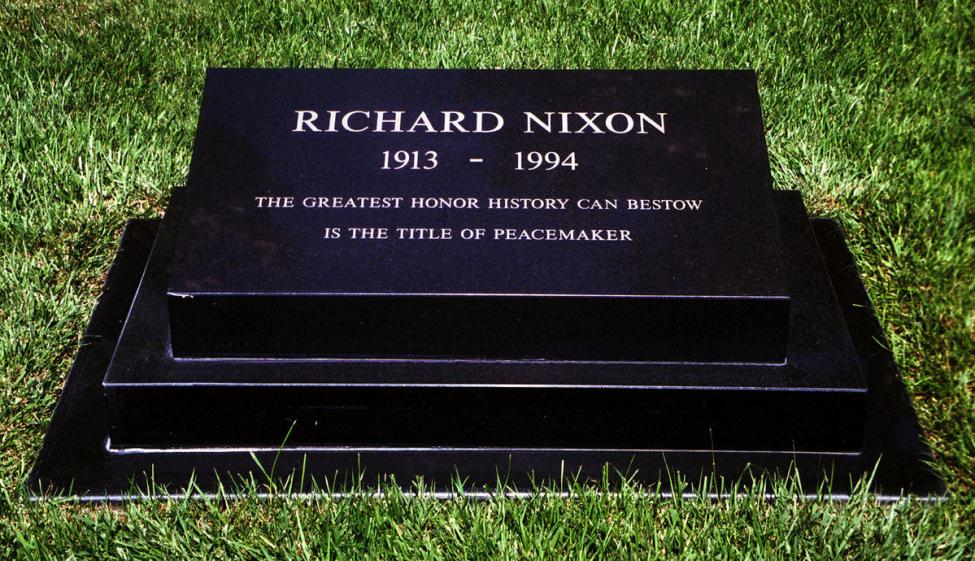 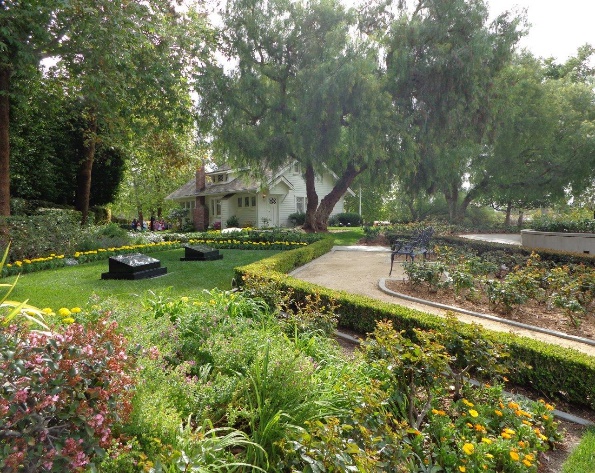 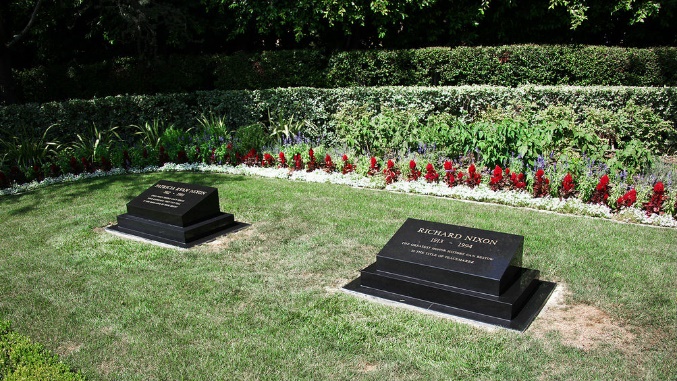 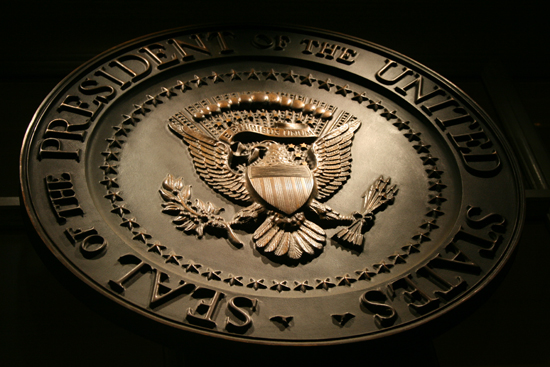 → In this world fear plagues all peace
→ The greatest test of faith comes to free spirits
→ Corrupt leadership creates a hostile people
→ Violence consumes those who perpetuate it
→ Only by submitting to God is one made whole
→ Power’s greatest abuse is lack of character
→ Wars among men are fought for greed, not for God
→ Schizophrenia is symptomatic of insecure paranoids
→ Fools speak what wisdom does not declare
→ God is more than man can explain
→ Endurance is the character of greatness
→ Hate is murder of the self
→ Faith supersedes all that is material
Genuine magnificence   comes with             no tricks
[Speaker Notes: Genuine magnificence comes with no tricks]
Please visit http://www.LoveFromGod.comto explore further
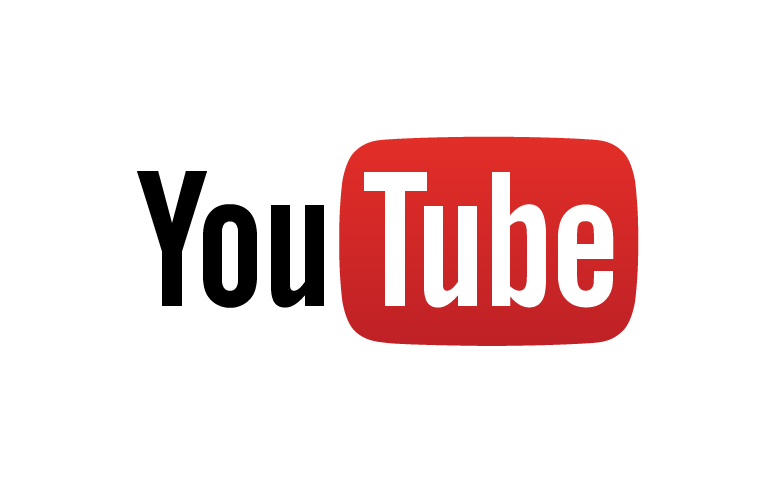 Ronald Bert Channel on
[Speaker Notes: Eternity never ends.]